CZĘŚĆ I
PLATFORMY SPOŁECZNOŚCIOWE A DEZINFORMACJA
1
STAN GRY
DEZINFORMACJA W LICZBACH
2
865,000
kont na TikToku zostało zablokowanych ze względu na fałszywe informacje.
Źródło: https://www.nytimes.com/2023/02/09/business/media/tiktok-misinformation-russia-ukraine.html
3
11,7 mln
kont zablokował Twitter za dezinformację dot. COVID-19
Żródło: https://www.europarl.europa.eu/doceo/document/E-9-2023-000082_EN.html
4
36,500
filmików na TikToku zostało usuniętych ze względu na fałszywe informacje.
Źródło: https://www.nytimes.com/2023/02/09/business/media/tiktok-misinformation-russia-ukraine.html
5
>500
tiktokowych kont z Polski zostało zablokowanych ze względu na dezinformację antyukraińską.
Źródło: https://www.nytimes.com/2023/02/09/business/media/tiktok-misinformation-russia-ukraine.html
6
JAK ONI TO ROBIĄ?
NOWE METODY DEZINFORMOWANIA W MEDIACH SPOŁECZNOŚCIOWYCH
7
MANIPULACJA NA POZIOMIE ŹRÓDEŁ
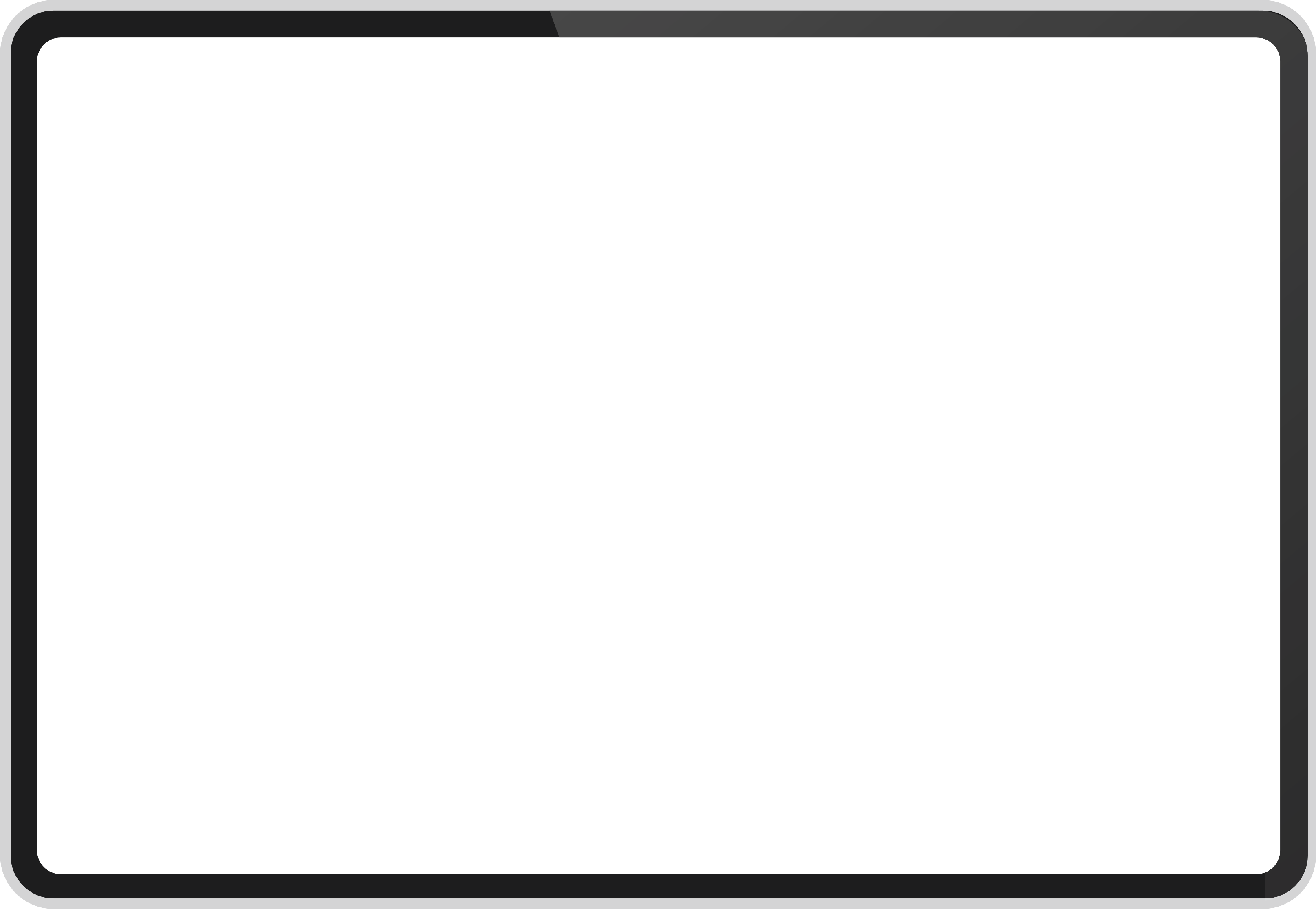 Fałszywe autorytety
Wykorzystywanie zaufania do rozpoznawalnych postaci, które nie są specjalistami w danym temacie, aby uwiarygadniać konkretne tezy.
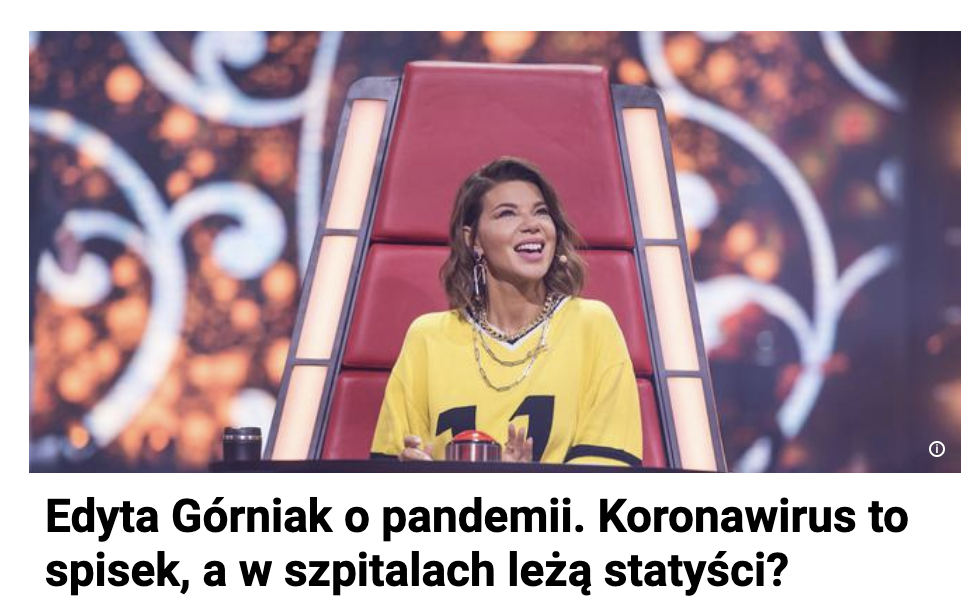 Kontrowersyjna wypowiedź Edyty Górniak w temacie szczepień może być odbierana jako wiarygodna ze względu na rozpoznawalność piosenkarki.
8
MANIPULACJA NA POZIOMIE FAKTÓW
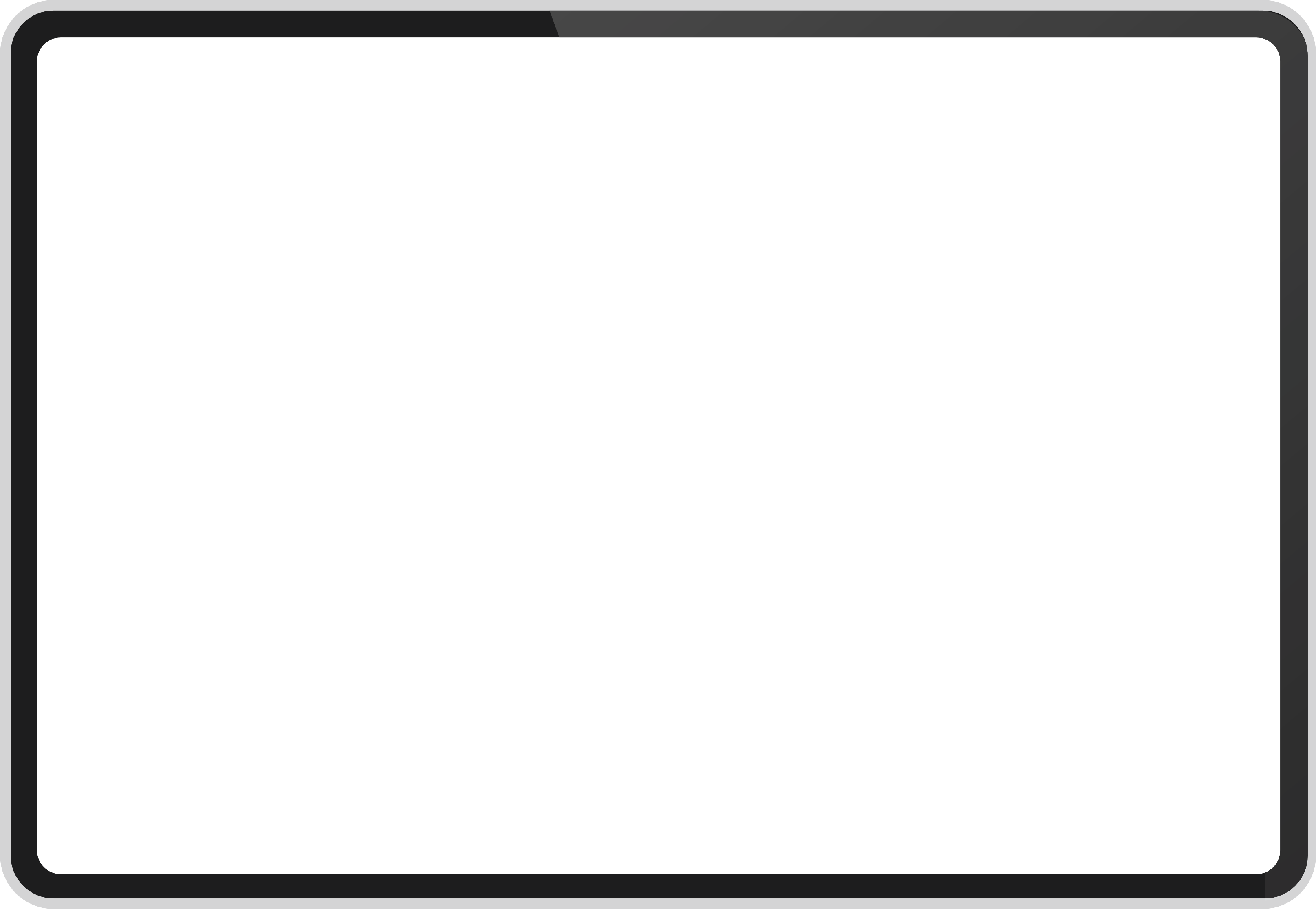 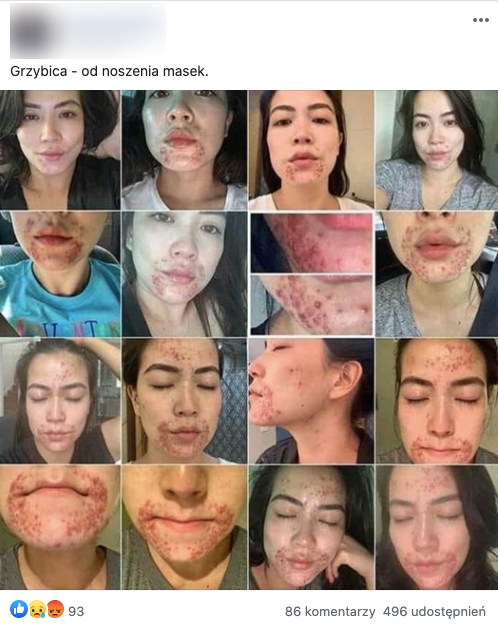 Fałszywe powiązanie
Tworzenie pozornych zależności między informacjami w rzeczywistości niezwiązanymi ze sobą.
Zdjęcia przedstawiające twarze ze zmianami dermatologicznymi zostały fałszywie przedstawione jako skutki noszenia maseczek.
9
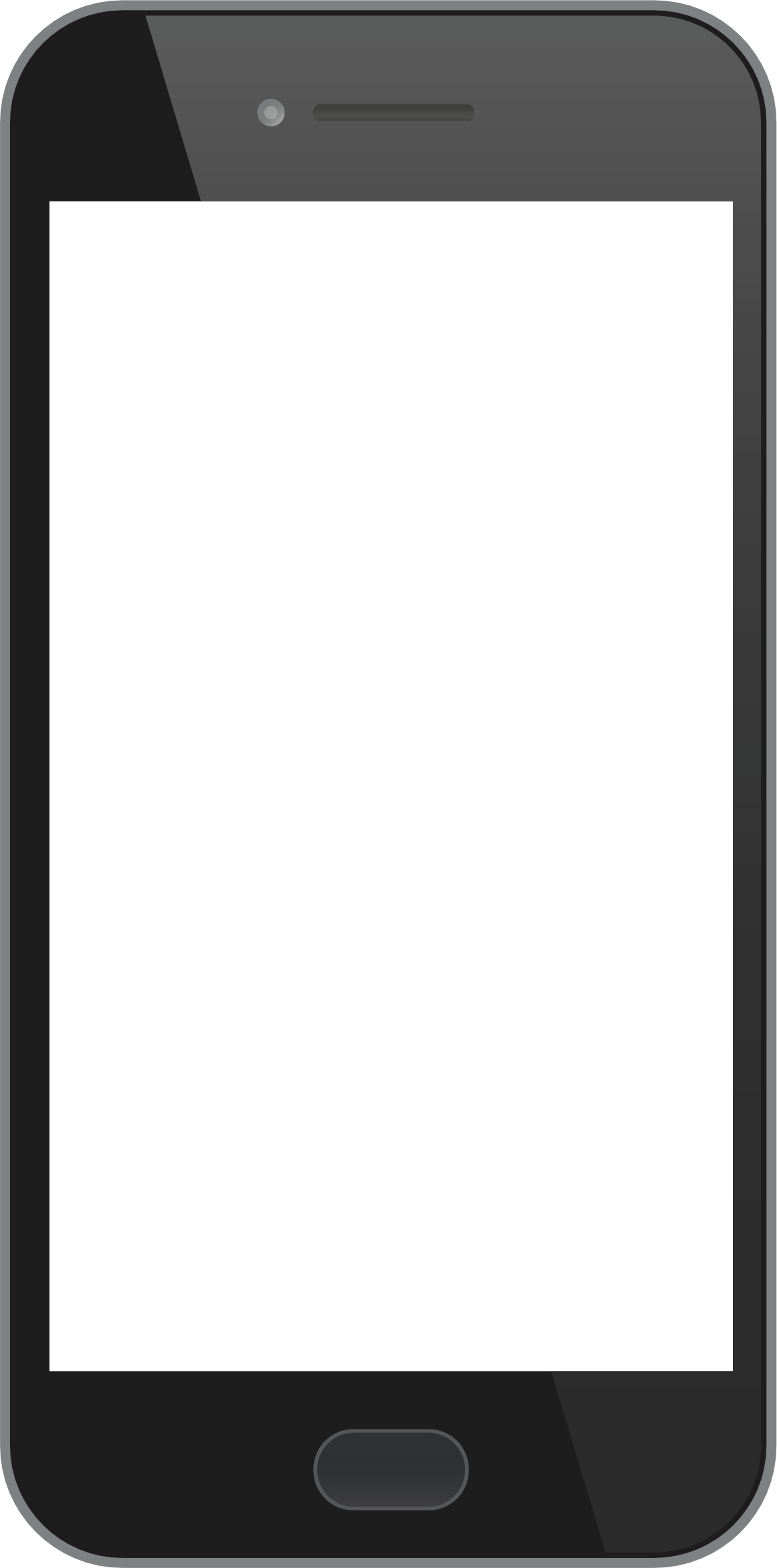 MANIPULACJA NA POZIOMIE JĘZYKA
Określenia - 
utrwalacze
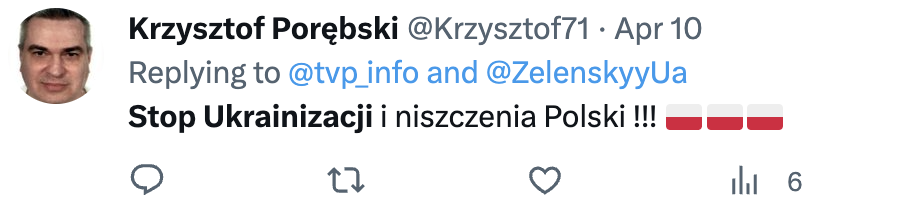 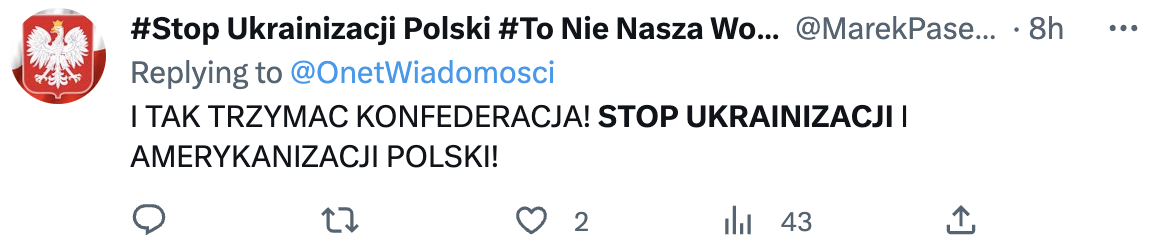 Używanie konkretnych fraz, hashtagów i sformułowań, które mają zostać zapamiętane przez opinię społeczną.
Określenia te mogą być szkodliwe i często krzywdzące dla grup, do których się odnoszą.
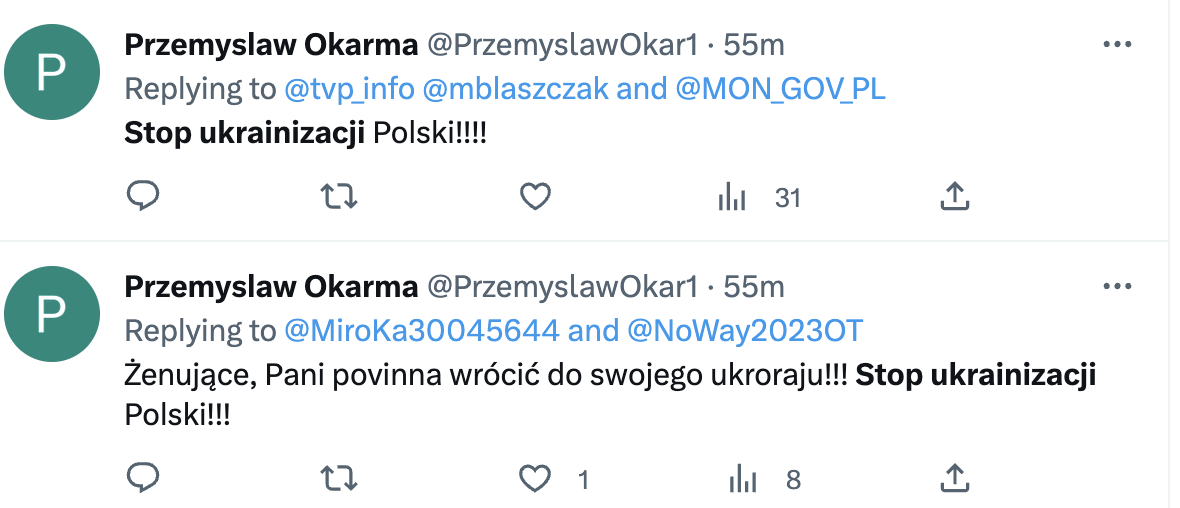 Hasło i hashtag „Stop ukrainizacji Polski” jest wykorzystywane do promowania nieprawdziwej tezy związanej z wojną w Ukrainie, która zakłada, Polacy są gorzej traktowani niż Ukraińcy.
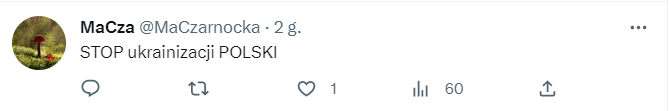 10
[Speaker Notes: Nie zawsze muszą być jednoznacznie szkodliwe np. Hanysy na śląsku, słoiki – w kontekście przyjezdnych do Warszawy.Inne przykłady: Ukropolin, przesiedleńcy, banderowcy]
MANIPULACJA NA POZIOMIE JĘZYKA
TECHNIKI DEZINFORMACJI
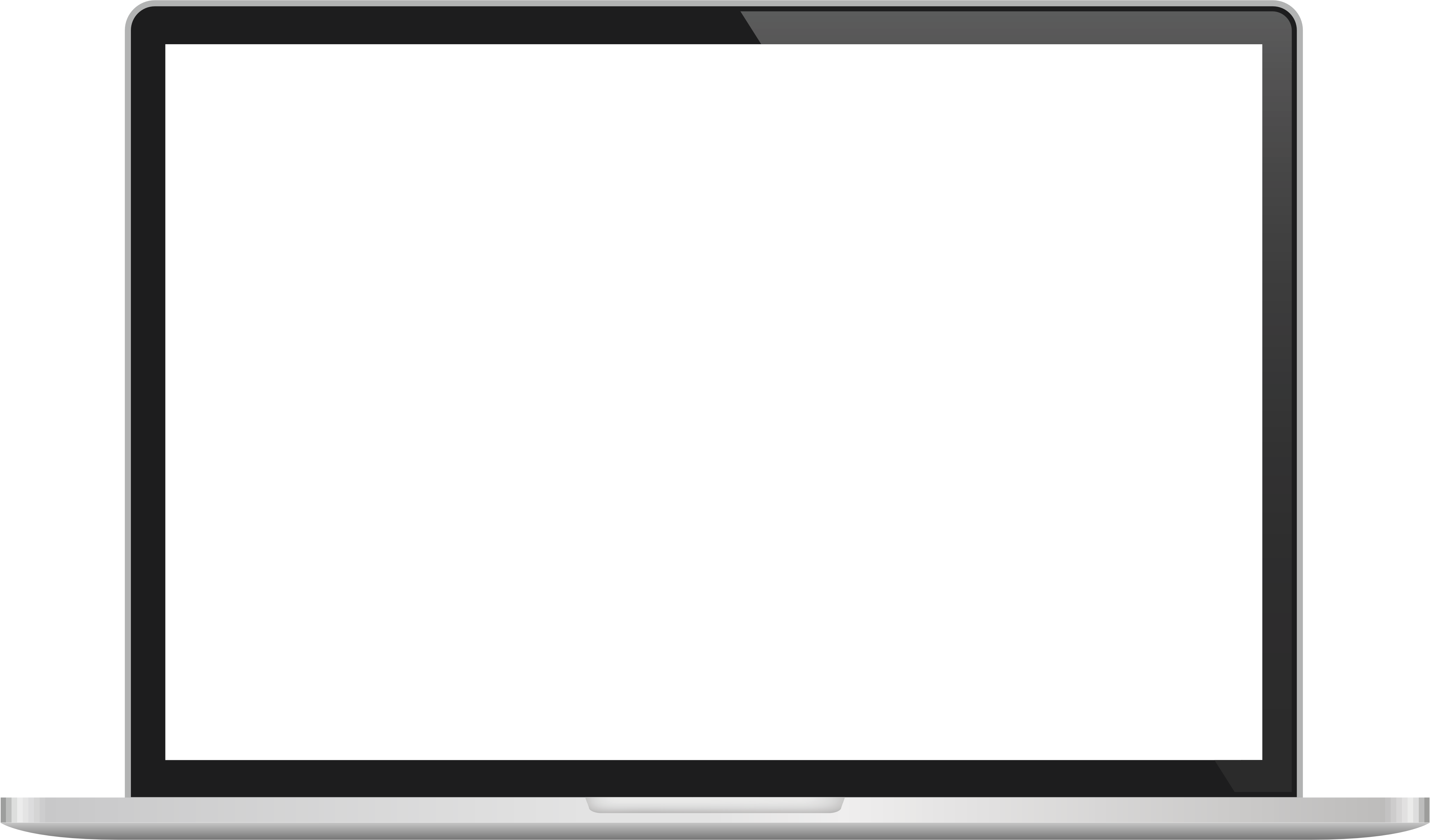 Emocjonalny język
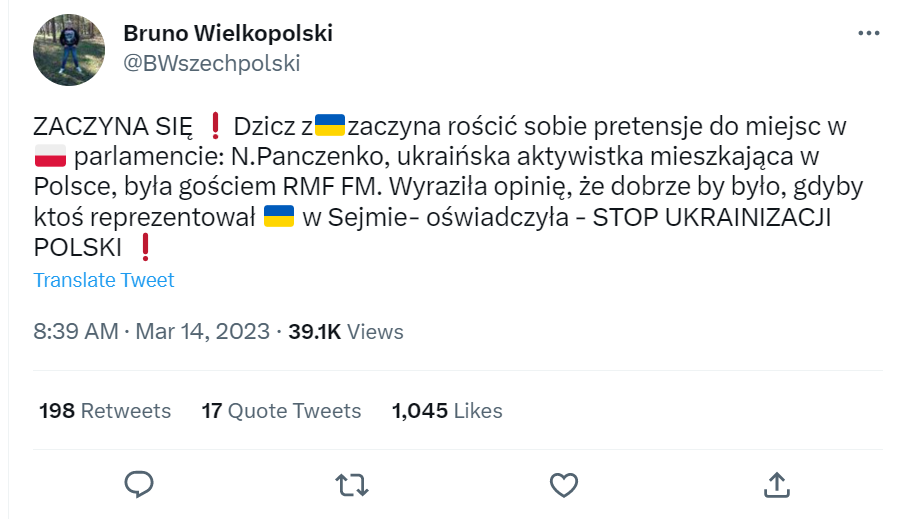 Wzbudzanie silnych emocji, w celu zwiększenia siły oddziaływania.
We wpisach wykorzystywane są wykrzyknienia, wielkie litery oraz pejoratywne określenia, aby wzbudzić nienawiść do uchodźców z Ukrainy.
11
MANIPULACJA NA POZIOMIE ŹRÓDEŁ
Manipulowanie
danymi
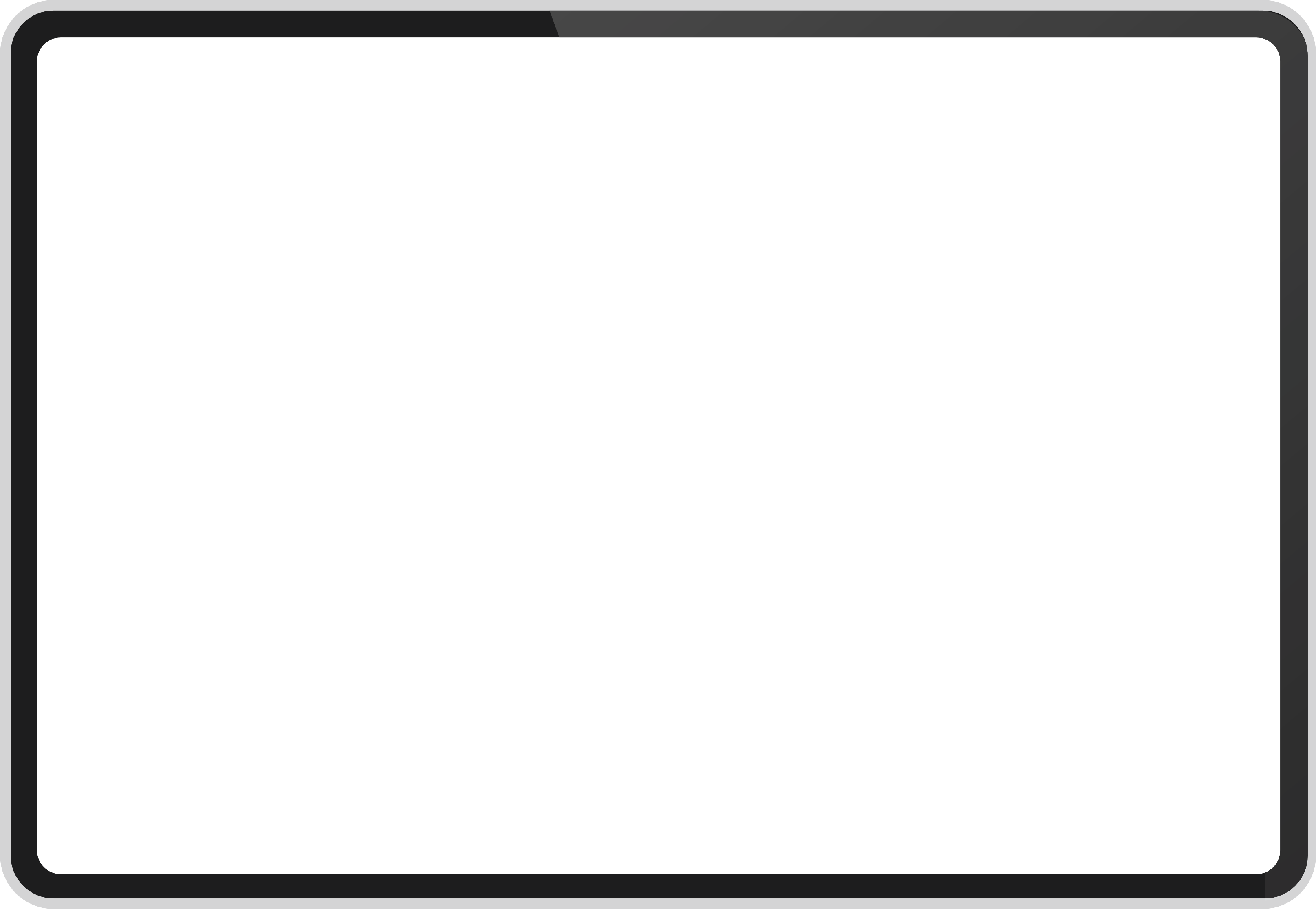 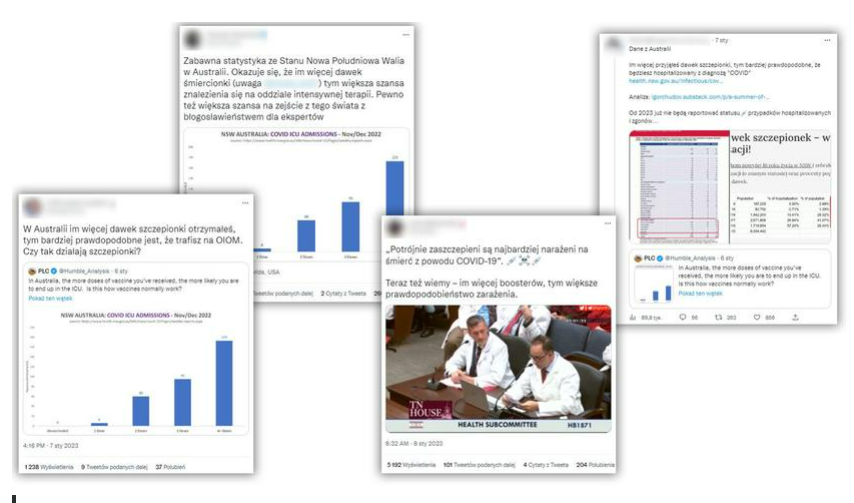 Wyciąganie fałszywych wniosków  z danych lub ich niepoprawna interpretacja w konkretnym celu.
Manipulacja danymi została wykorzystana do uwiarygodnienia tezy zwiększaniu ryzyka hospitalizacji przez szczepionki.
12
[Speaker Notes: Na wykresach przedstawiono prawdziwe dane o hospitalizacjach. Na ich podstawie nie można jednak formułować wniosków o związku szczepień z pobytami w szpitalach. 

Wszystko przez bardzo wysoki poziom zaszczepienia w starszych grupach wiekowych, czyli najbardziej narażonych na pobyt w szpitalu z powodu zachorowania na COVID-19.
Więcej można przeczytać tutaj: https://konkret24.tvn24.pl/zdrowie/covid-19-im-wiecej-dawek-szczepionki-tym-wieksze-ryzyko-pobytu-na-oiom-to-nieprawda-6616589]
MANIPULACJA NA POZIOMIE FAKTÓW
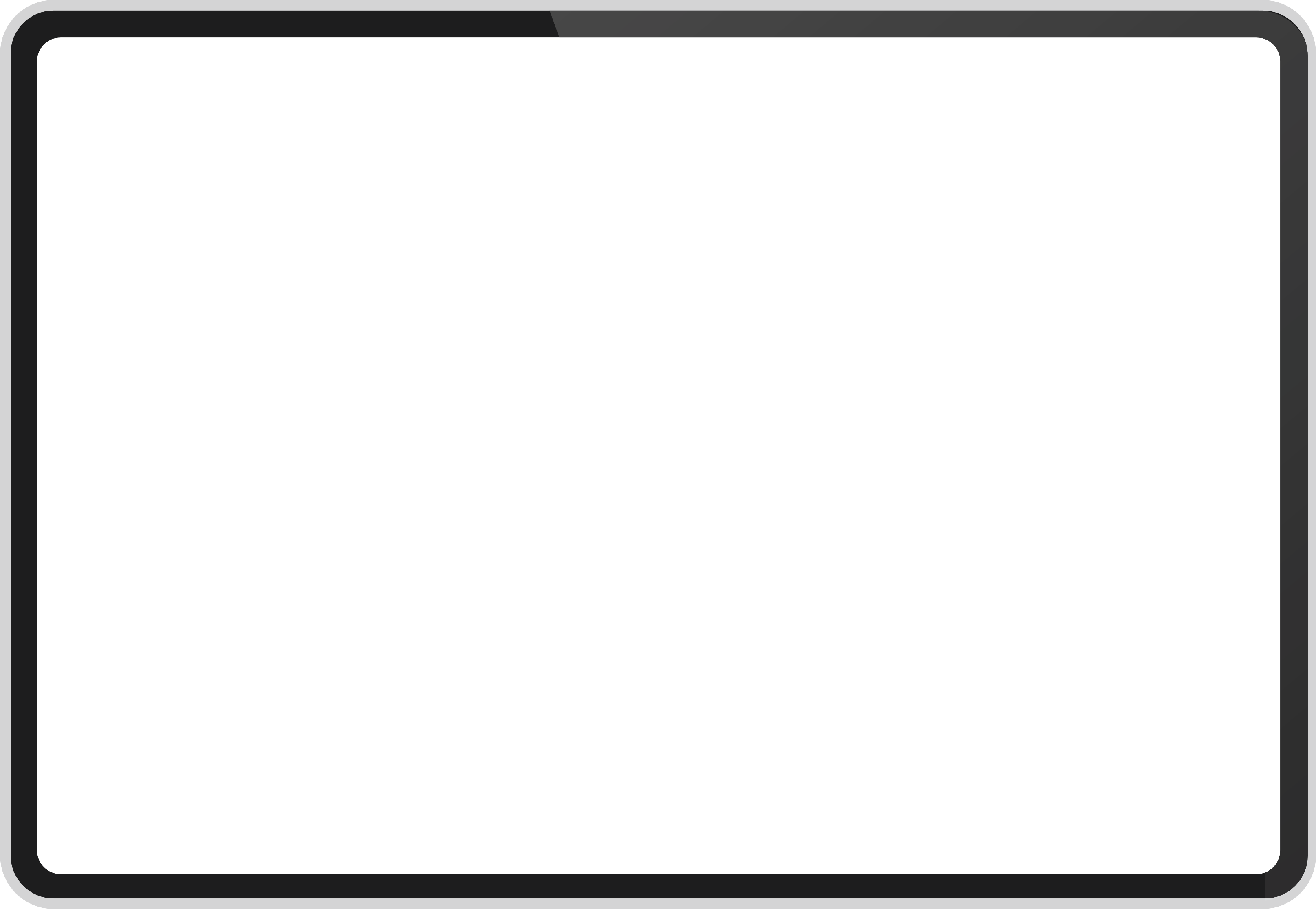 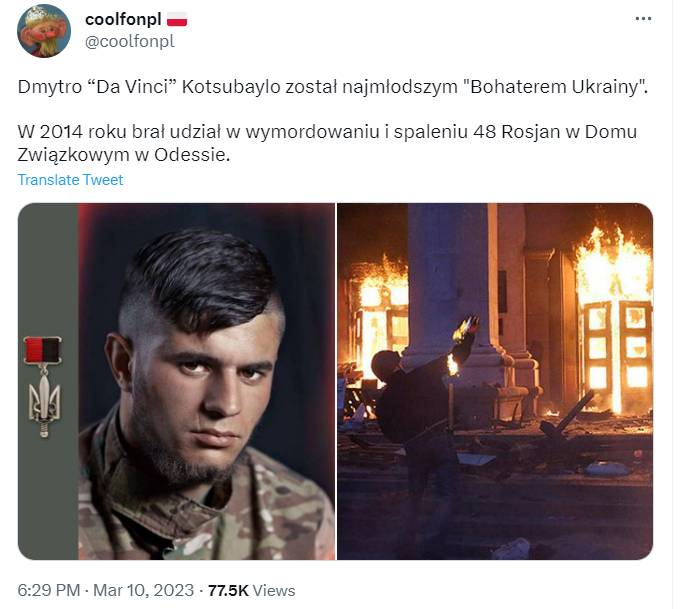 Malinformation
Złośliwe lub szkodliwe wiadomości – informacje prawdziwe, udostępniane z intencją wyrządzenia krzywdy.
Prawdziwa informacja na temat działań żołnierza została wykorzystana do przedstawiania fałszywego obrazu Sił Zbrojnych Ukrainy.
13
[Speaker Notes: Przykładem malinformation było zhakowanie i upublicznienie przez Rosjan treści maili sztabu wyborczego Hillary Clinton w celu zaszkodzenia wizerunkowi kandydatki Partii Demokratycznej.]
MANIPULACJA PRZEKONANIAMI
TECHNIKI DEZINFORMACJI
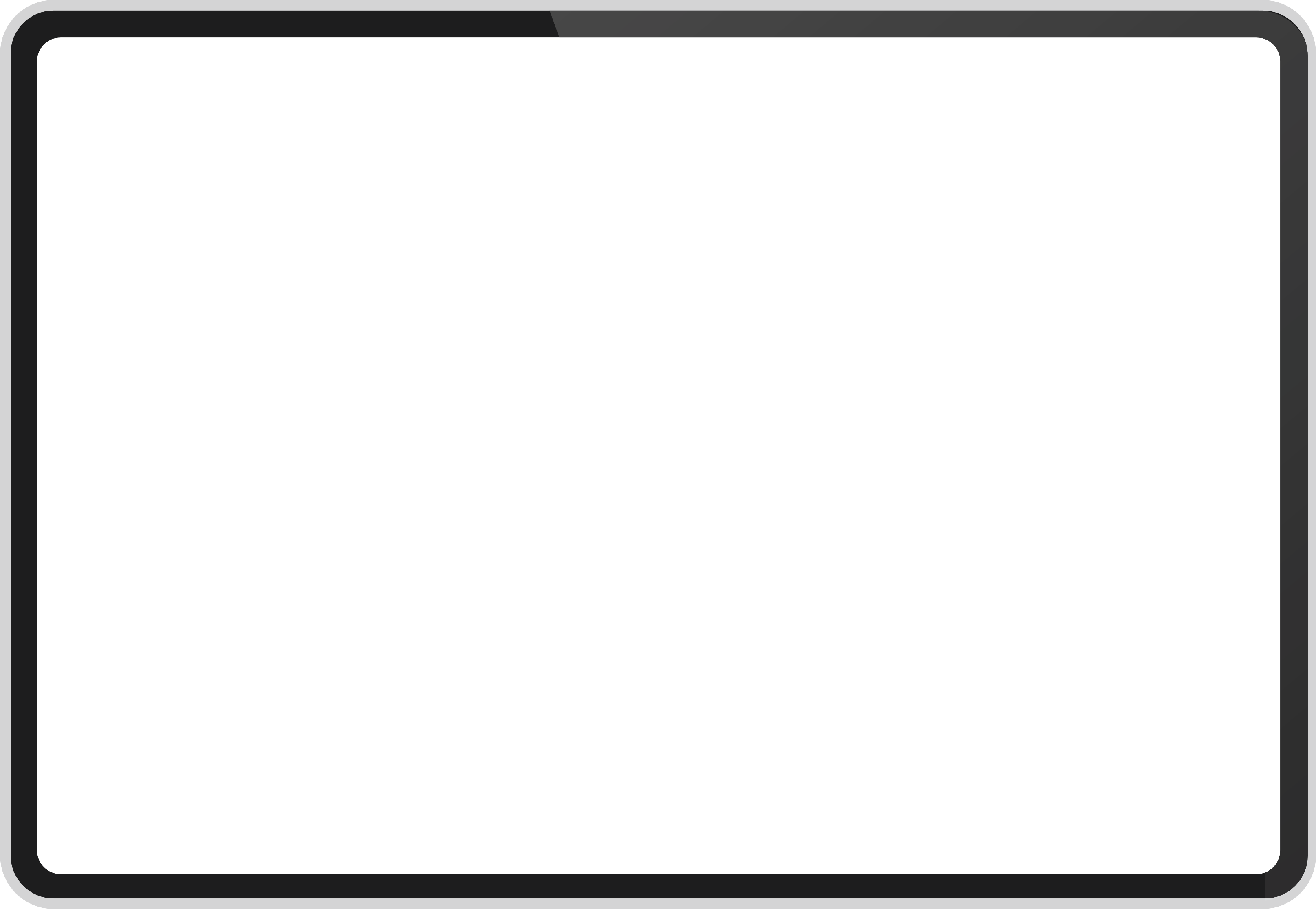 Plotka
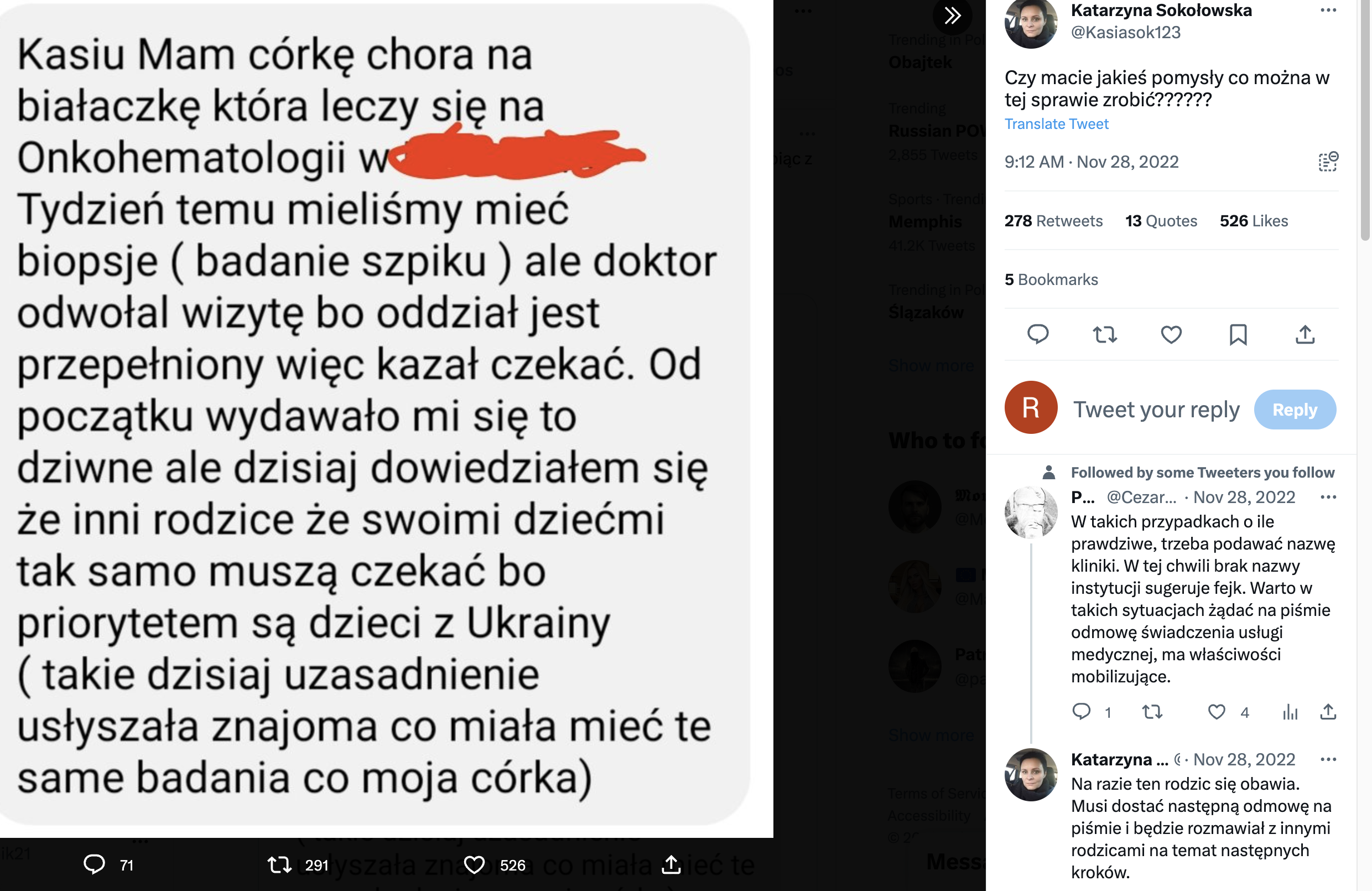 Publikowanie zanonimizowanych historii o podobnym schemacie, gdzie komuś wiarygodnemu (np. przyjacielowi lub członkowi rodziny) przypisuje się doświadczenie odnoszące się bezpośrednio do bieżącej sytuacji
Ta metoda została wykorzystana do promowania tezy o uprzywilejowaniu Ukraińców w Polsce.
14
[Speaker Notes: Autorka wpisu nie podaje danych, takich jak miejscowość czy nazwa szpitala, zatem nie sposób potwierdzić autentyczności wpisu. Zrzut ekranu z prywatnej konwersacji ma sprawiać wrażenie wiarygodnego dowodu.]
MANIPULACJA PRZEKONANIAMI
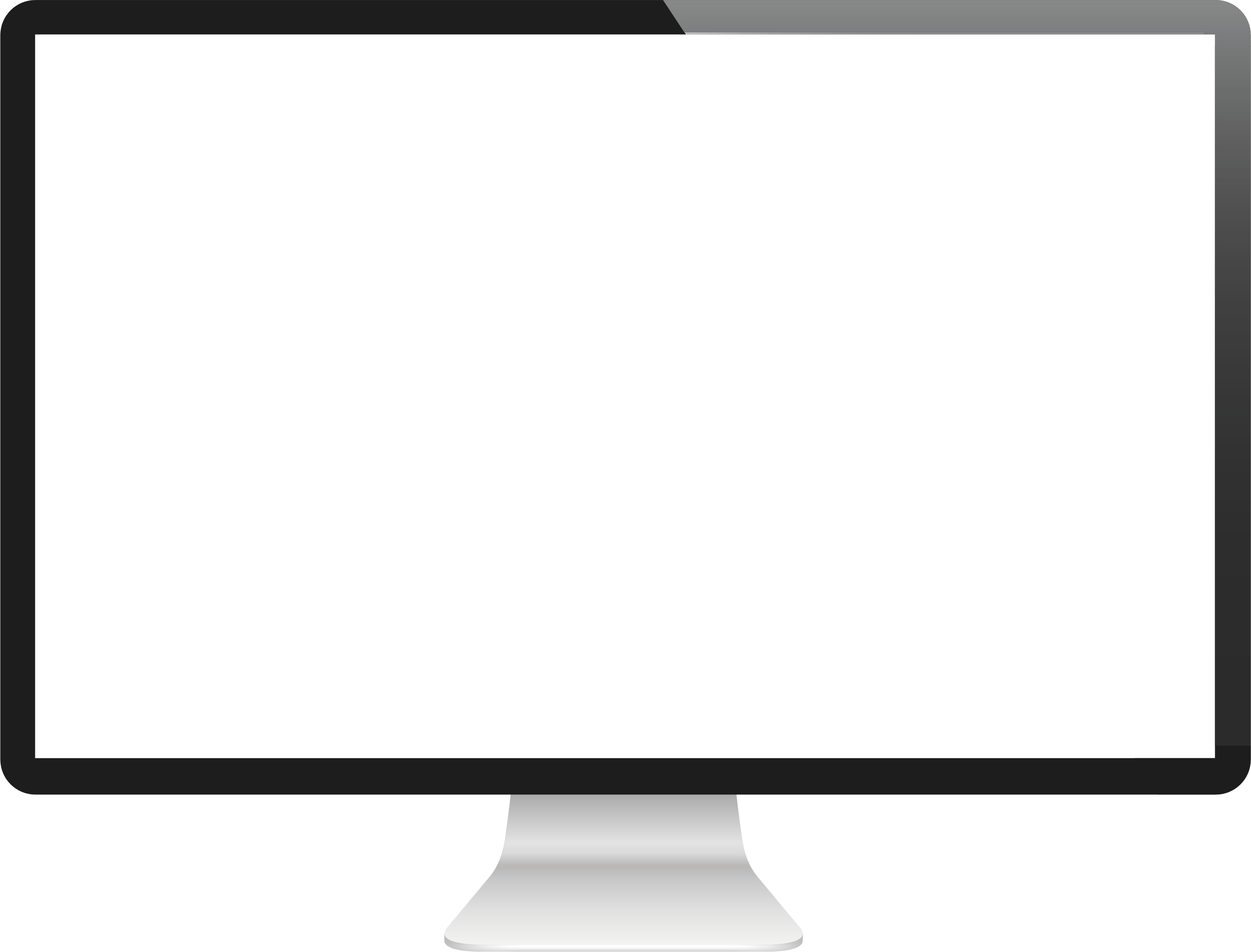 Tworzenie teorii spiskowych
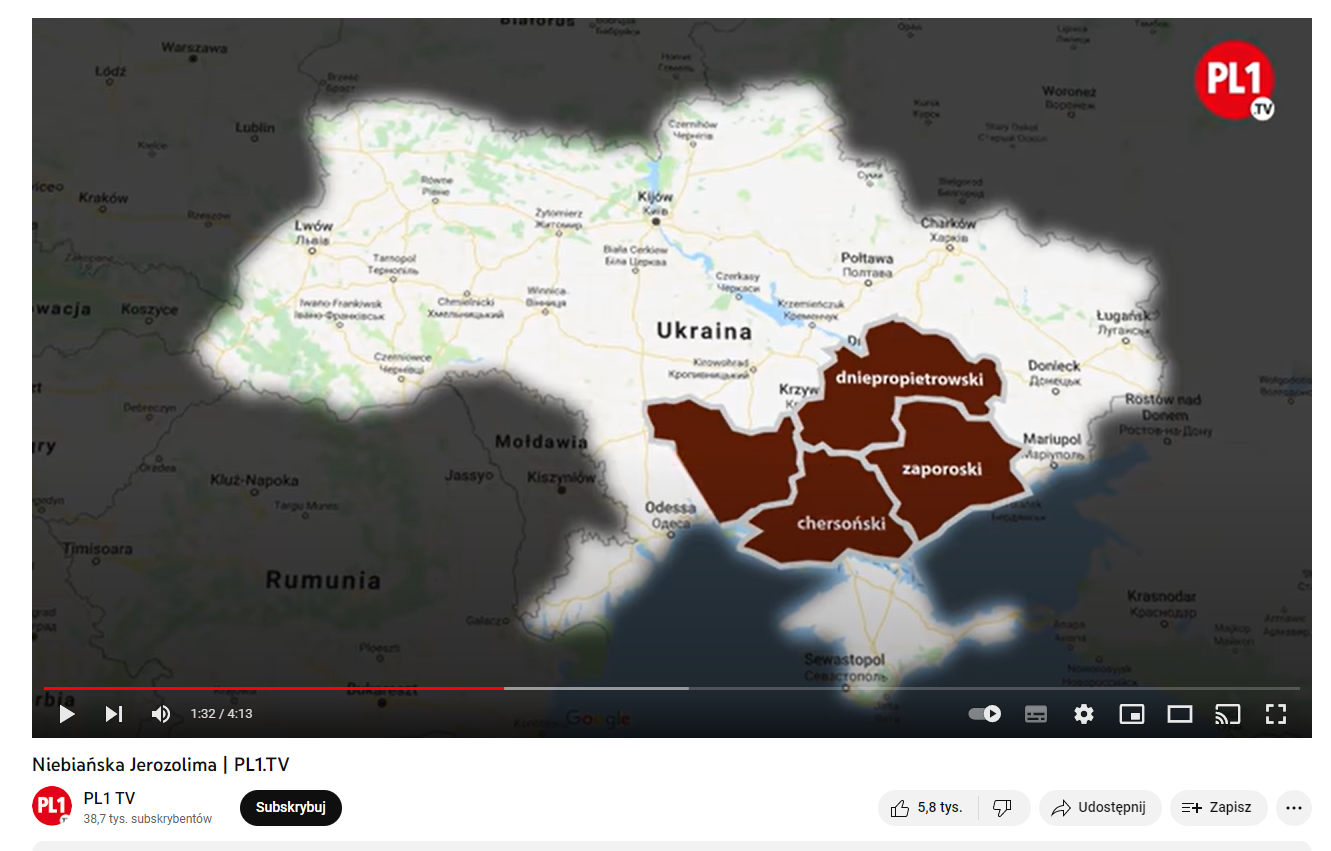 Przedstawianie fałszywych informacji jako efektów niezależnego myślenia, nieulegania trendom.
Teoria spiskowa o „Niebiańskiej Jerozolimie” zakłada plan stworzenia państwa żydowskiego na terenie Ukrainy.
15
[Speaker Notes: Projekt „Niebiańskiej Jerozolimy” ma być wprowadzany na mocy „tajnego porozumienia władz izraelskich z władzami w Kijowie” i polegać na sprowadzeniu Żydów na tereny Ukrainy i oddaniu im władzy nad tym obszarem. https://demagog.org.pl/fake_news/niebianska-jerozolima-w-ukrainie-to-teoria-spiskowa/]
MANIPULACJA OBRAZEM
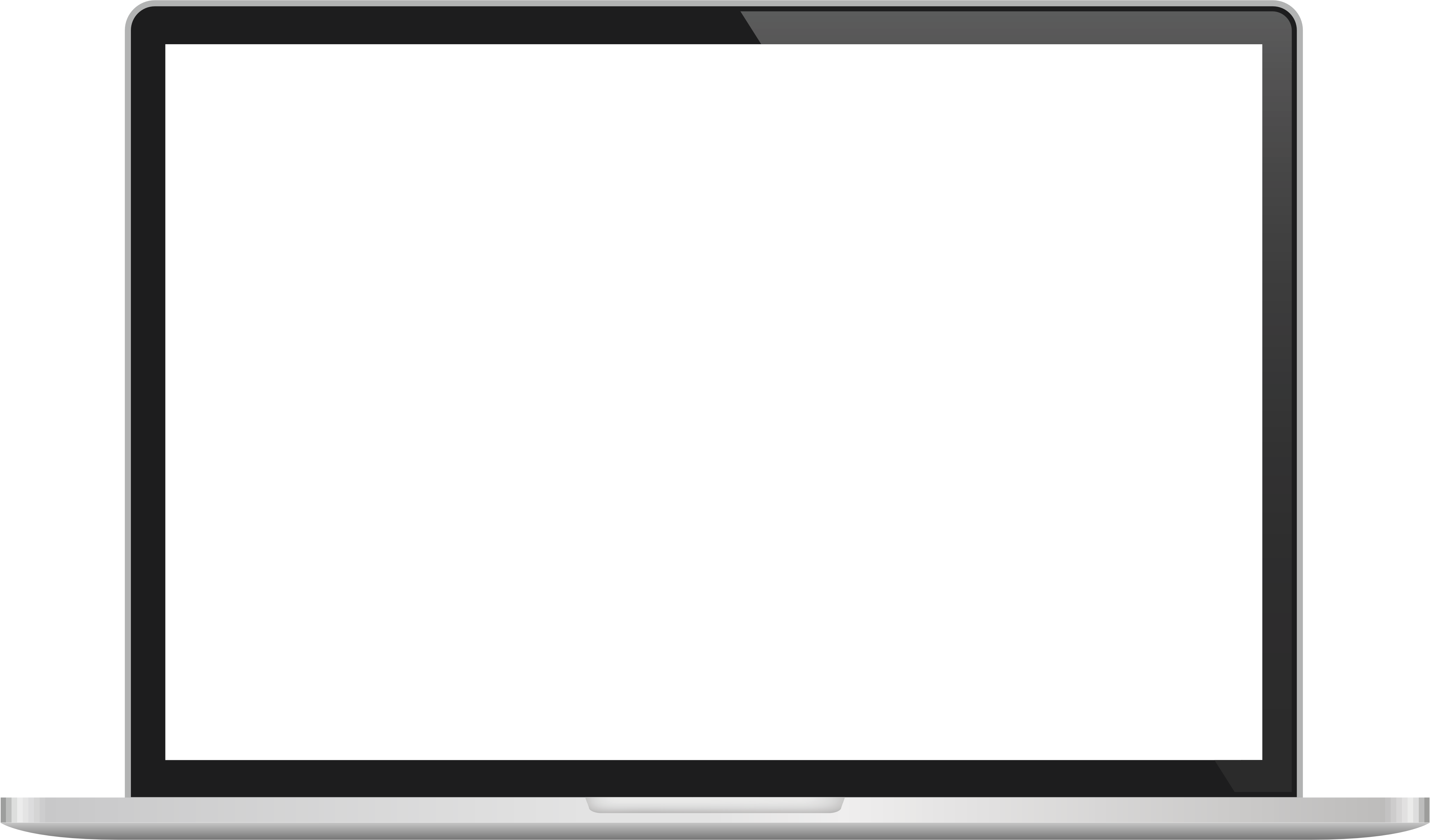 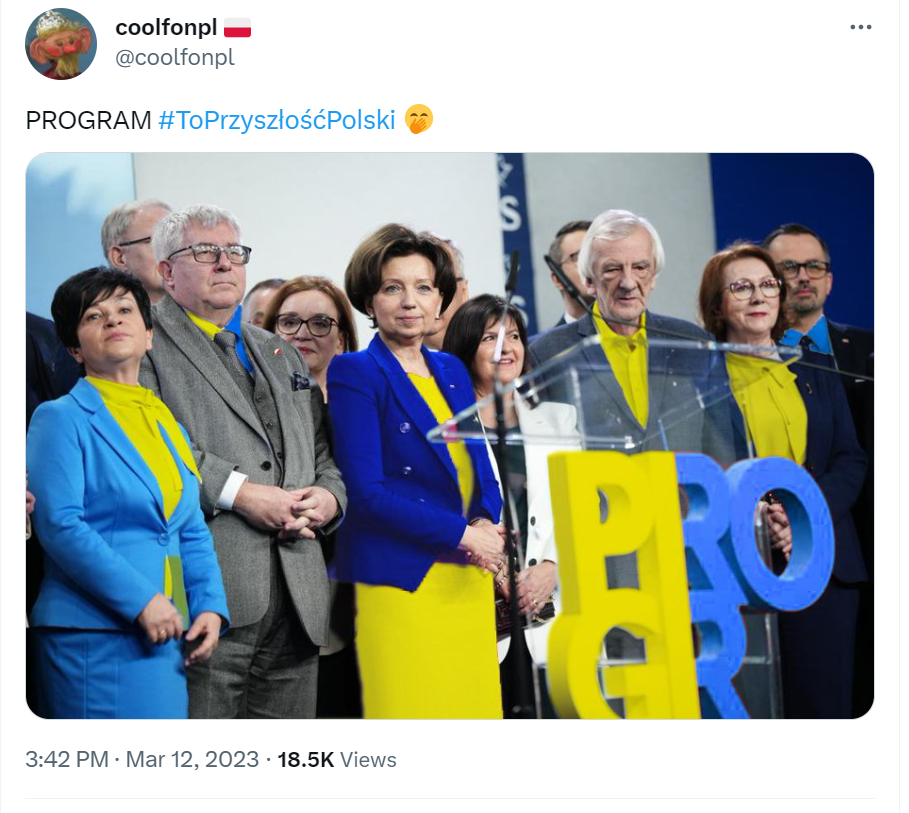 Cheapfake
Proste manipulowanie obrazem za pomocą często bezpłatnych i powszechnie dostępnych narzędzi.
Radni nie uchwalili takiej zmiany.
Zdjęcie przedstawiające polityków zostało zmanipulowane poprzez zmianę kolorów ich odzieży, aby wspierać teorię o ukrainizacji Polski.
16
[Speaker Notes: Określana jako mniej zaawansowana technika niż deepfake. Nadal stanowi zagrożenie w infosferze -  za pomocą wzroku przyswajamy 83% danych.]
MANIPULACJA OBRAZEM
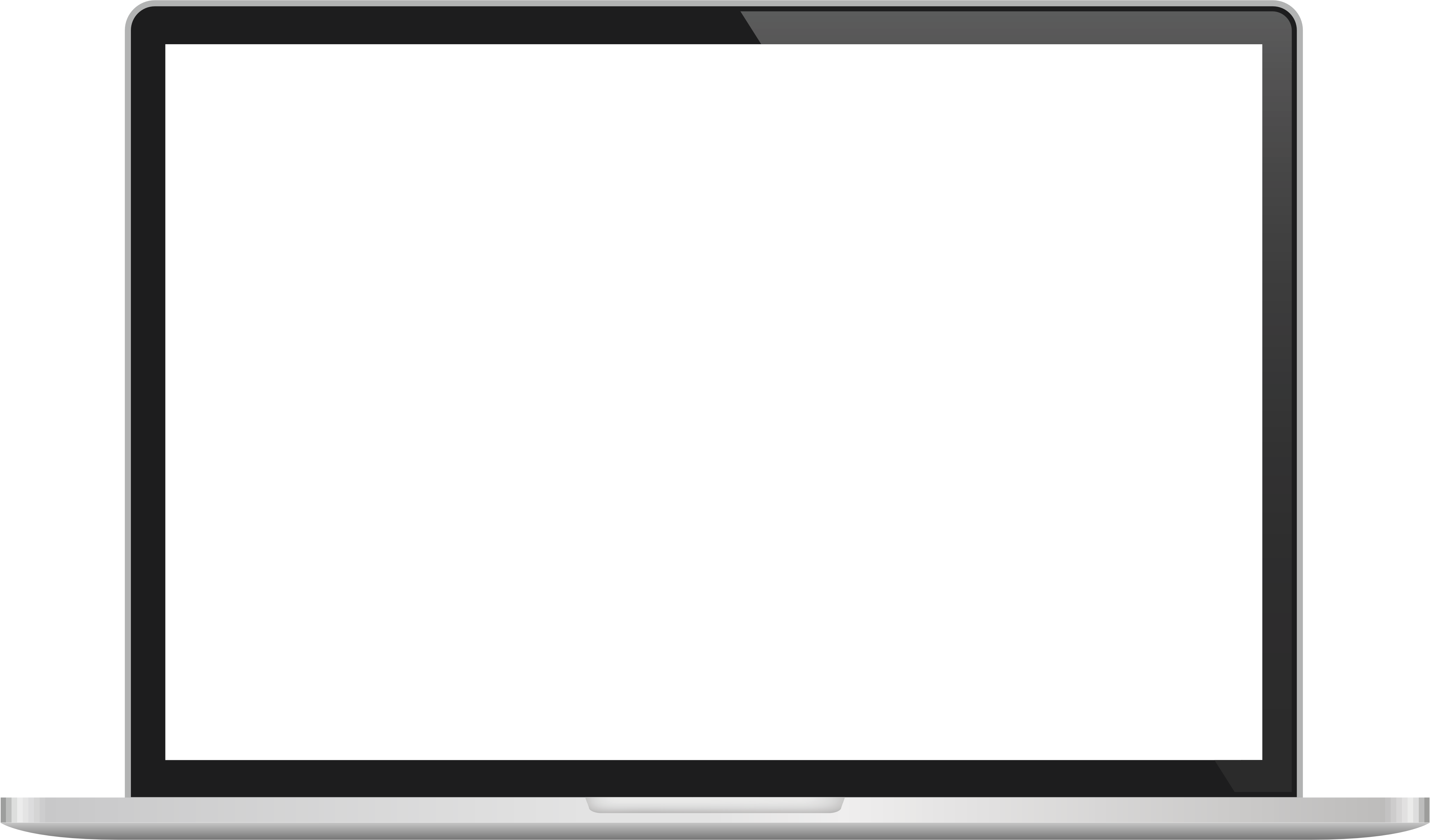 Deepfake
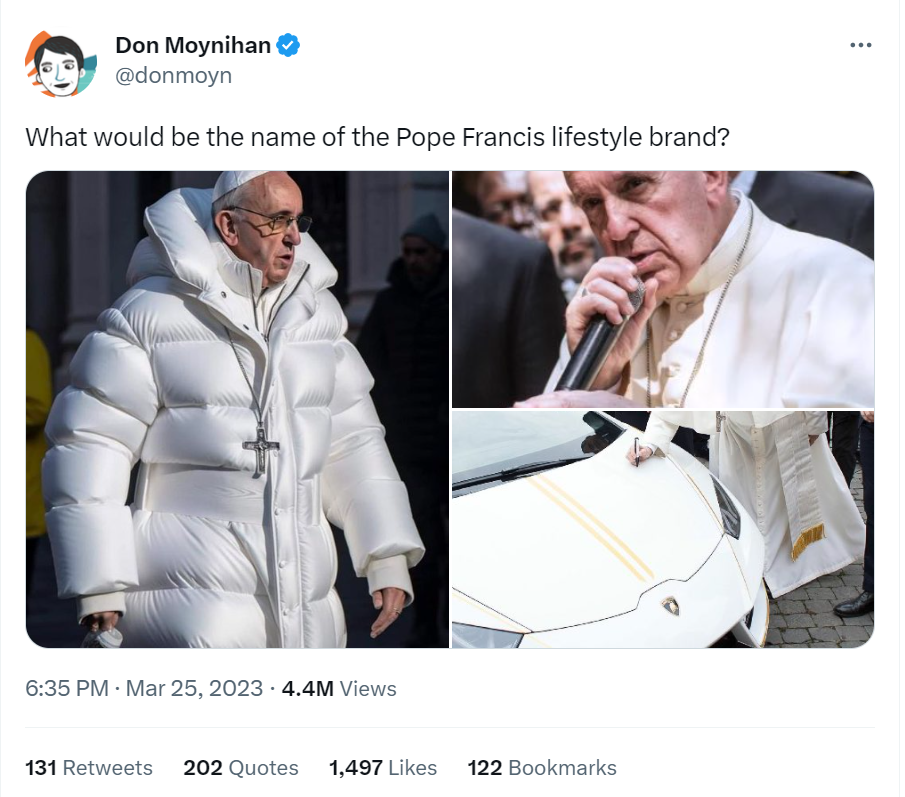 Zaawansowane metody obróbki obrazu wykorzystujące sztuczną inteligencję.
Radni nie uchwalili takiej zmiany.
Przy pomocy technologii deepfake można uzyskać bardzo realistyczne materiały, które mogą skutecznie szerzyć dezinformację.
17
MANIPULACJA OBRAZEM
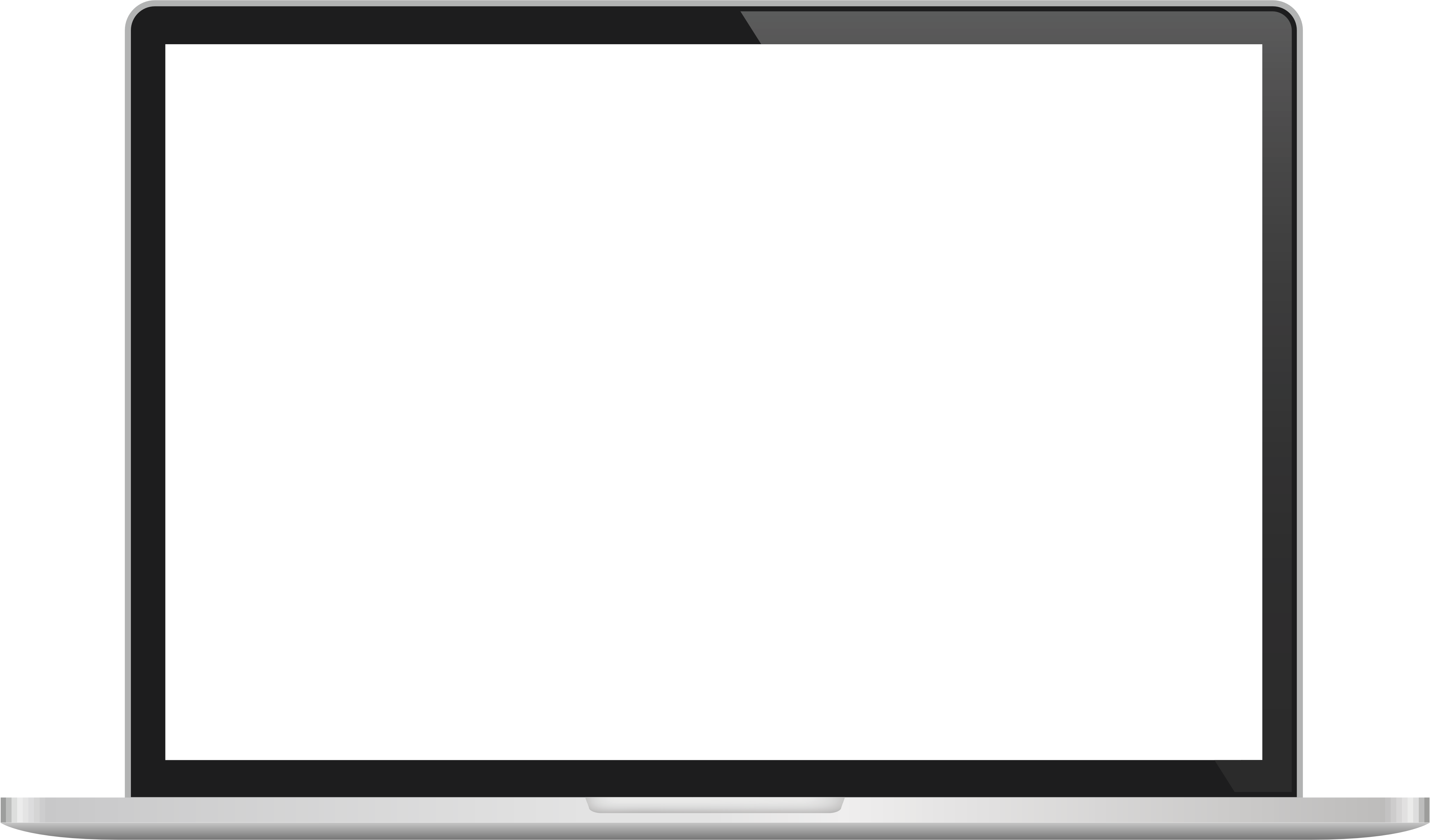 Deepfake
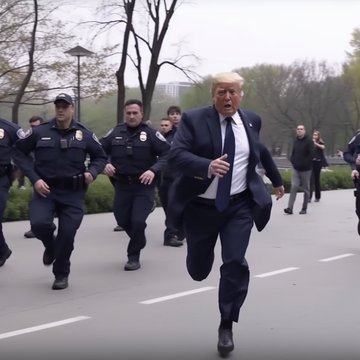 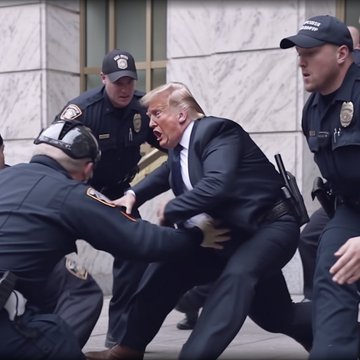 Radni nie uchwalili takiej zmiany.
Donald Trump, wbrew temu co ukazuje zdjęcie, nie został zatrzymany przez funkcjonariuszy.

 Obrazy zostały wygenerowane przez algorytm sztucznej inteligencji.
18
ZGŁASZAMY. I NIC?
TRUDNOŚCI ZE SKUTECZNYM ZGŁASZANIEM TREŚCI SZKODLIWCH
19
Zdarza się, że niektóre szkodliwe wypowiedzi są niezrozumiałe dla administracji platform społecznościowych (a co za tym idzie – nie są usuwane), ponieważ dotyczą takich kontekstów jak:
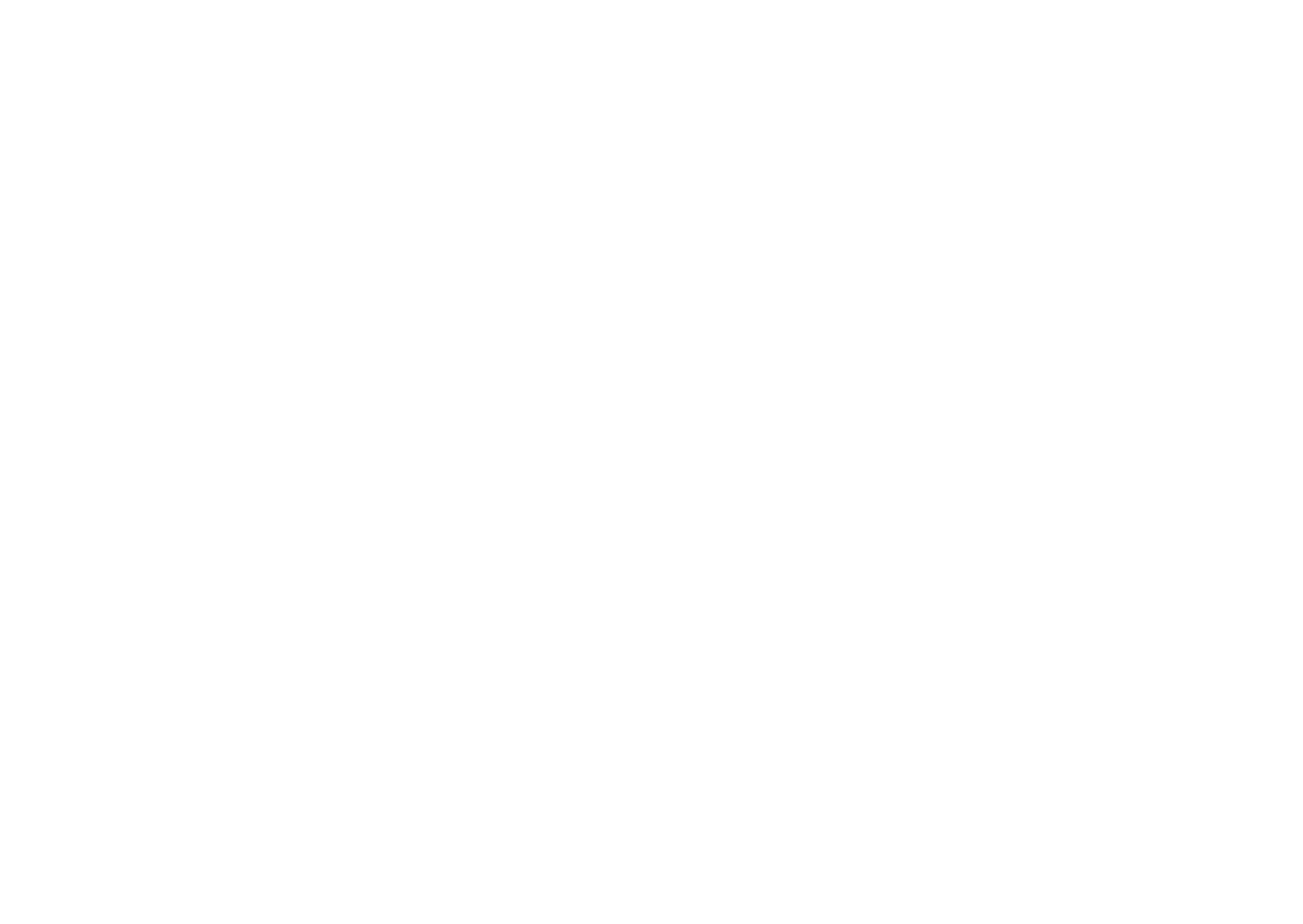 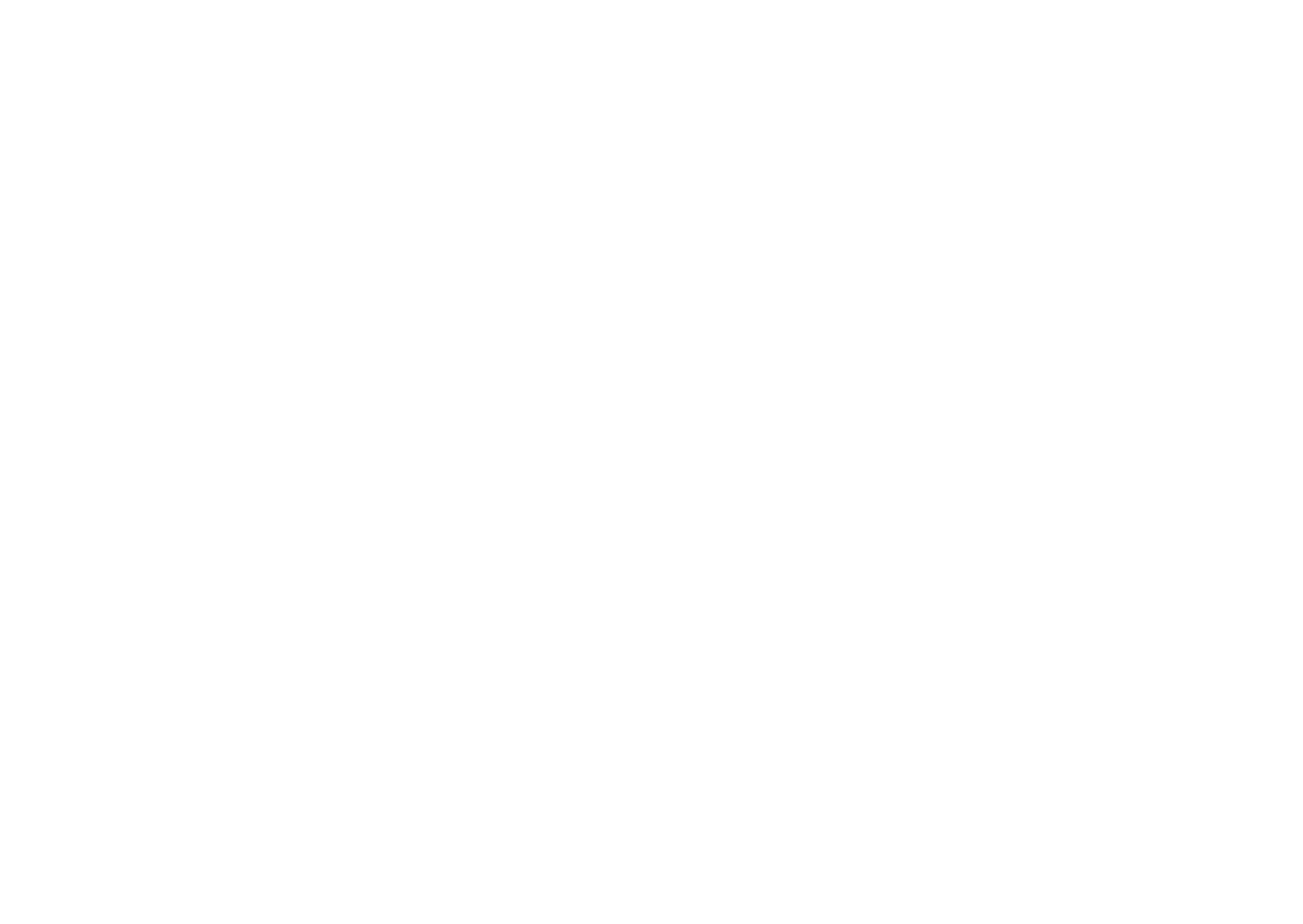 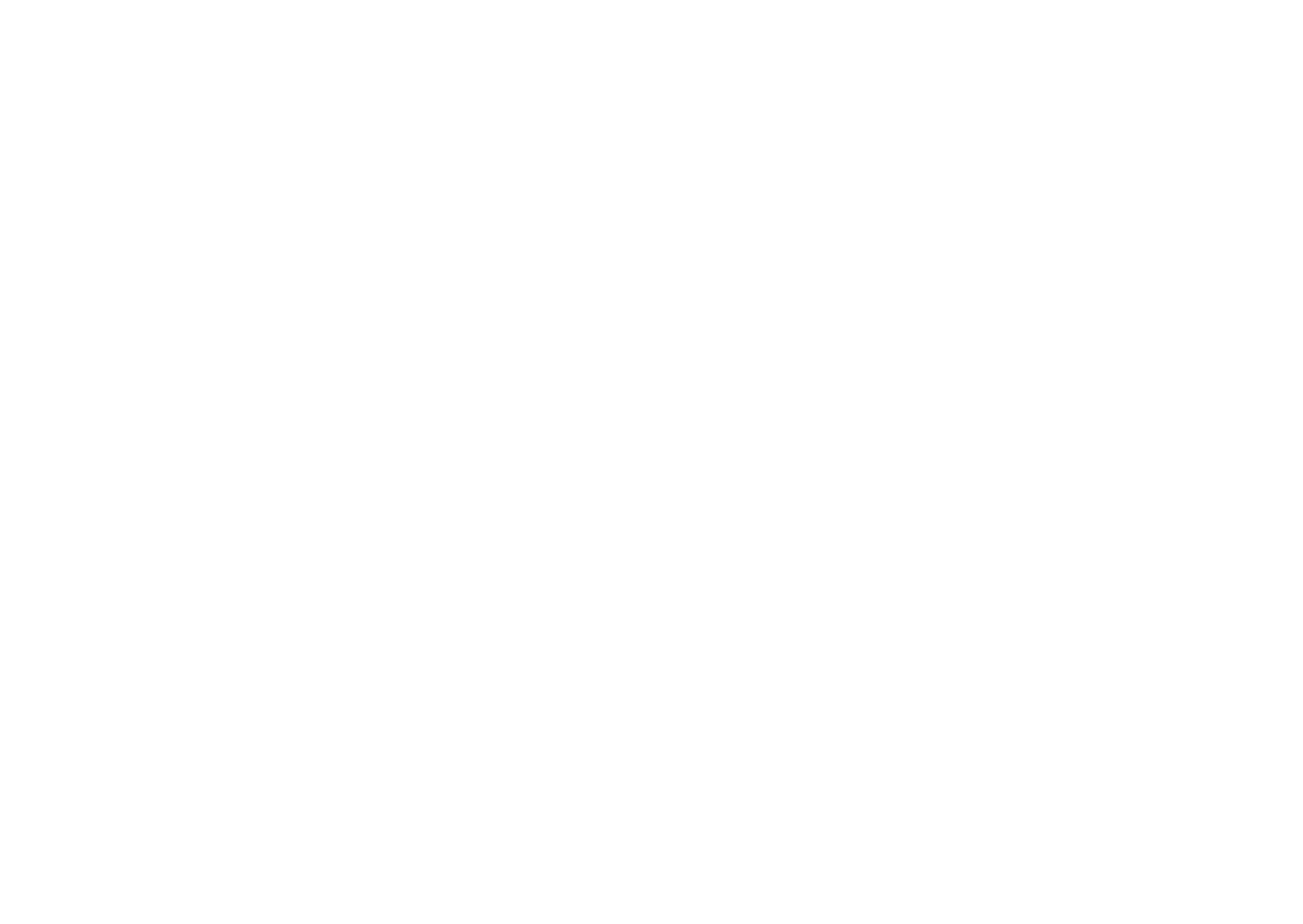 kontekst polityczny
kontekst historyczny
kontekst językowy
kontekst narodowościowy
20
COŚ SIĘ RUSZYŁO
INICJATYWA ANTYDEZINFORMACYJA TIK TOKA
21
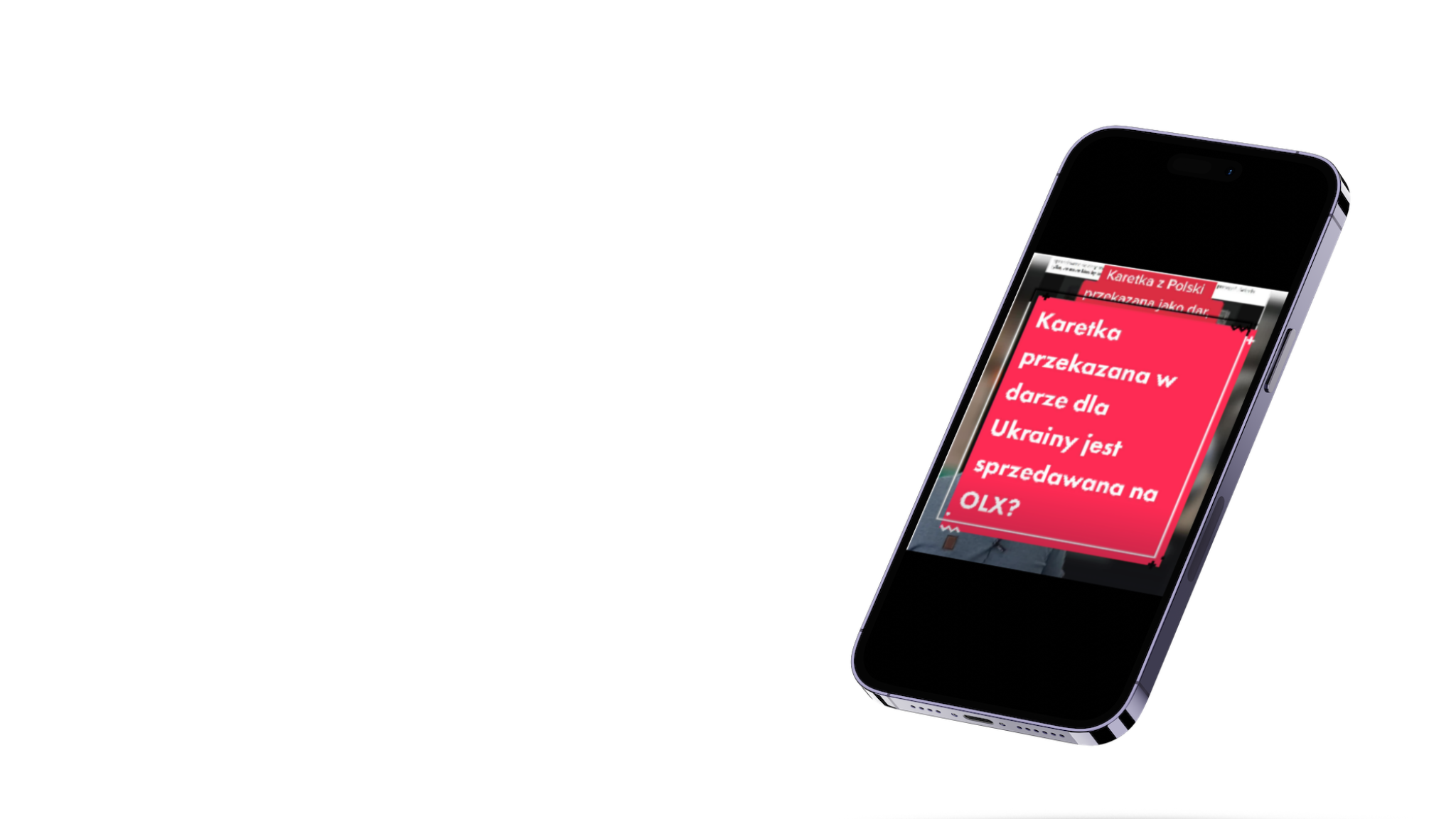 TikTok i FakeNews.pl przeciwko nieprawdziwym informacjom
Cele działania:
promowanie krytycznego podejścia;
zachęcanie do analizy informacji;
częstsze ocenianie jakości treści.
Powstał mini serwis informacyjny, zawierający serię edukacyjnych filmików, tworzonych przez autorów profilu FakeNewsPL.
22
TikTok i FakeNews.pl przeciwko nieprawdziwym informacjom
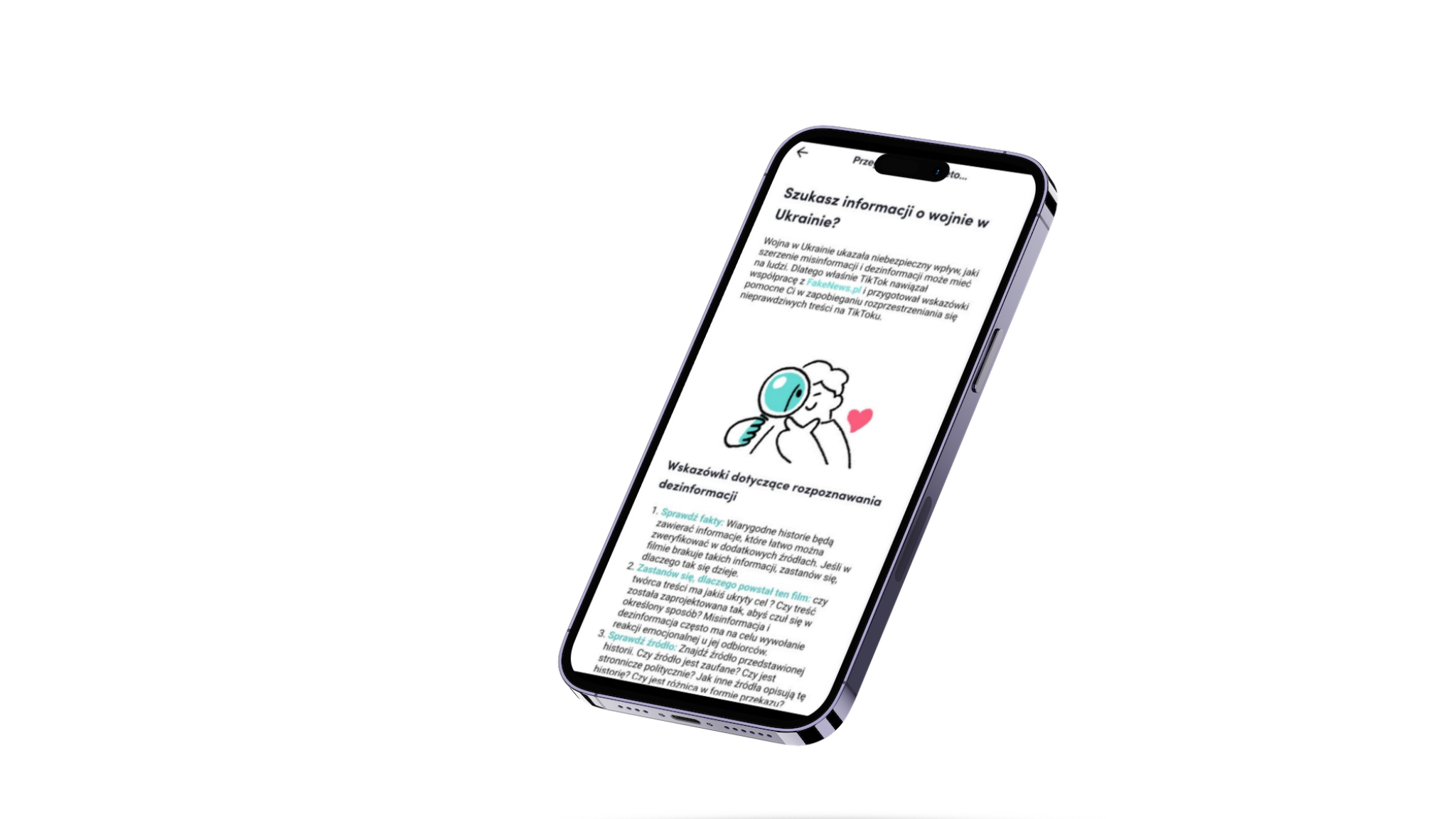 TikTok stworzył też specjalny filtr w wyszukiwarce.

Osobom wpisującym hasła nawiązujące do wojny na Ukrainie pojawi się okienko z komunikatem sugerującym zapoznanie się z zasadami oceny treści i odsyłającym do serwisu informacyjnego.
23
Spotify nie chce być gorszy
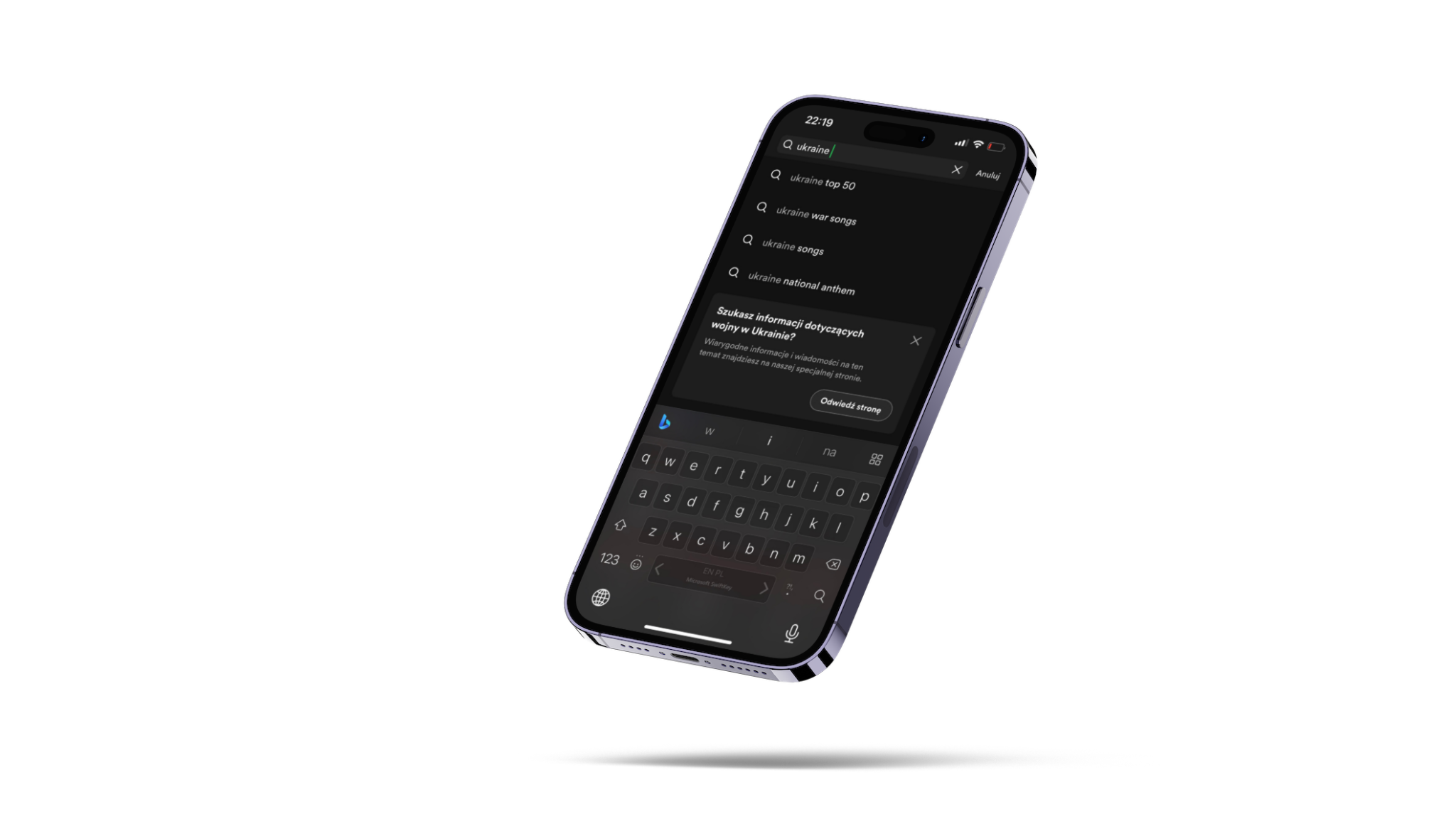 Po wpisaniu hasła Ukraina, Ukraine lub podobnych, Spotify proponuje odwiedzenie strony z wiarygodnymi informacjami. 

Sprawdźcie sami.
24
SAMO SIĘ NIE ZROBI
Jak weryfikować informacje w mediach społecznościowych?
25
Narzędzia weryfikacji informacji.
26
NARZĘDZIA WERYFIKACJI INFORMACJI
TWEETDECK
To aplikacja do zarządzania kontami na Twitterze w mediach społecznościowych. Pozwala śledzić wybrane frazy, konta lub hasztagi i monitorować ruch w ich obszarze.
27
NARZĘDZIA WERYFIKACJI INFORMACJI
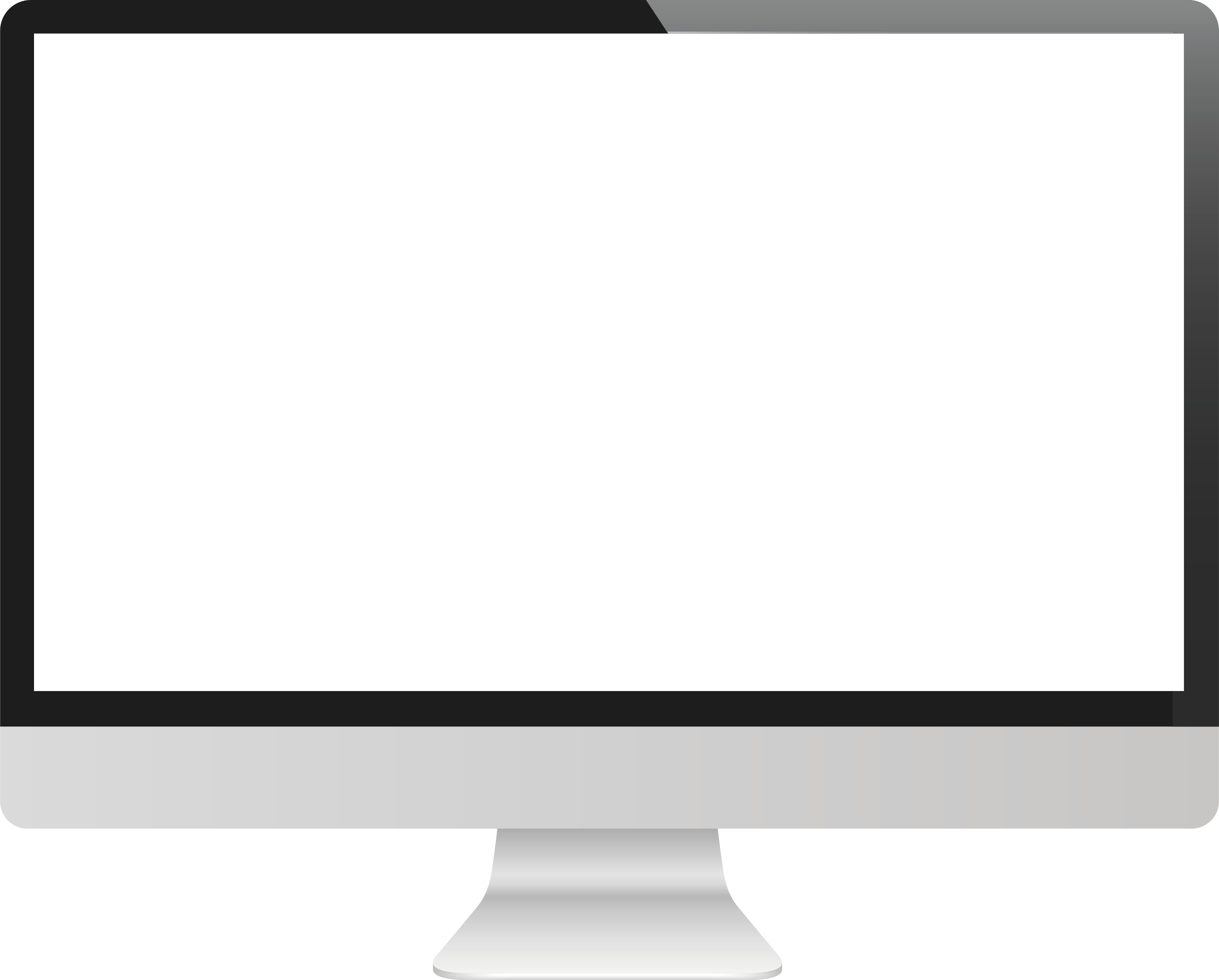 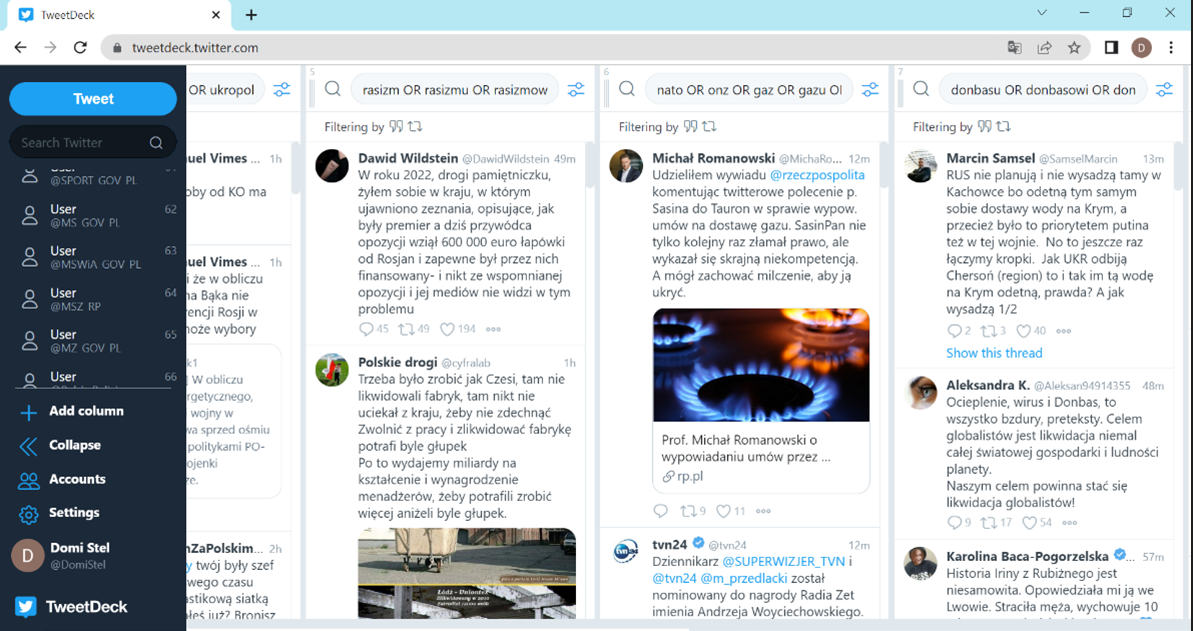 Jak korzystać z tweetdecka?
Po zalogowaniu się na TweetDecka’a poprzez konto Twitter mamy dostęp do kolumn, które obserwujemy.
28
NARZĘDZIA WERYFIKACJI INFORMACJI
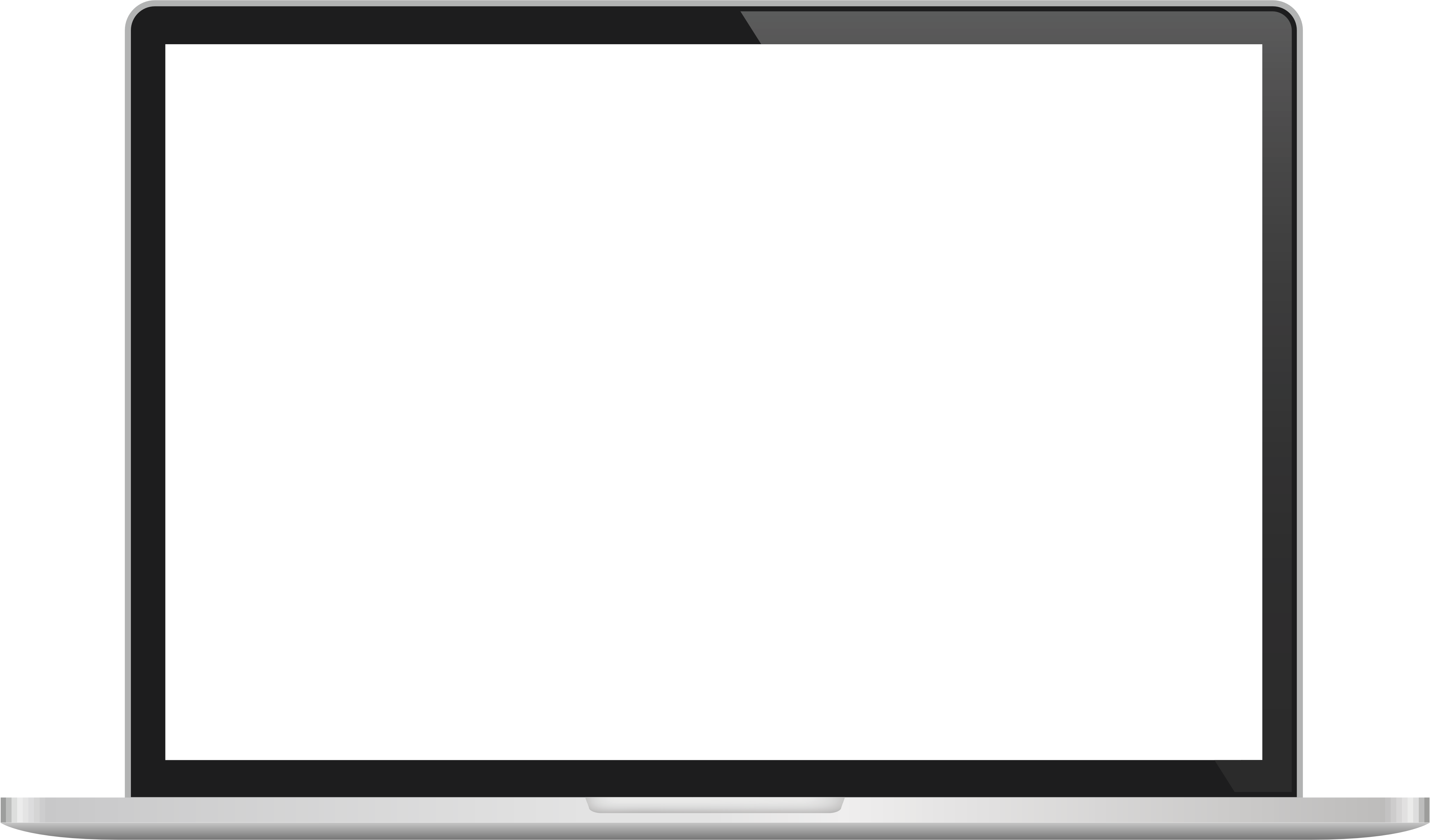 Jak korzystać z tweetdecka?
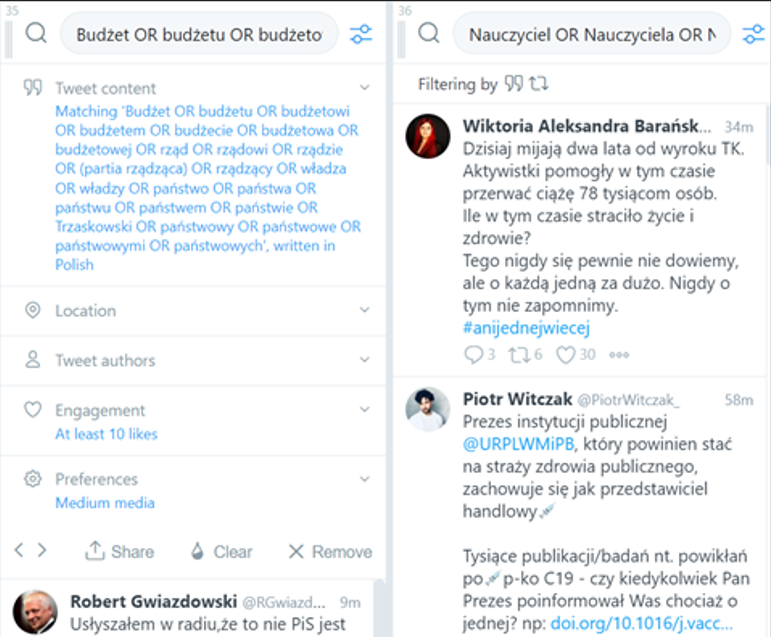 Kolumny są spersonalizowane pod hasła dotyczące konkretnych fraz. Można także filtrować wyłącznie posty, które zdobyły określoną liczbę interakcji.
UWAGA: Stronę należy odświeżać, ponieważ zdarza się tak, że nie pojawią nam się nowe tweety i możemy pominąć ważne dla nas informacje.
29
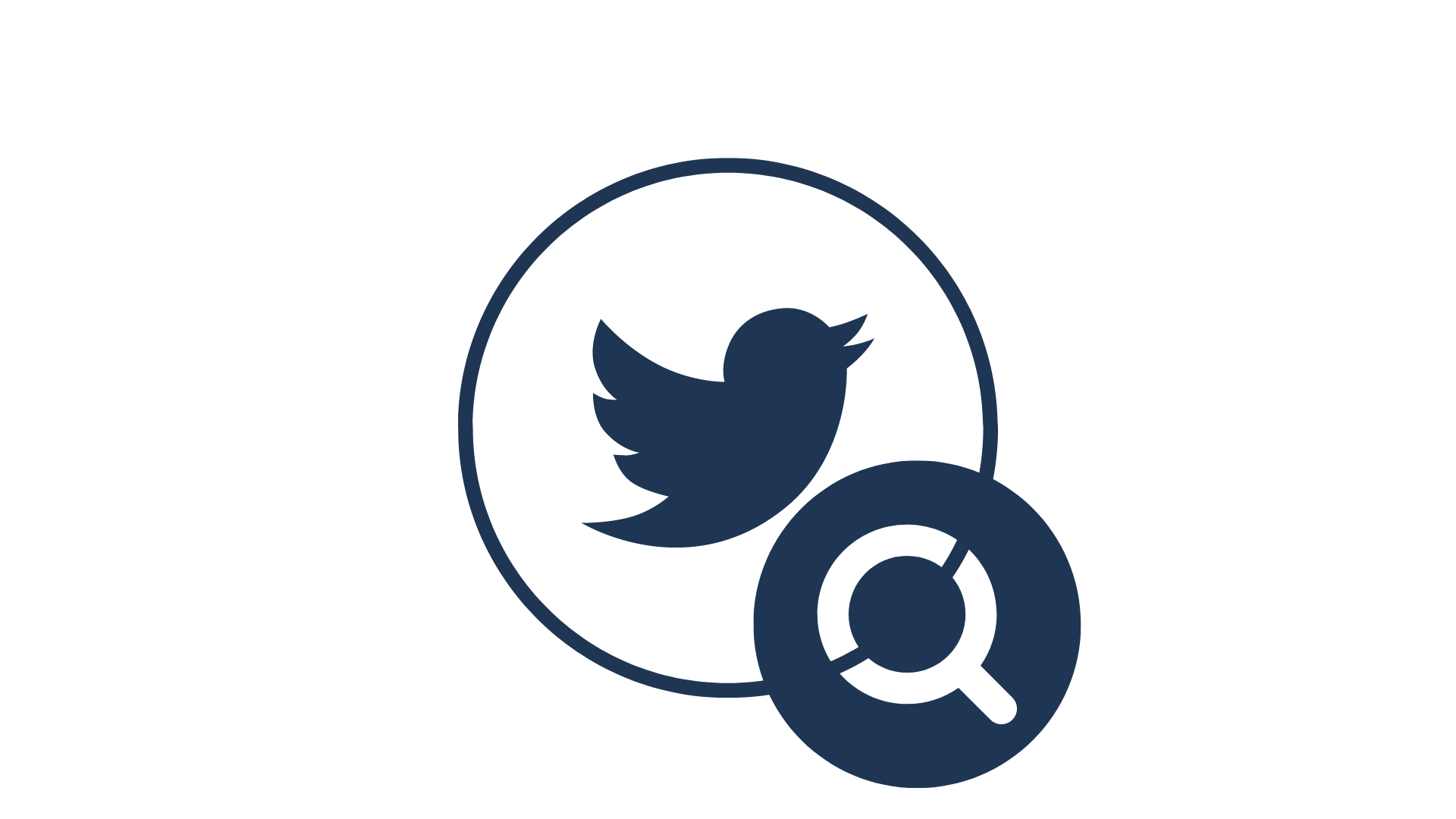 NARZĘDZIA WERYFIKACJI INFORMACJI
BOTOMETER
Narzędzie online, pozwalające wstępnie określić, czy wskazane konto może być kontem – botem. Nie gwarantuje pewności, ale pozwala na wstępne rozeznanie.
30
NARZĘDZIA WERYFIKACJI INFORMACJI
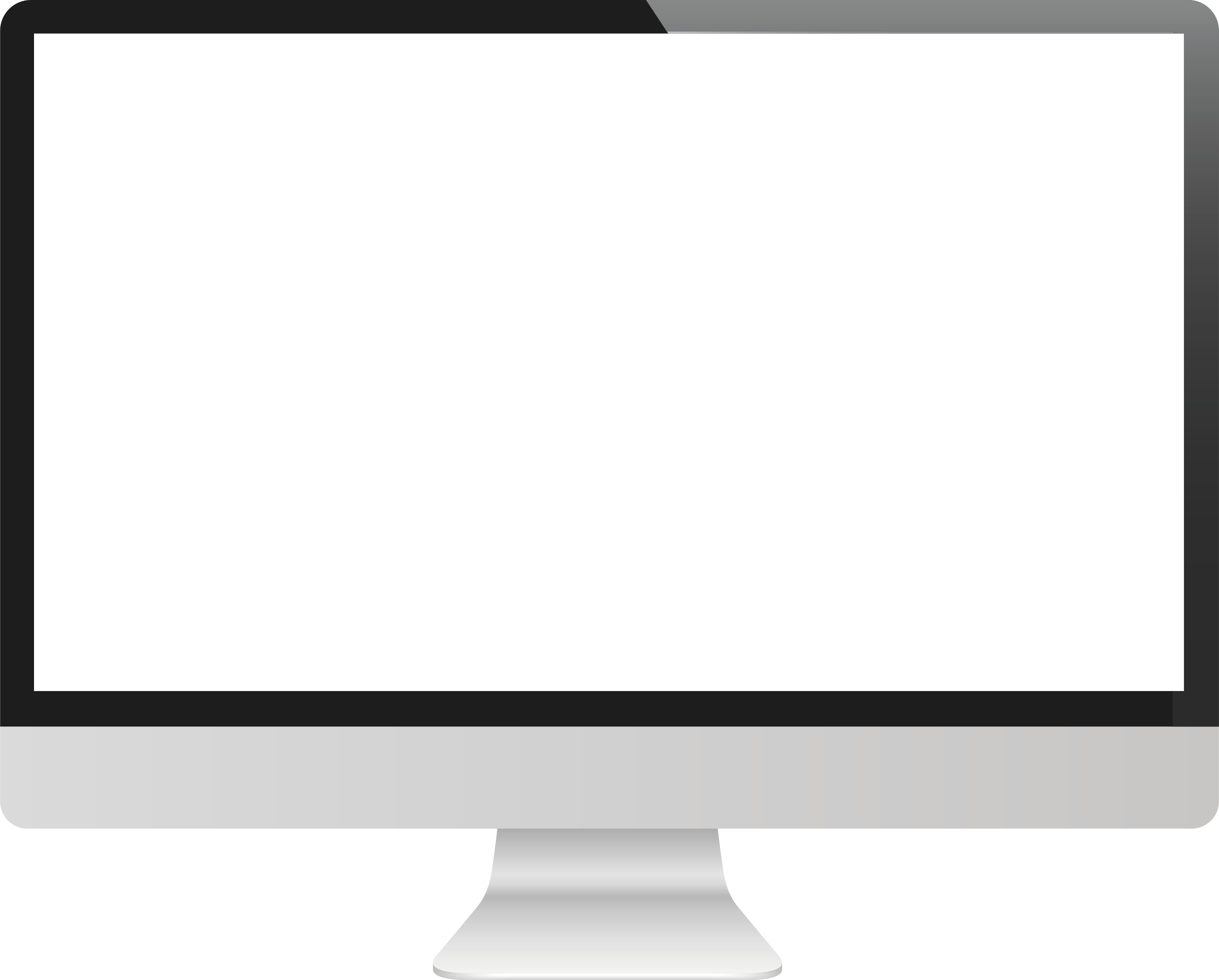 Jak korzystać z BotoMeter?
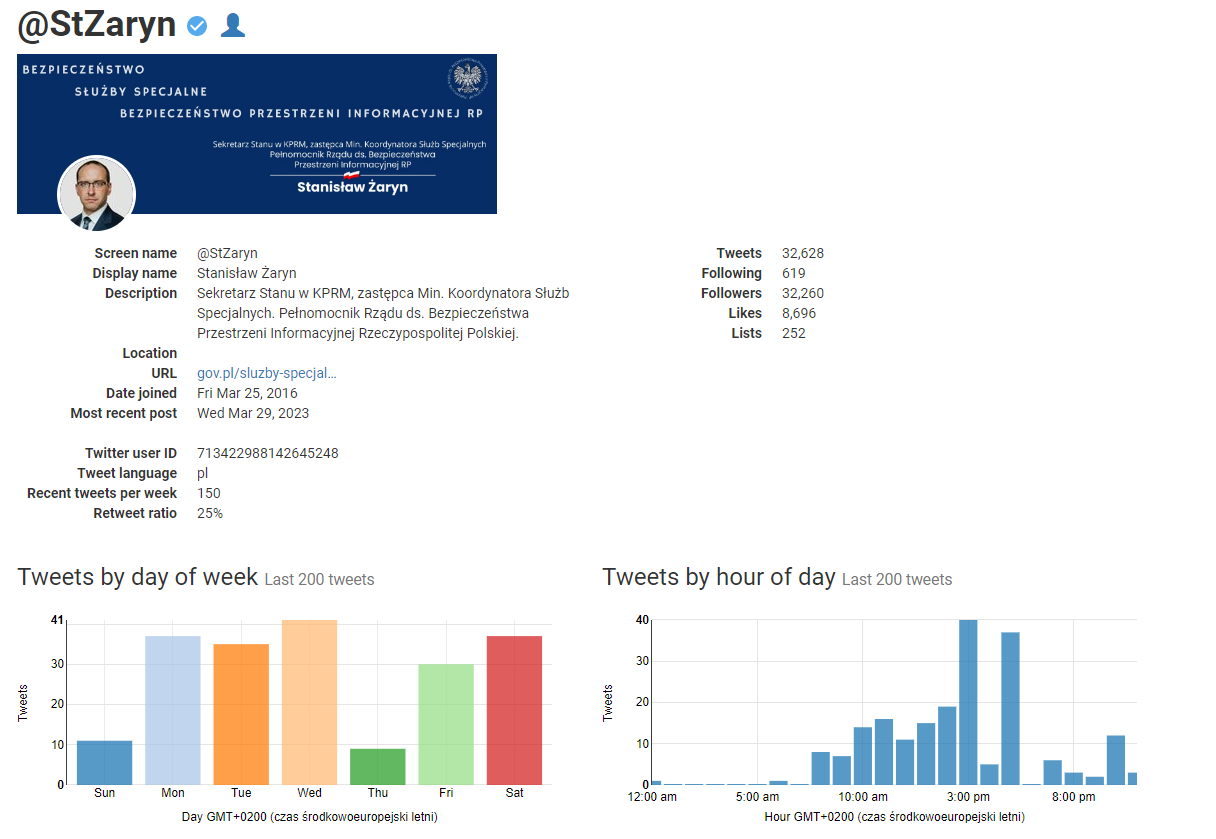 Algorytm narzędzia analizuje profil, wskazując prawdopodobieństwo, że wyszukiwane konto jest zautomatyzowane (bot). Daje też dostęp do statystyk profilu.
UWAGA: Narzędzie należy traktować jedynie jako wskazówkę i dokonać dalszej analizy.
31
NARZĘDZIA WERYFIKACJI INFORMACJI
REJESTR IO
Rejestr organizacji i firm, pozwala na sprawdzenie powiązań osobowych i kapitałowych.
32
NARZĘDZIA WERYFIKACJI INFORMACJI
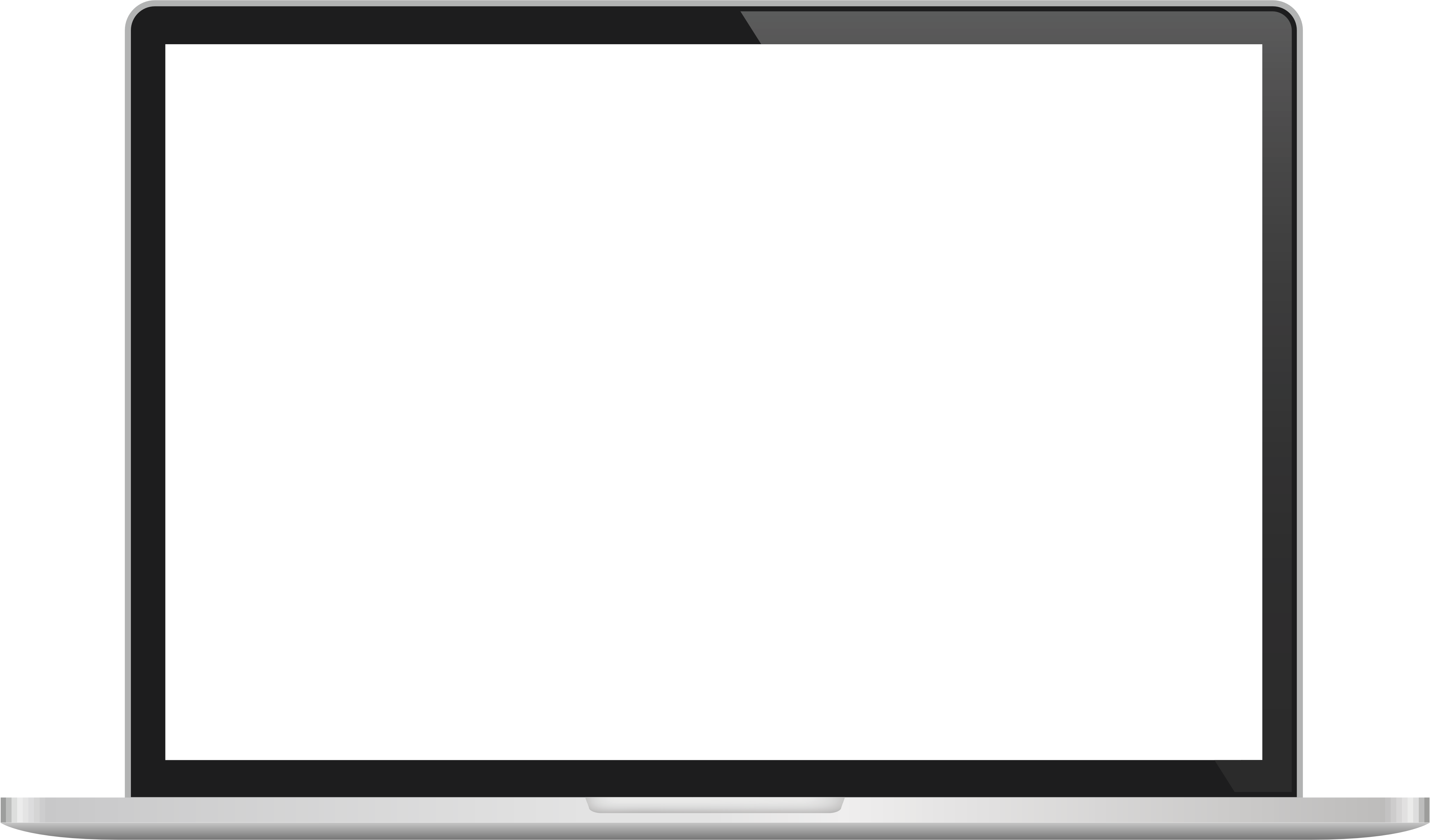 Jak korzystać z Rejestru IO?
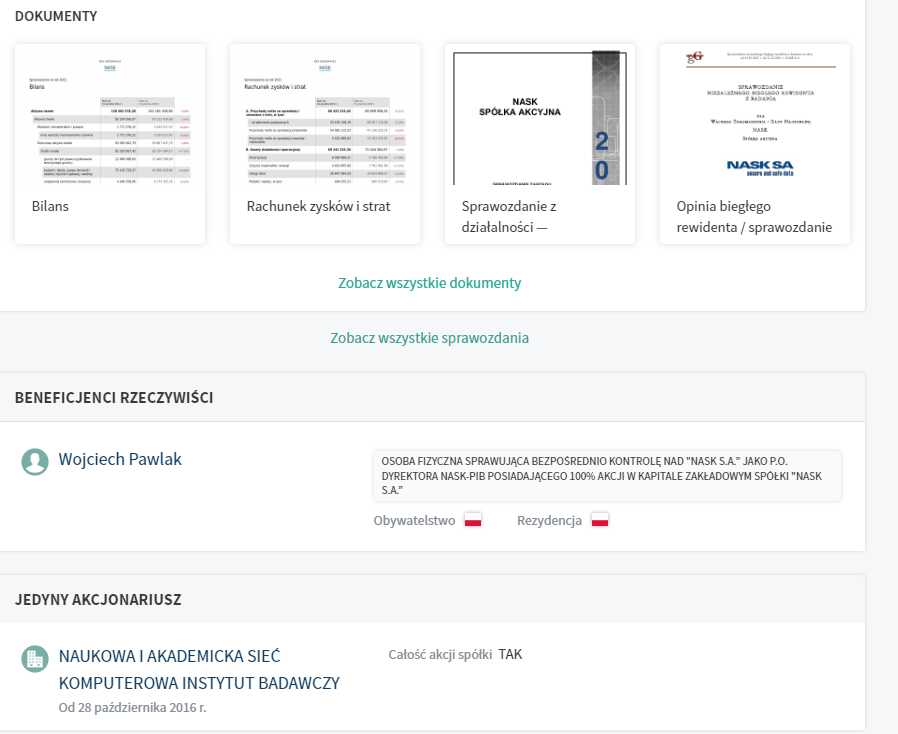 Po wpisaniu nazwy organizacji możemy zobaczyć powiązania osobowe, sprawdzić akcjonariuszy i przeczytać sprawozdania finansowe.
33
NARZĘDZIA WERYFIKACJI INFORMACJI
WAYBACK MACHINE
Archiwum internetowe, umożliwiające dostęp 
do usuniętych lub zmodyfikowanych witryn, także wpisów w mediach społecznościowych.
34
NARZĘDZIA WERYFIKACJI INFORMACJI
Jak korzystać z WayBack Machine??
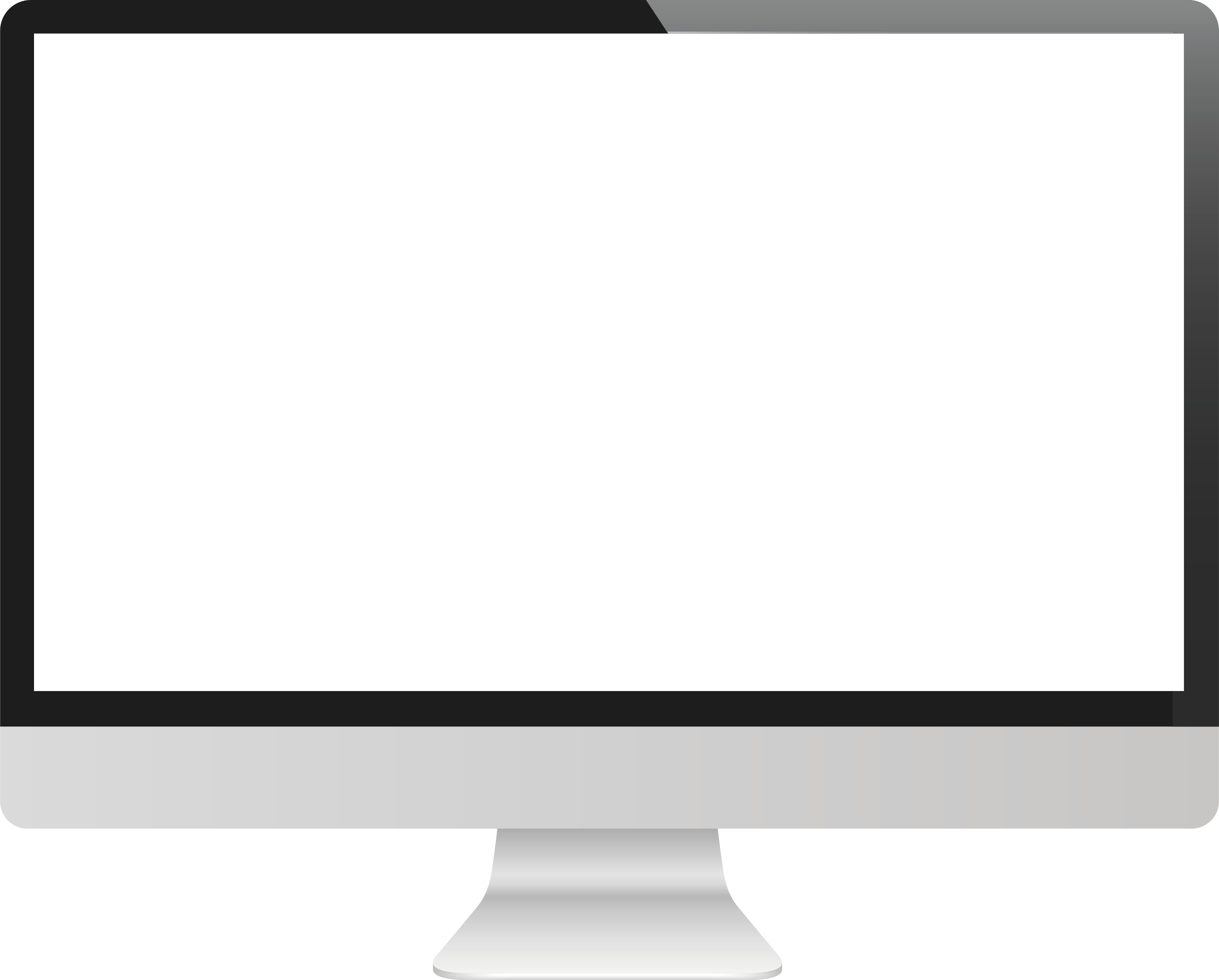 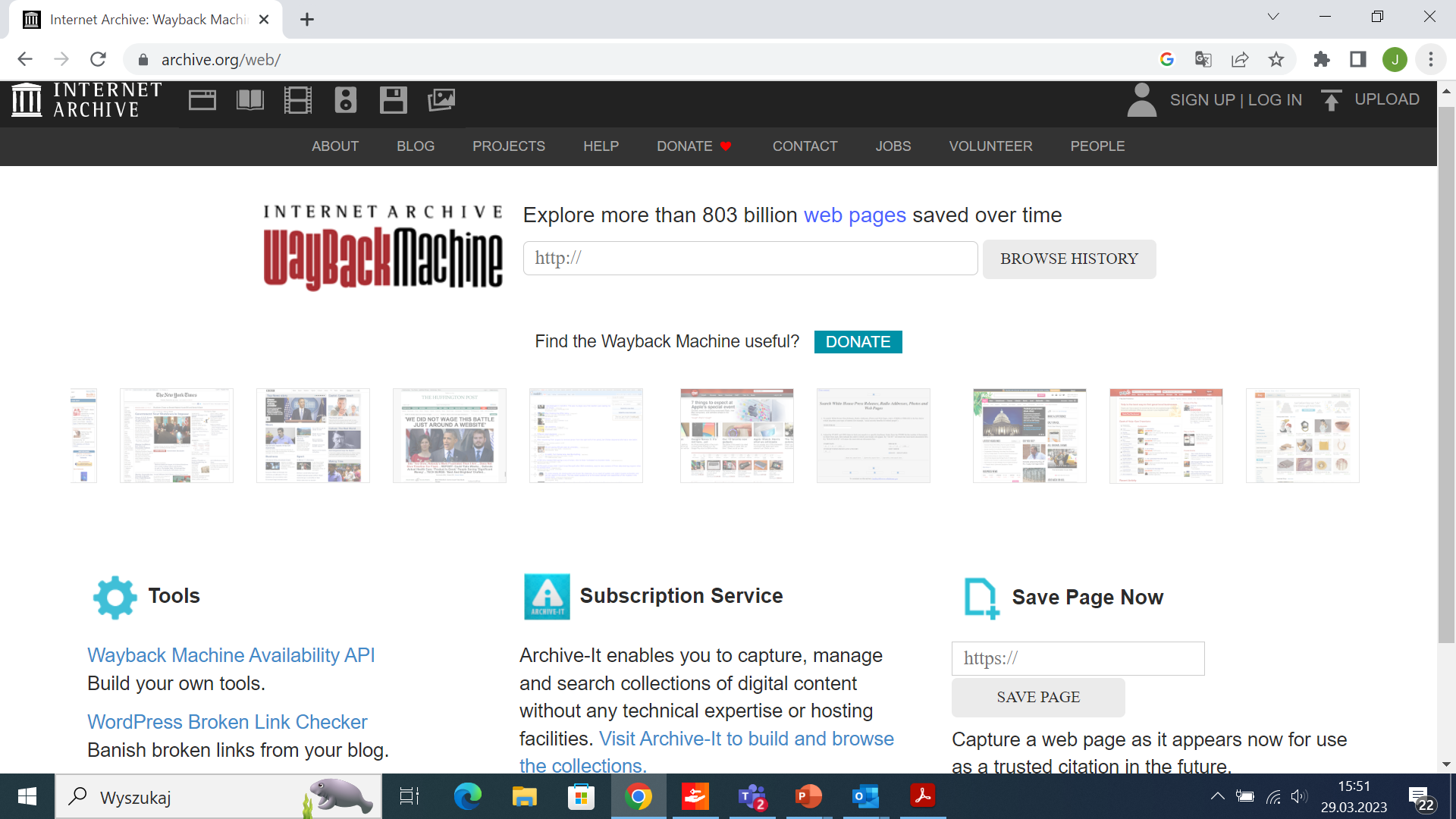 Po wprowadzeniu dokładnego adresu URL witryny możemy uzyskać dostęp do historii zmian, które miały miejsce w konkretnym roku.
35
NARZĘDZIA WERYFIKACJI INFORMACJI
TIN EYE
Zaawansowane narzędzie do wstecznego wyszukiwania obrazów - pozwala sprawdzić źródło obrazu, a także miejsca w internecie, gdzie obraz został opublikowany.
36
NARZĘDZIA WERYFIKACJI INFORMACJI
Jak korzystać z TinEye
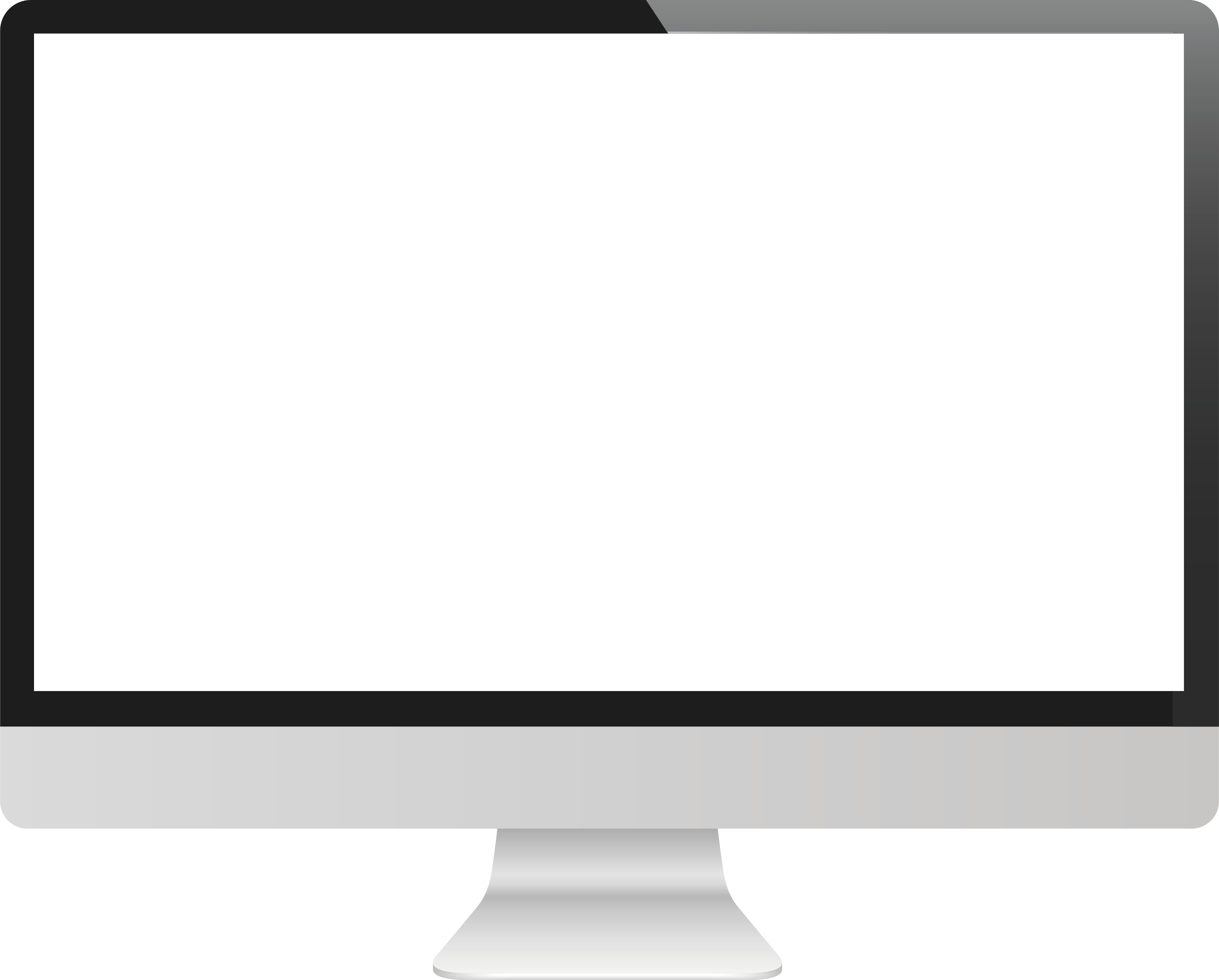 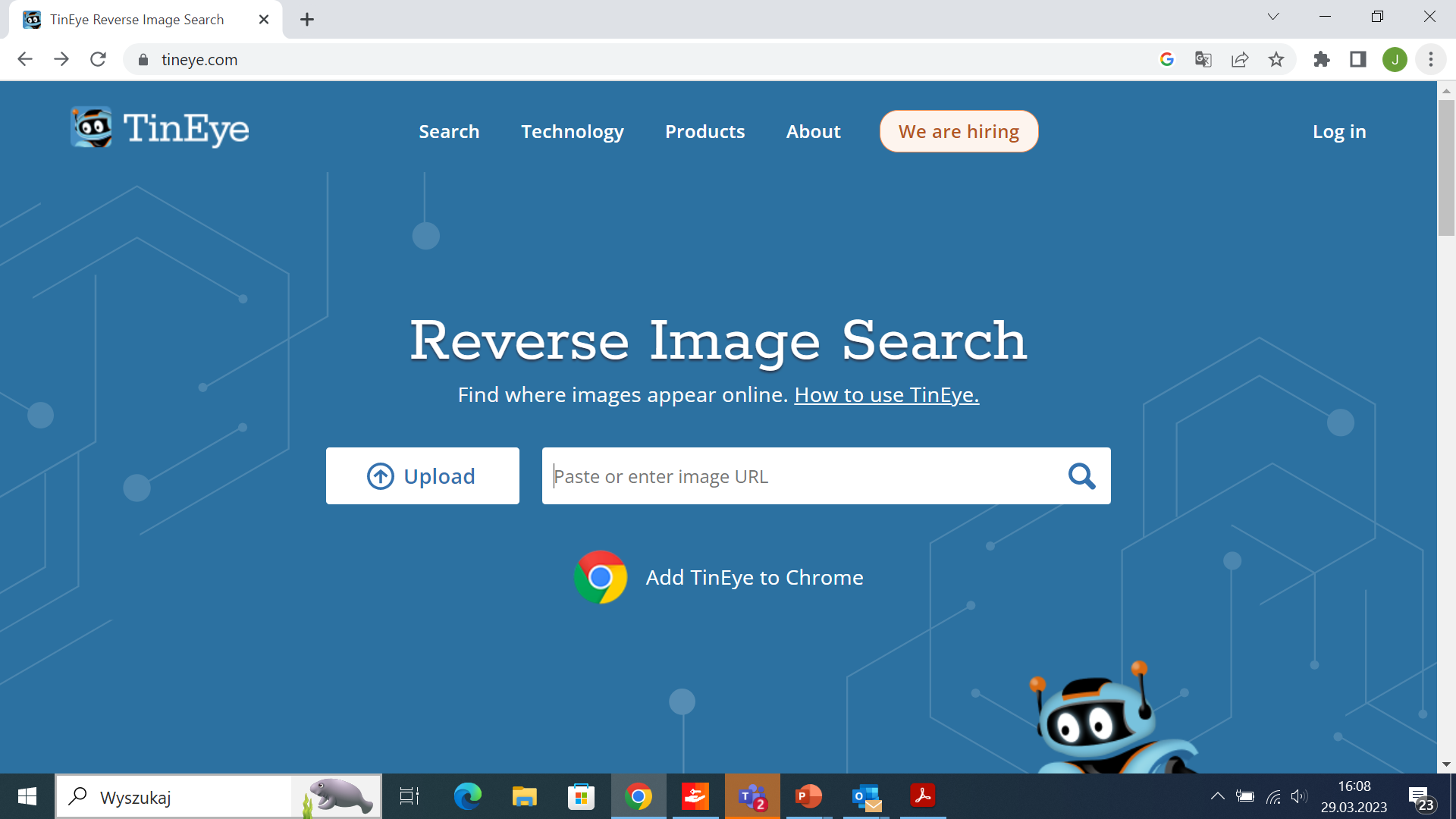 Po wprowadzeniu adresu URL lub załadowaniu obrazu możemy uzyskać informacje o źródłach obrazu oraz o miejscach jego występowania w sieci.
37
NARZĘDZIA WERYFIKACJI INFORMACJI
FOTO FORENSICS
Narzędzie do wykrywania edytowanych cyfrowo elementów fotografii.
38
NARZĘDZIA WERYFIKACJI INFORMACJI
Jak korzystać z Fotoforenics?
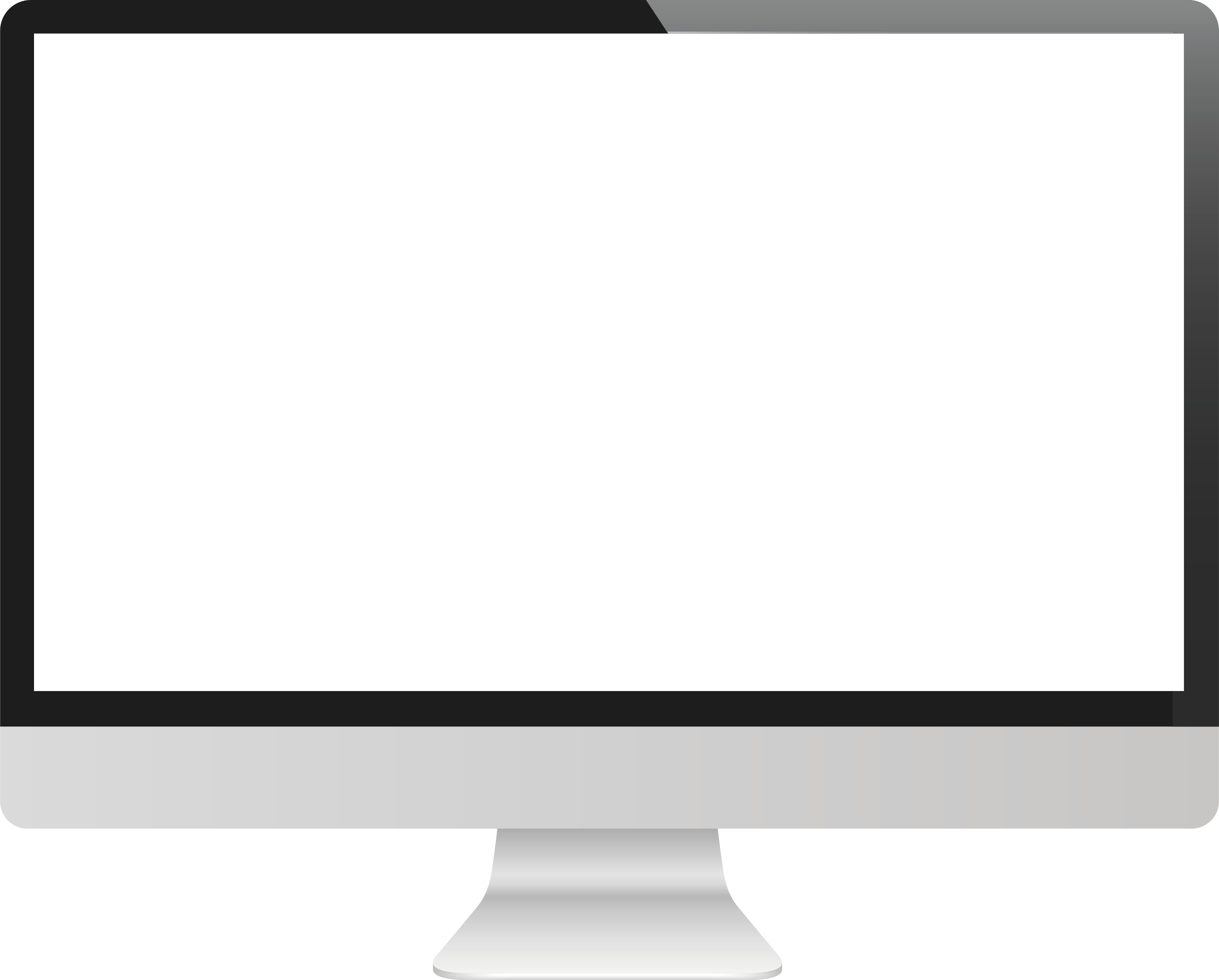 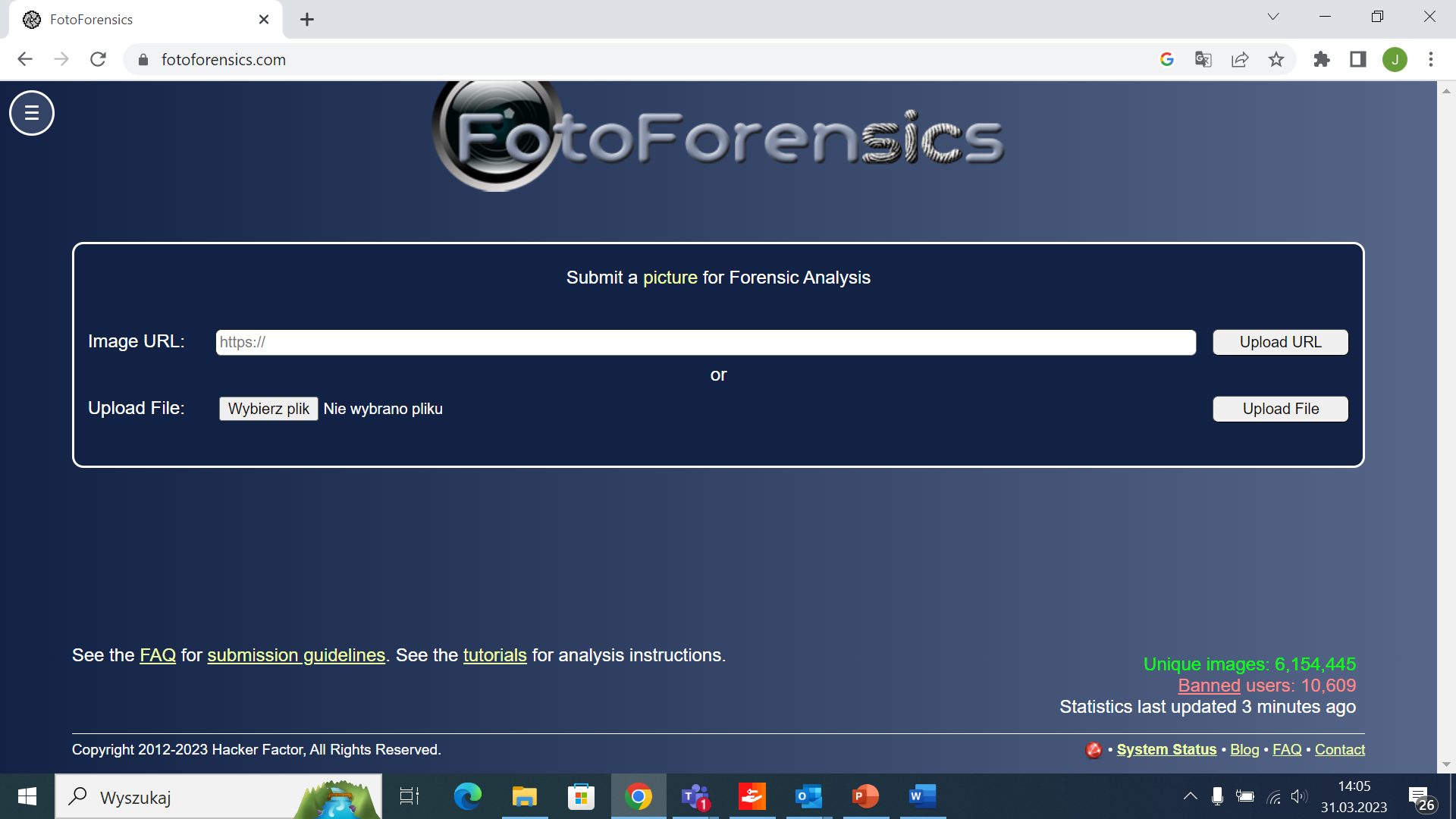 Po wprowadzeniu dokładnego adresu URL witryny możemy uzyskać dostęp do historii zmian.
39
NARZĘDZIA WERYFIKACJI INFORMACJI
ANILYZER.COM
Narzędzie do analizowania materiałów wideo.
40
NARZĘDZIA WERYFIKACJI INFORMACJI
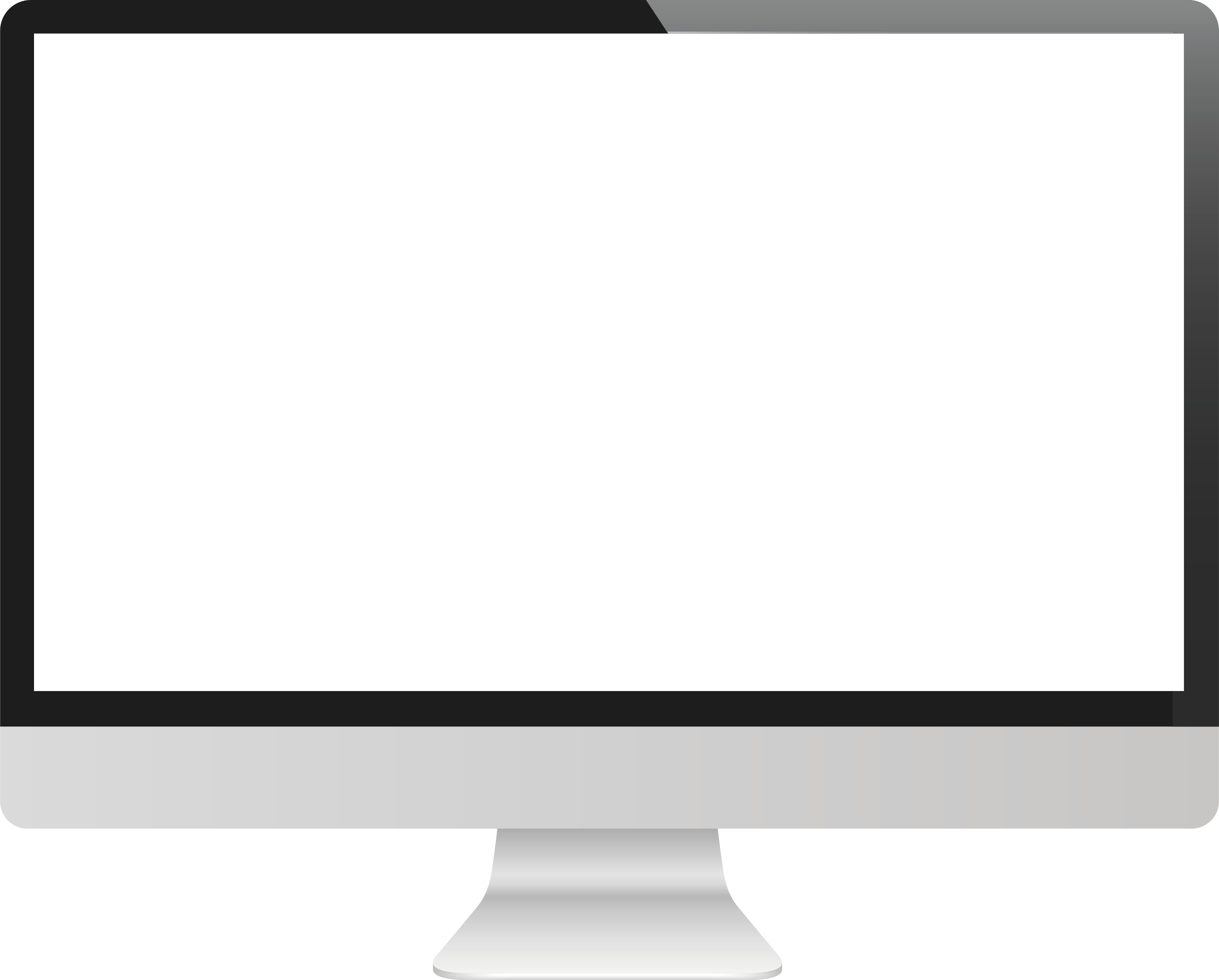 Jak korzystać z Anilyzer.com?
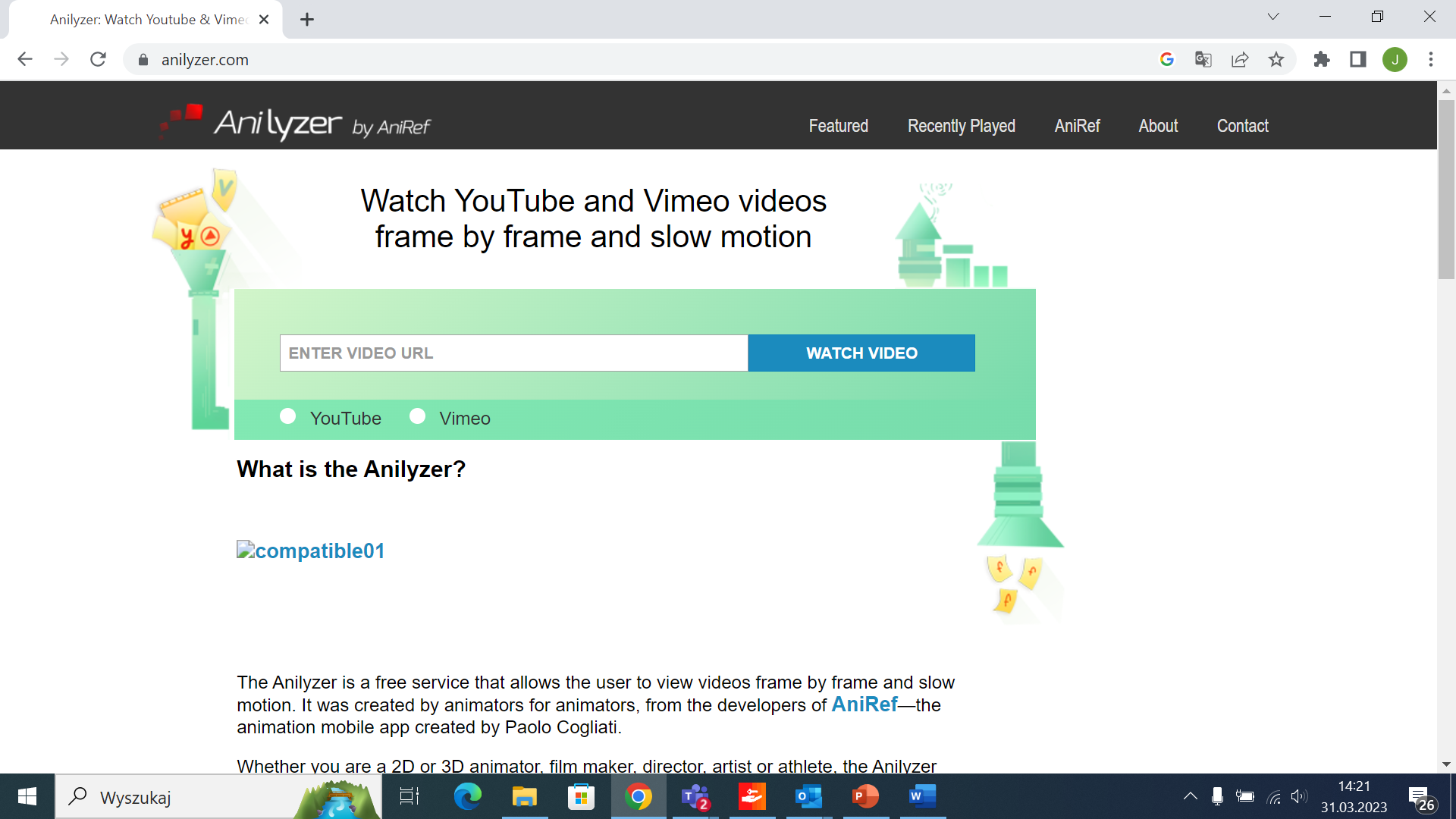 To bezpłatne narzędzie, które umożliwia poklatkową analizę materiałów wideo również w zwolnionym tempie.
41
NARZĘDZIA WERYFIKACJI INFORMACJI
InVID-WeVerify
Narzędzie umożliwiające szczegółową analizę materiałów wideo.
42
NARZĘDZIA WERYFIKACJI INFORMACJI
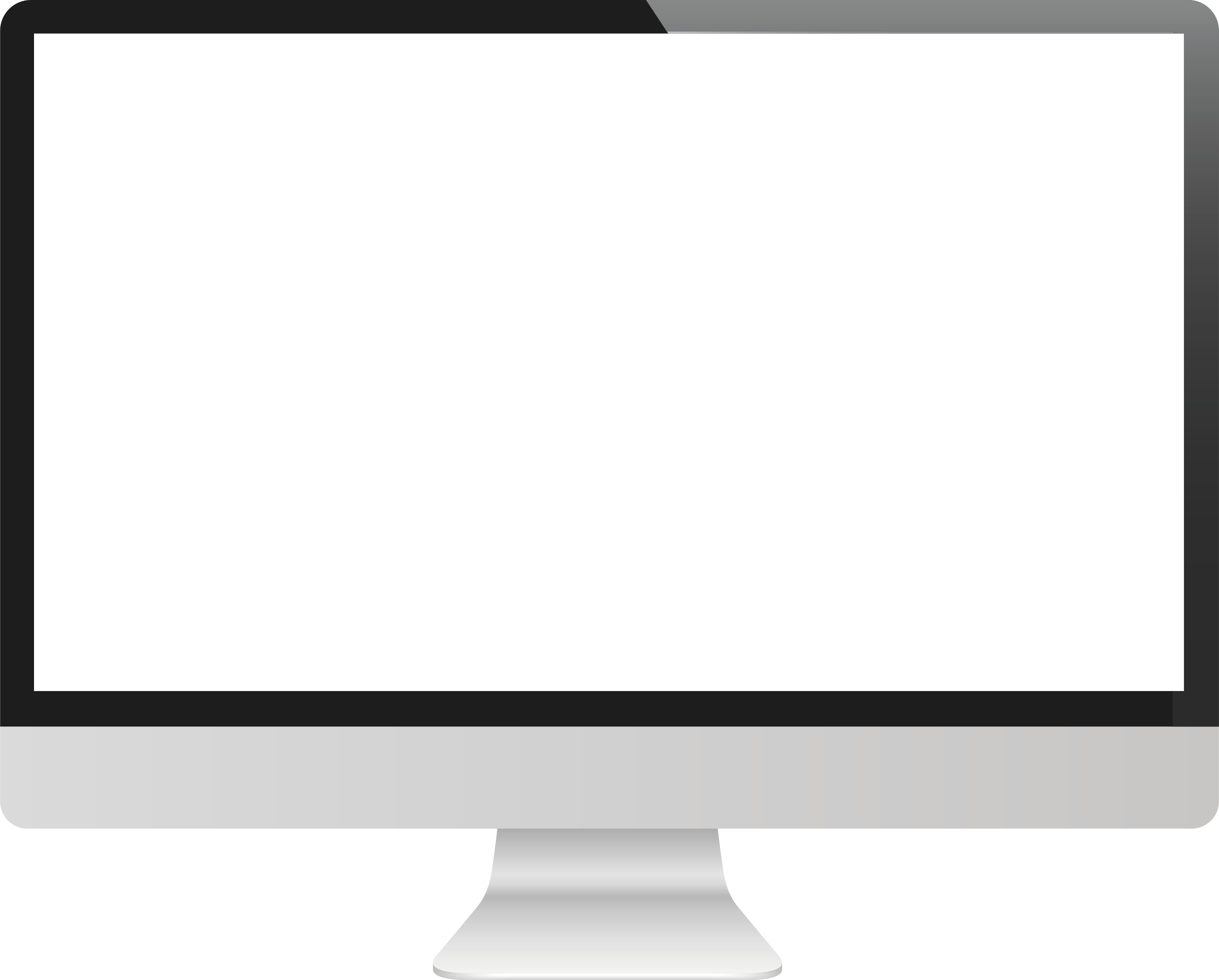 Jak korzystać z InVID-WeVerify
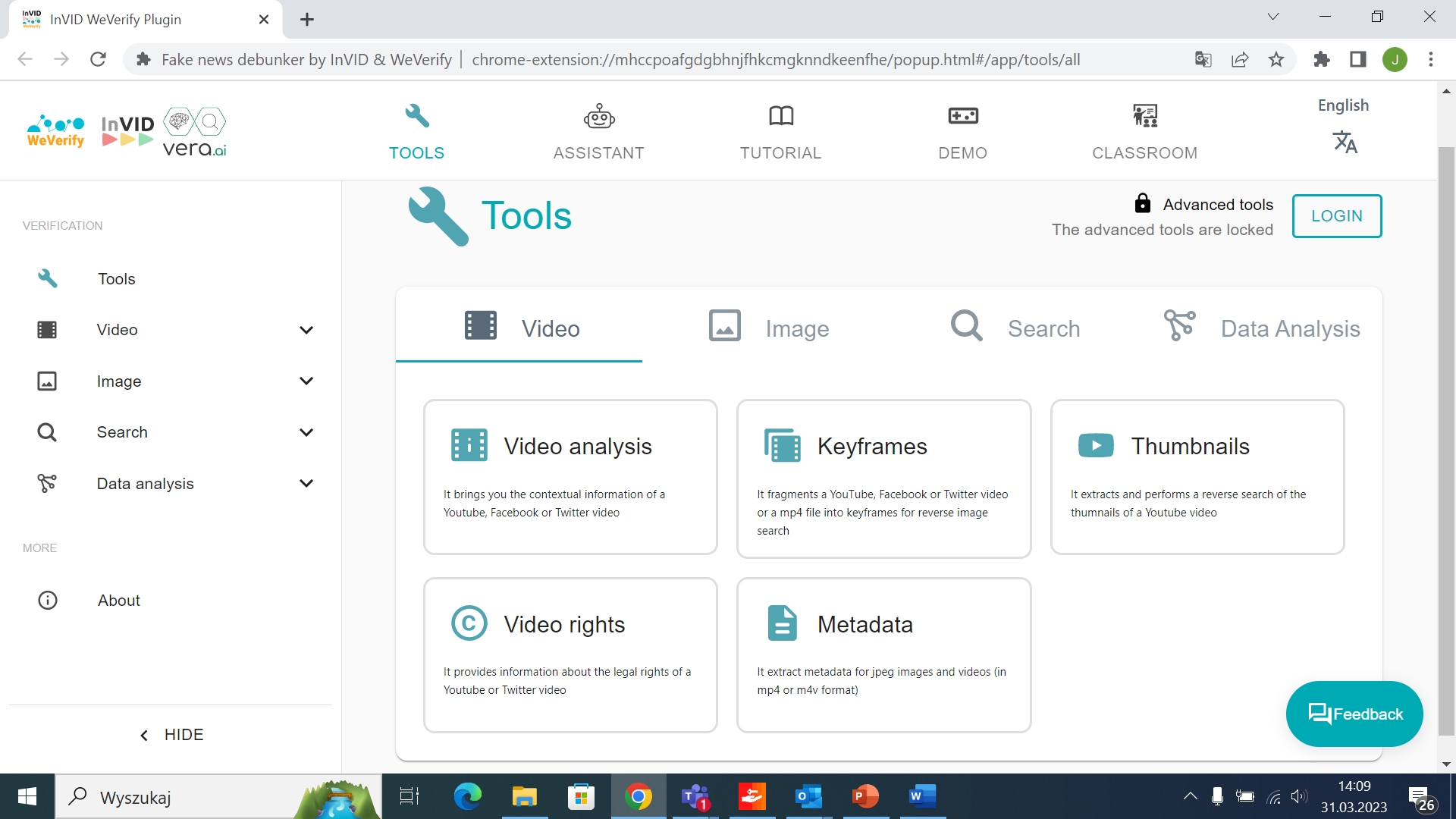 To bezpłatna wtyczka, która umożliwia m.in. :- dostęp do metadanych, np. wybranych komentarzy;- przeglądanie klatek filmu;- przybliżenie elementów.
43
NARZĘDZIA WERYFIKACJI INFORMACJI
DEEPWARE
Narzędzie do weryfikowania i wykrywania fałszywych materiałów wideo.
44
NARZĘDZIA WERYFIKACJI INFORMACJI
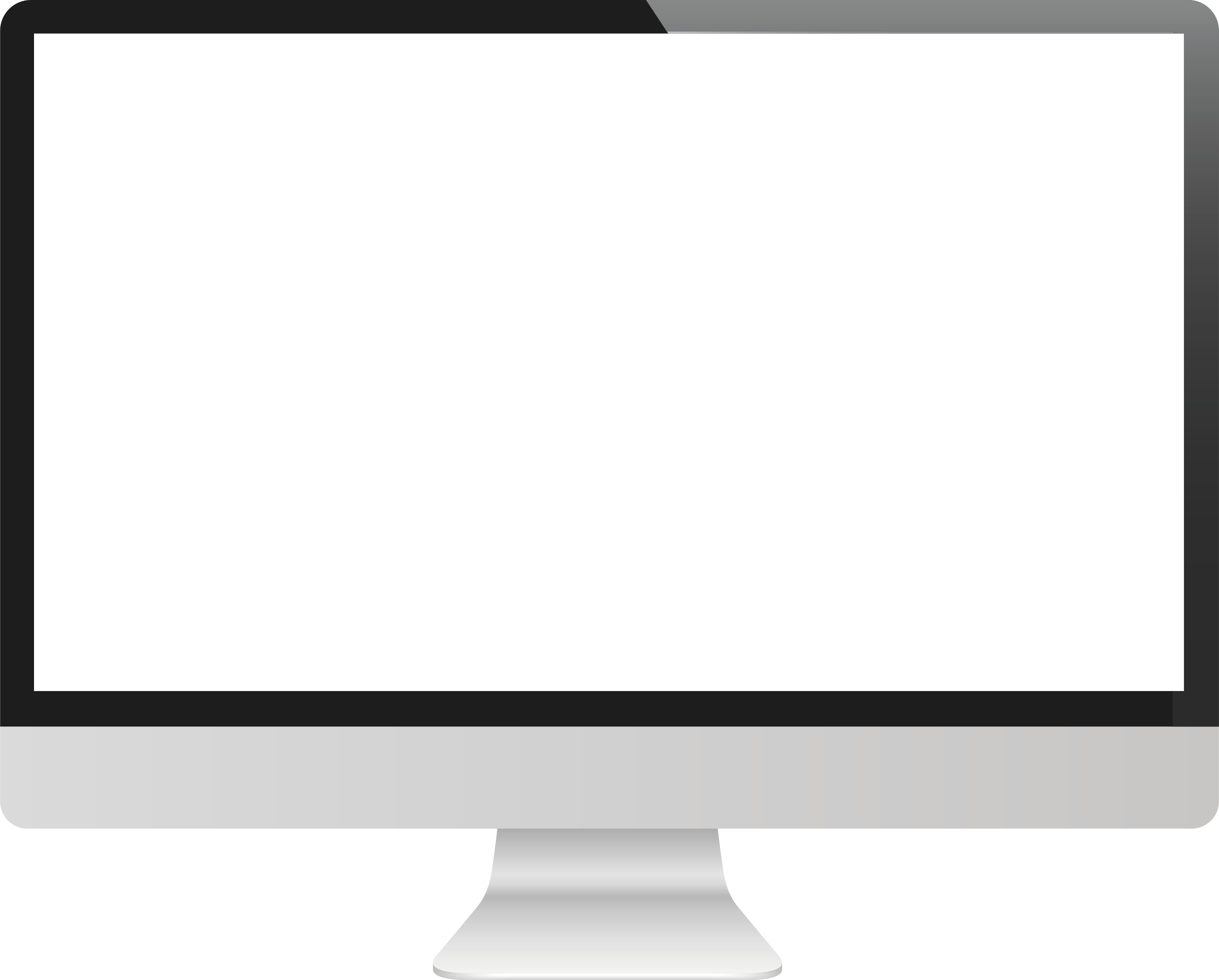 Jak korzystać z Deepware?
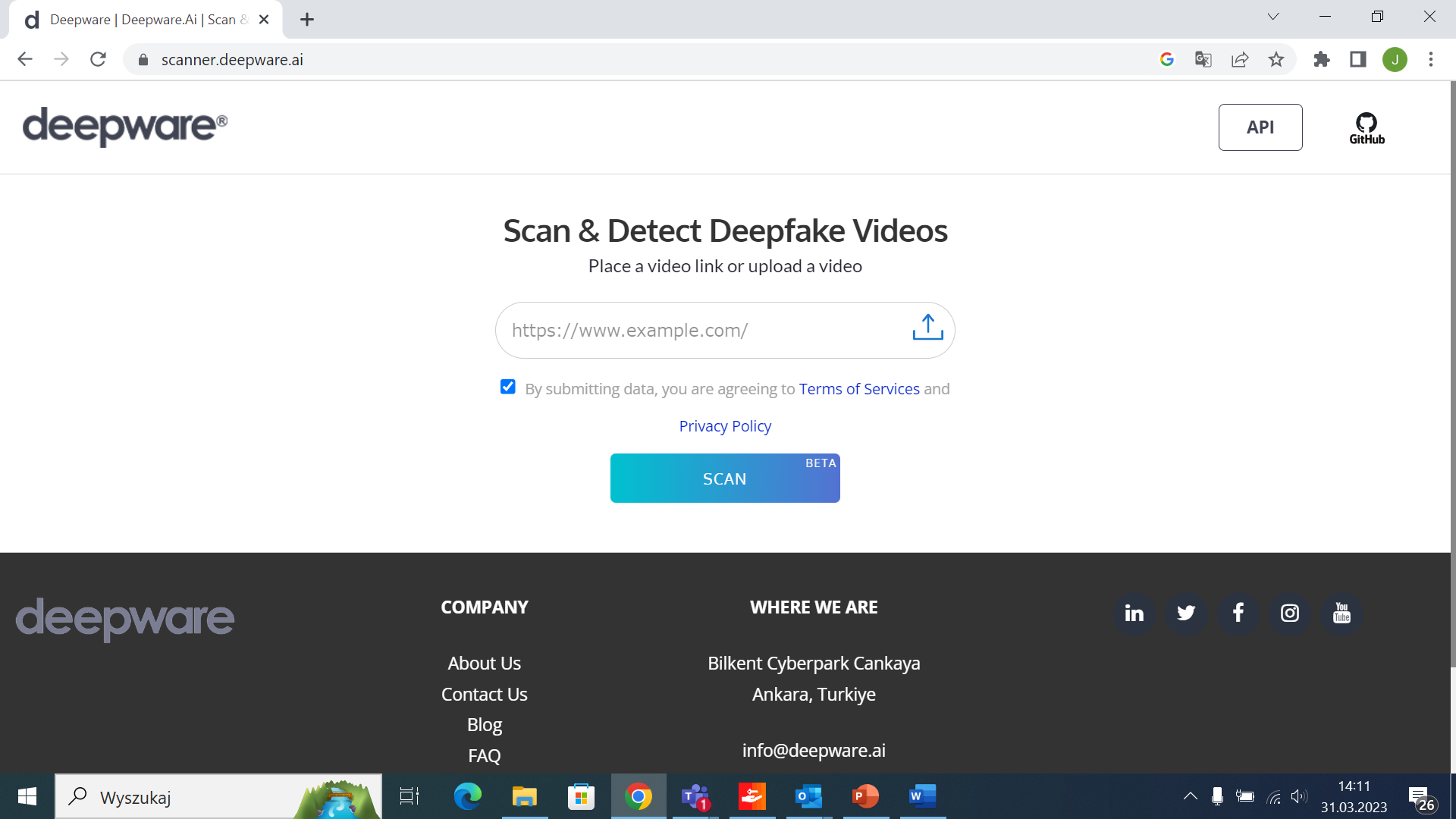 Po wprowadzeniu adresu URL lub załadowaniu pliku wideo, możemy uzyskać informacje na temat ewentualnych modyfikacji materiału.
45
NARZĘDZIA WERYFIKACJI INFORMACJI
inBeat
Narzędzie do wykrywania fałszywych followersów.
46
NARZĘDZIA WERYFIKACJI INFORMACJI
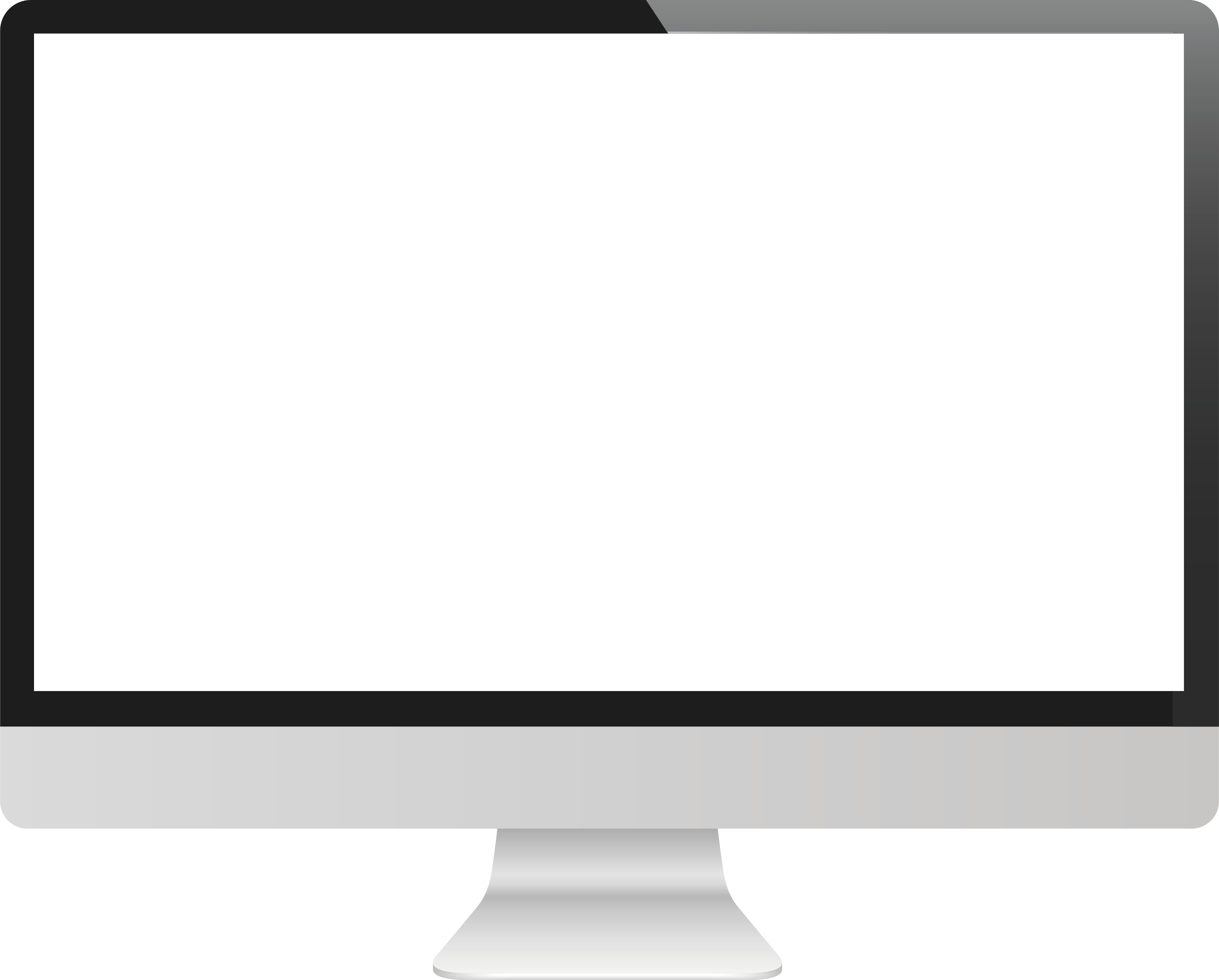 Jak korzystać z inBeat?
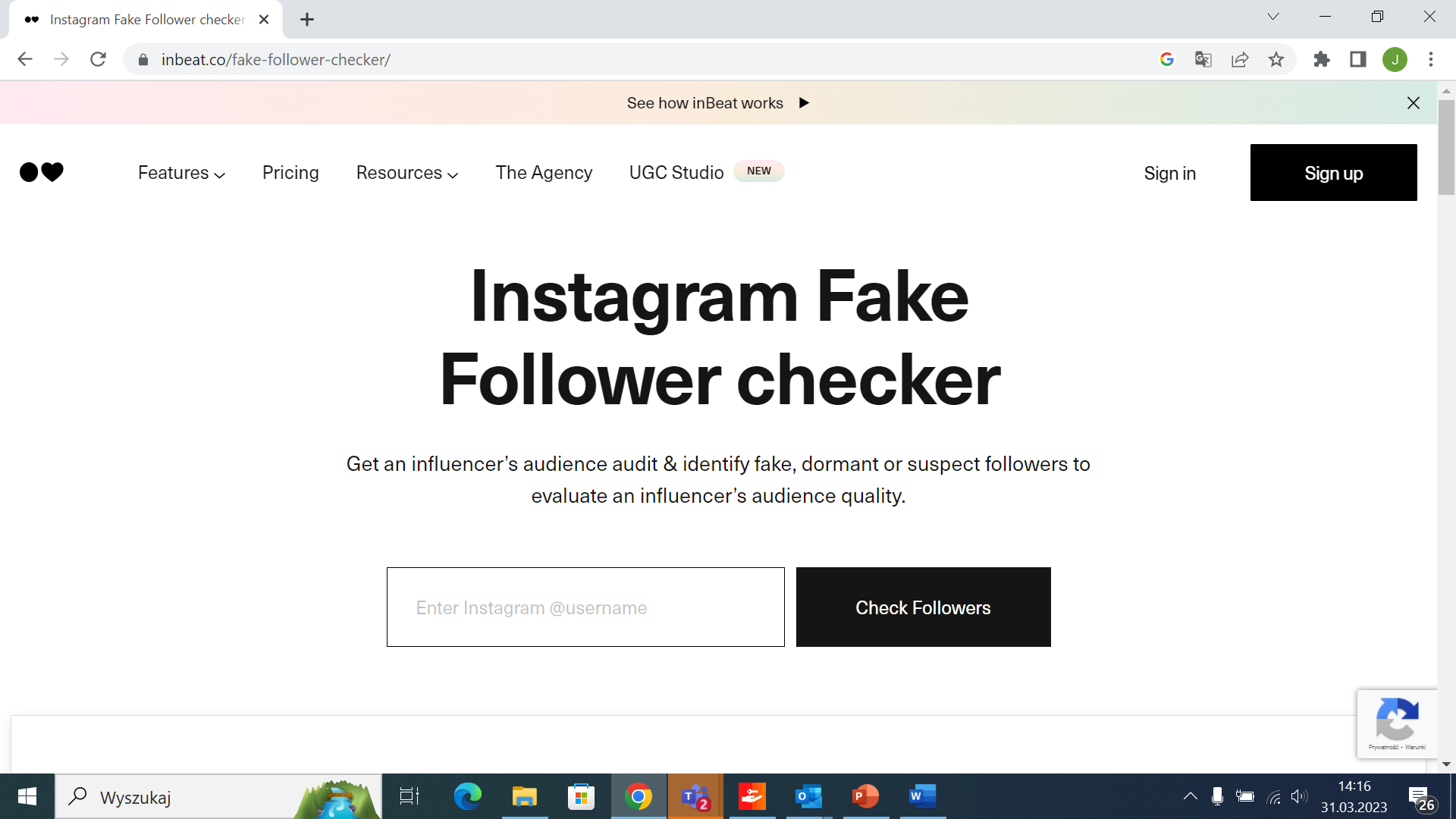 Po wprowadzeniu nazwy konta na IG, możemy uzyskać szczegółowe informacje na temat kont obserwujących.
47
A CO Z DEEPFAKE’AMI?
JAK ROZPOZNAĆ ZDJĘCIA GENEROWANE PRZEZ SZTUCZNĄ INTELIGENCJĘ?
48
Jak wykryć deepfake’a?
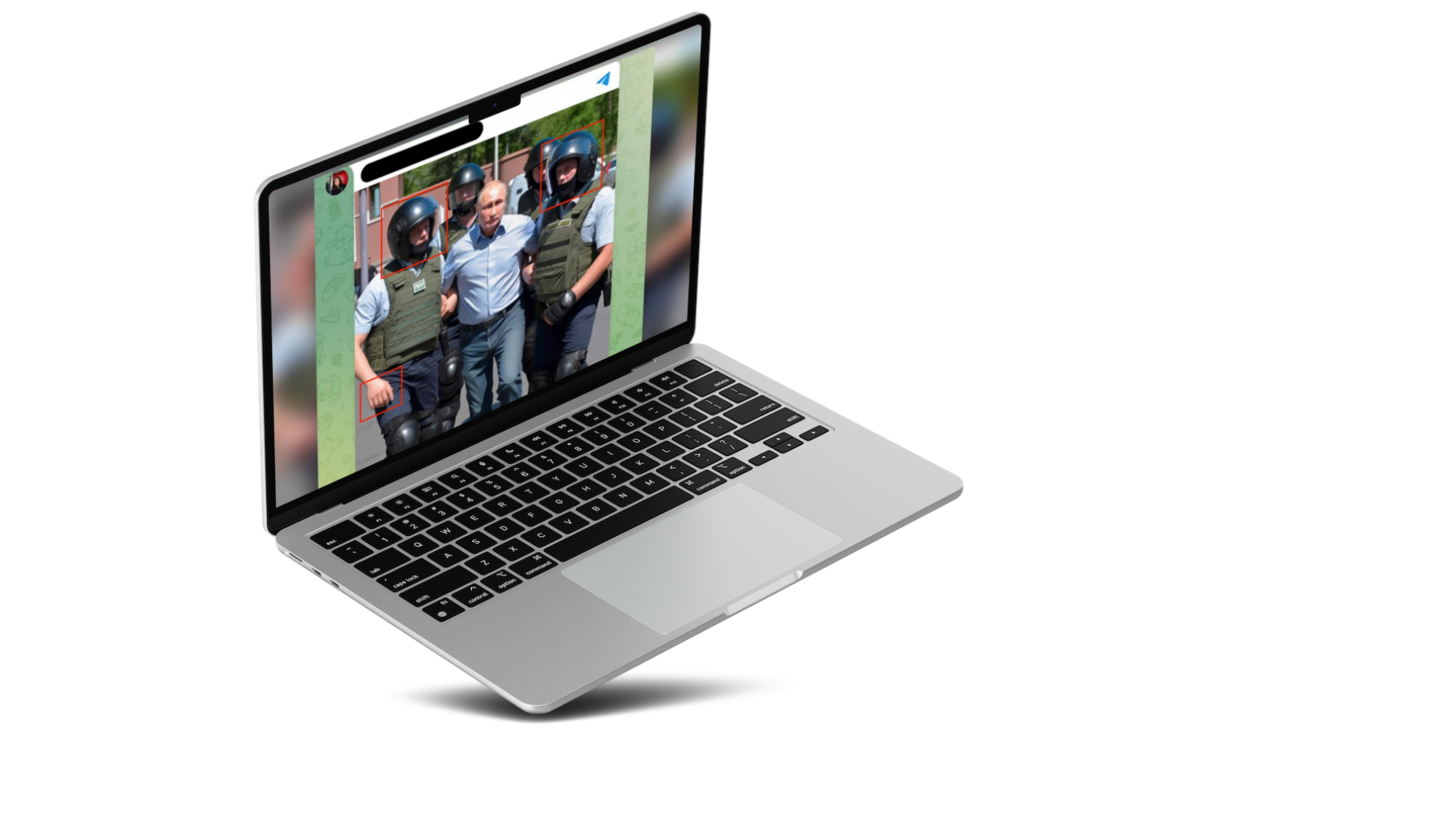 1.Powiększ i zbadaj dokładnie
49
[Speaker Notes: Na pierwszy rzut oka grafika może nie budzić wątpliwości, dlatego weryfikację warto zacząć od pobrania obrazu w wysokiej rozdzielczości. Wtedy łatwiej będzie znaleźć sklonowane obszary i inne nieregularności.]
Jak wykryć deepfake’a?
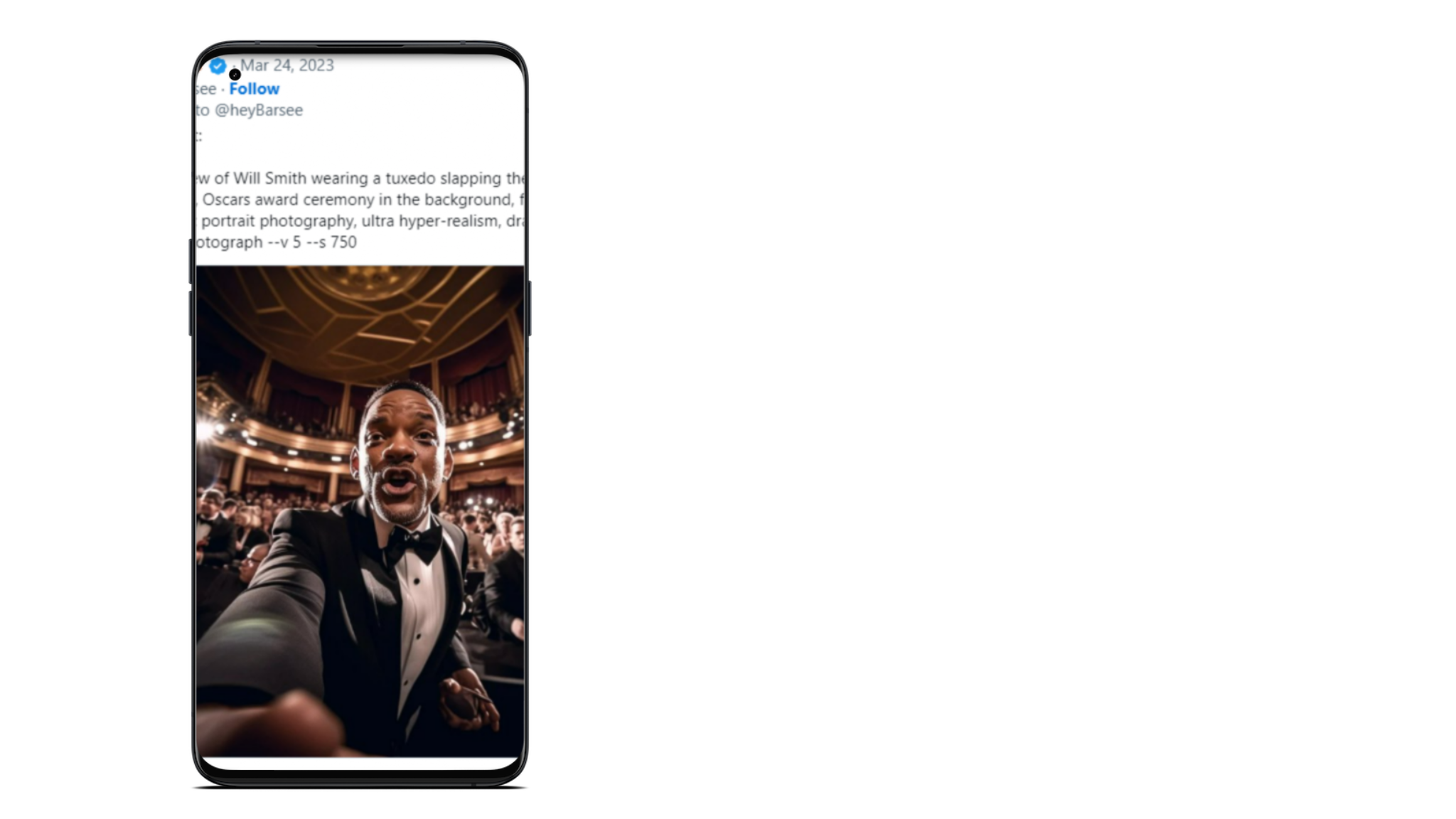 2. Zwróć uwagę na realistyczność.
50
[Speaker Notes: Grafiki generowane przez AI są często wyidealizowane, bardziej gładkie i nieskazitelne. Widać to po braku niedoskonałości cery czy ułożeniu włosów.]
Jak wykryć deepfake’a?
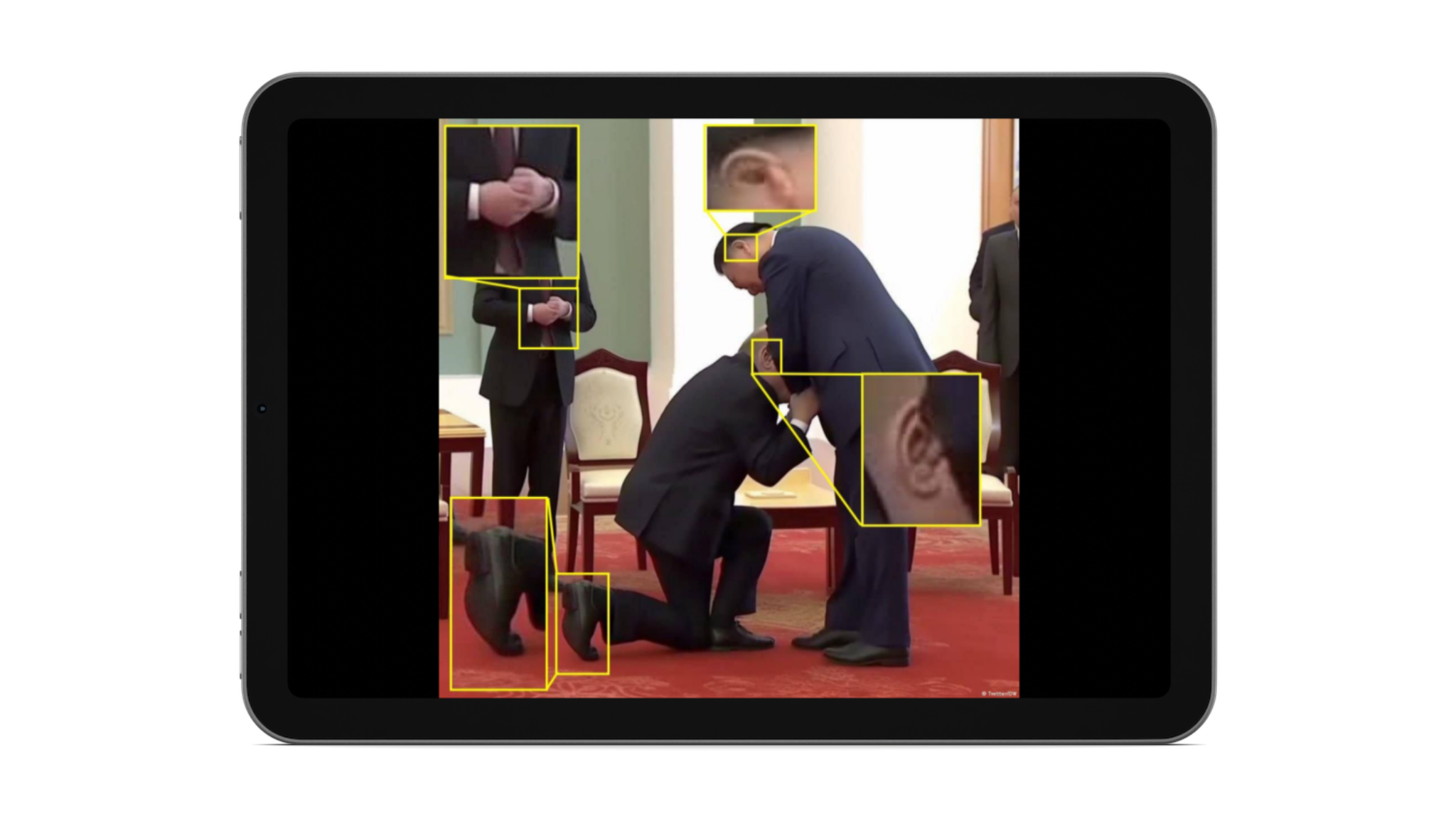 3. Sprawdź proporcje ciała.
51
[Speaker Notes: Często zdarza się, że generowane zdjęcia wykazują nieprawidłowości w proporcjach: zbyt małe dłonie, nierealistyczne zgięcia kolan i stóp lub głowa niepasująca do reszty ciała.]
CZĘŚĆ II
KAMPANIA PRZECIW DEZINFORMACJI
CASE STUDY
52
Owocna współpraca
Google InfoInterventions (dawniej Google Jigsaw)NASKDemagog
53
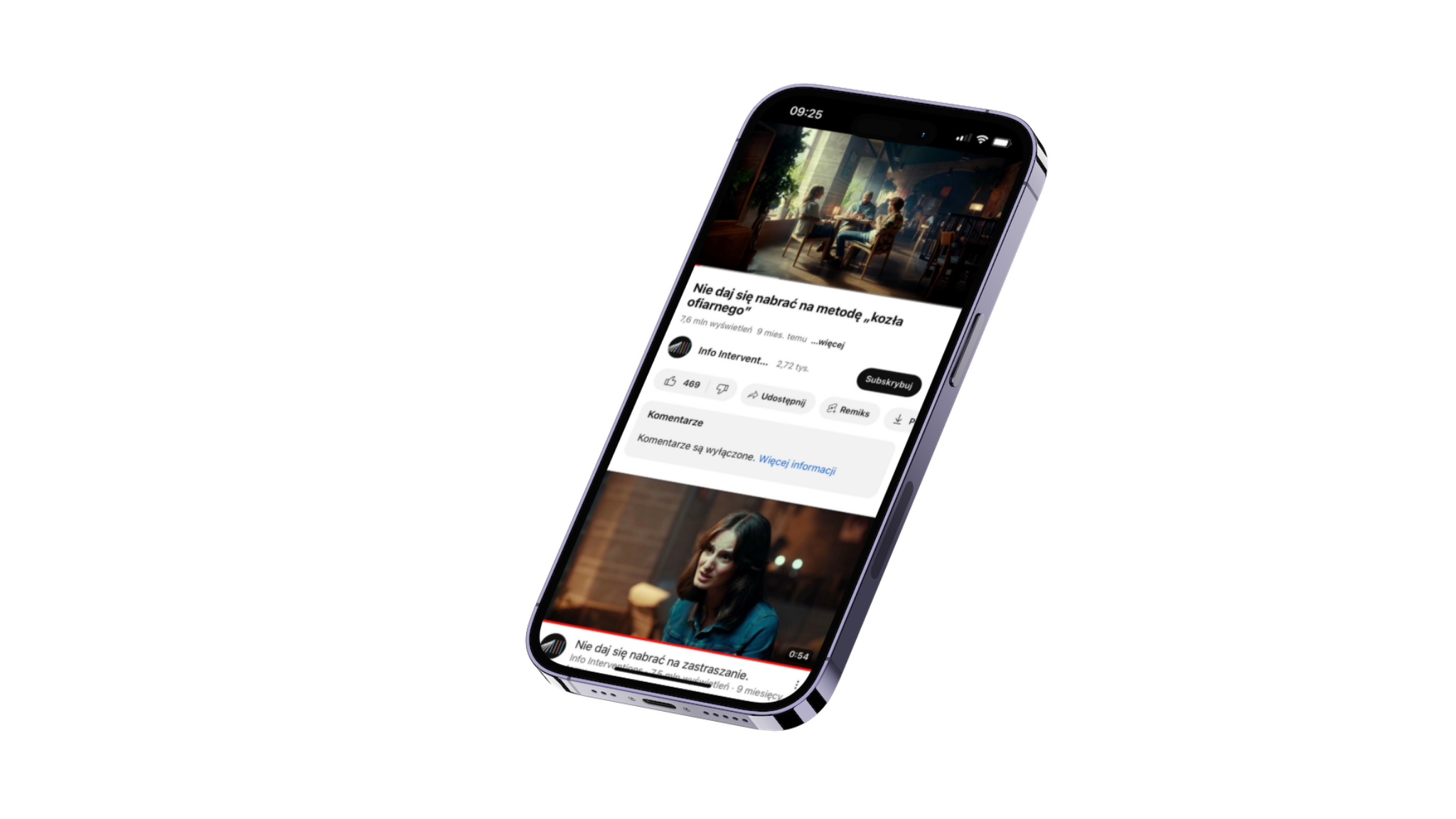 Kampania
Nowatorska w skali całego świata kampania prowadzona w Polsce, Czechach i na Słowacji. 


Miała na celu nie tylko ostrzeganie przed fałszywymi przekazami w sprawie ukraińskich uchodźców, ale także sprawdzenie w warunkach rzeczywistych skuteczności prebunkingu w zwalczaniu dezinformacji.
54
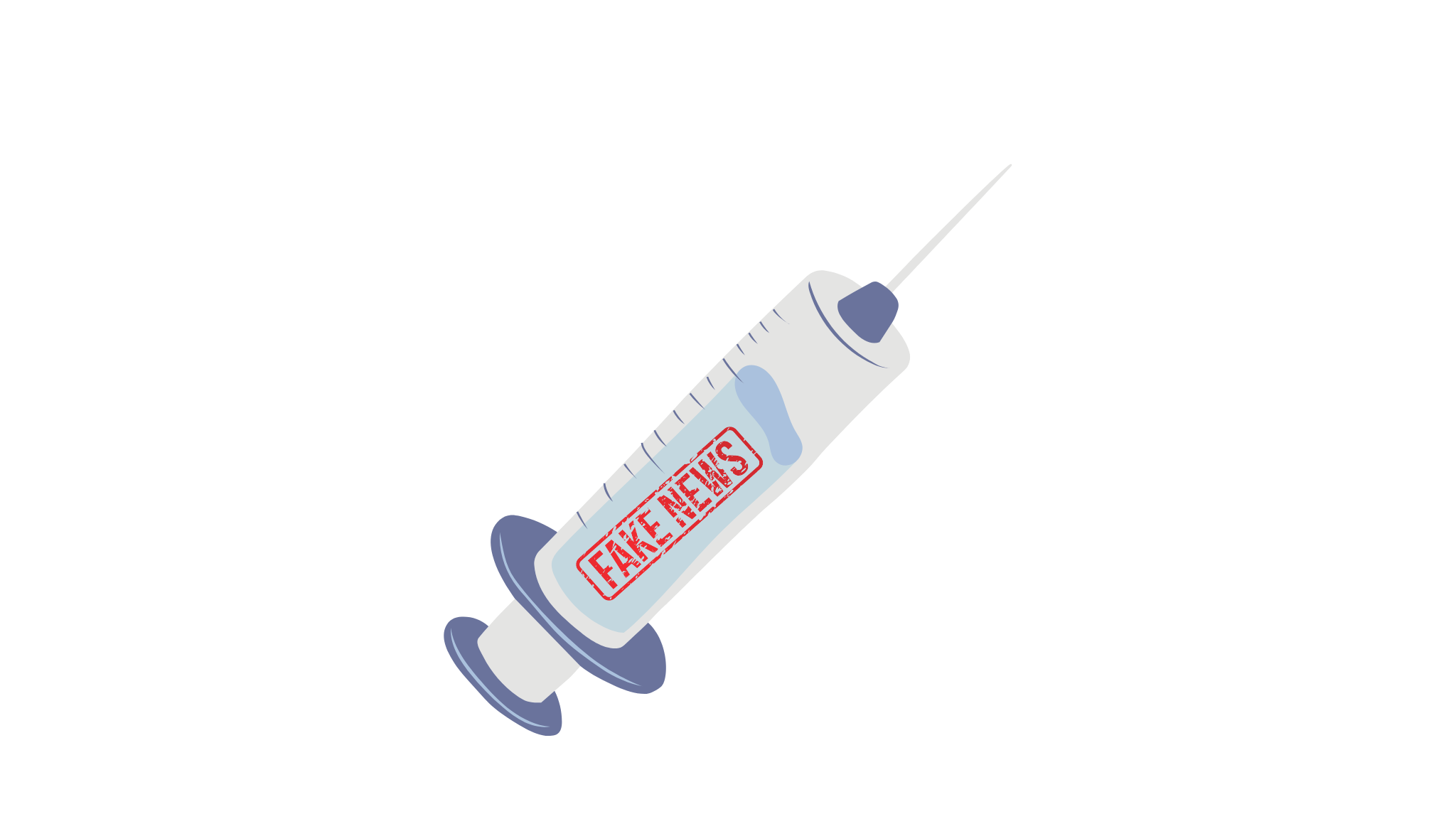 Prebunking
Technika przeciwdziałania dezinformacji, która ma redukować wpływ szkodliwych treści poprzez eksponowanie uczestników na ich działanie. 

Zadaniem prebunkingu jest ostrzeganie przed dezinformacją poprzez dostarczanie małej dawki fałszywych twierdzeń lub taktyk stosowanych do wywierania wpływów i nacisków.
55
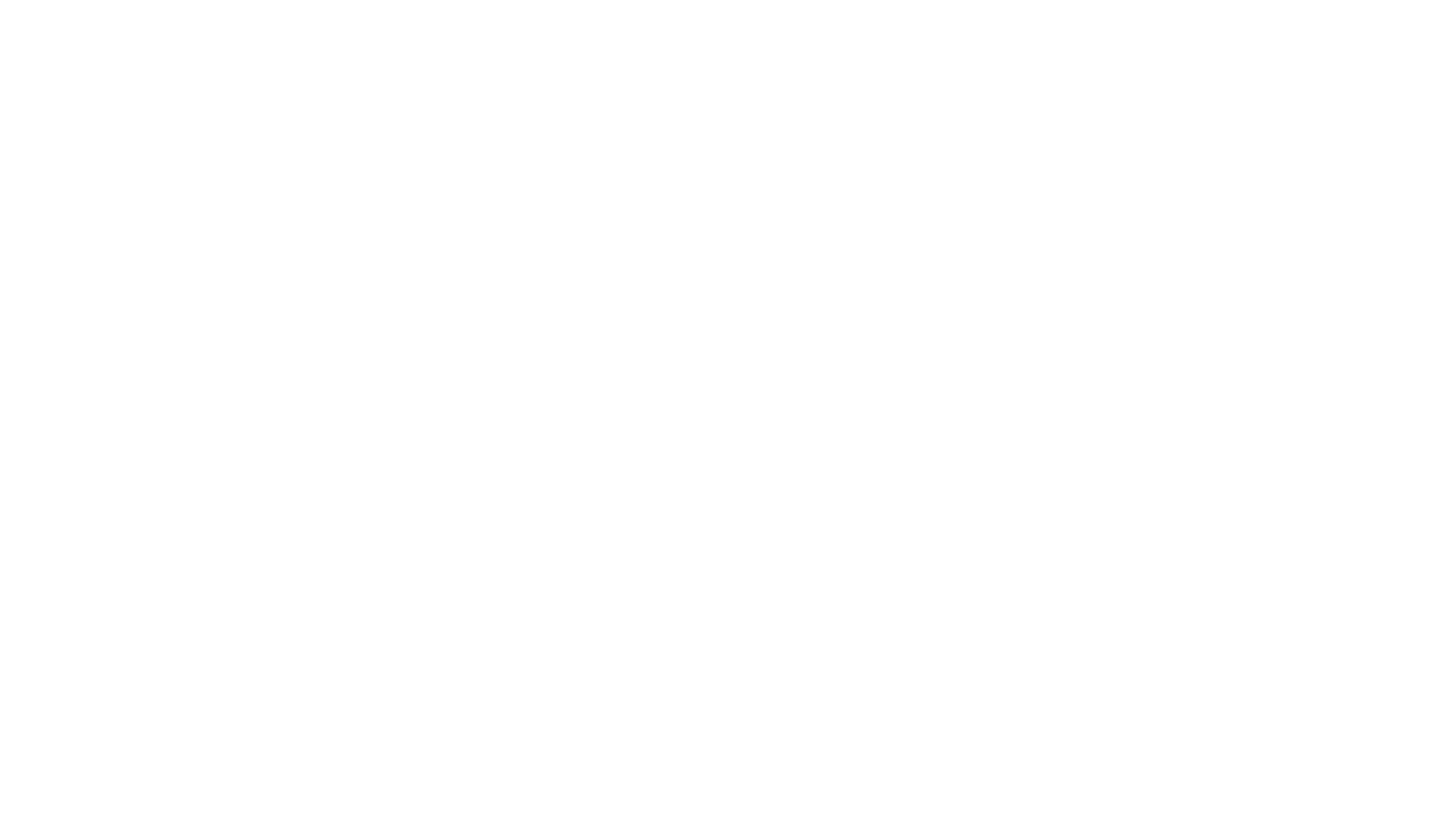 Działanie kampanii
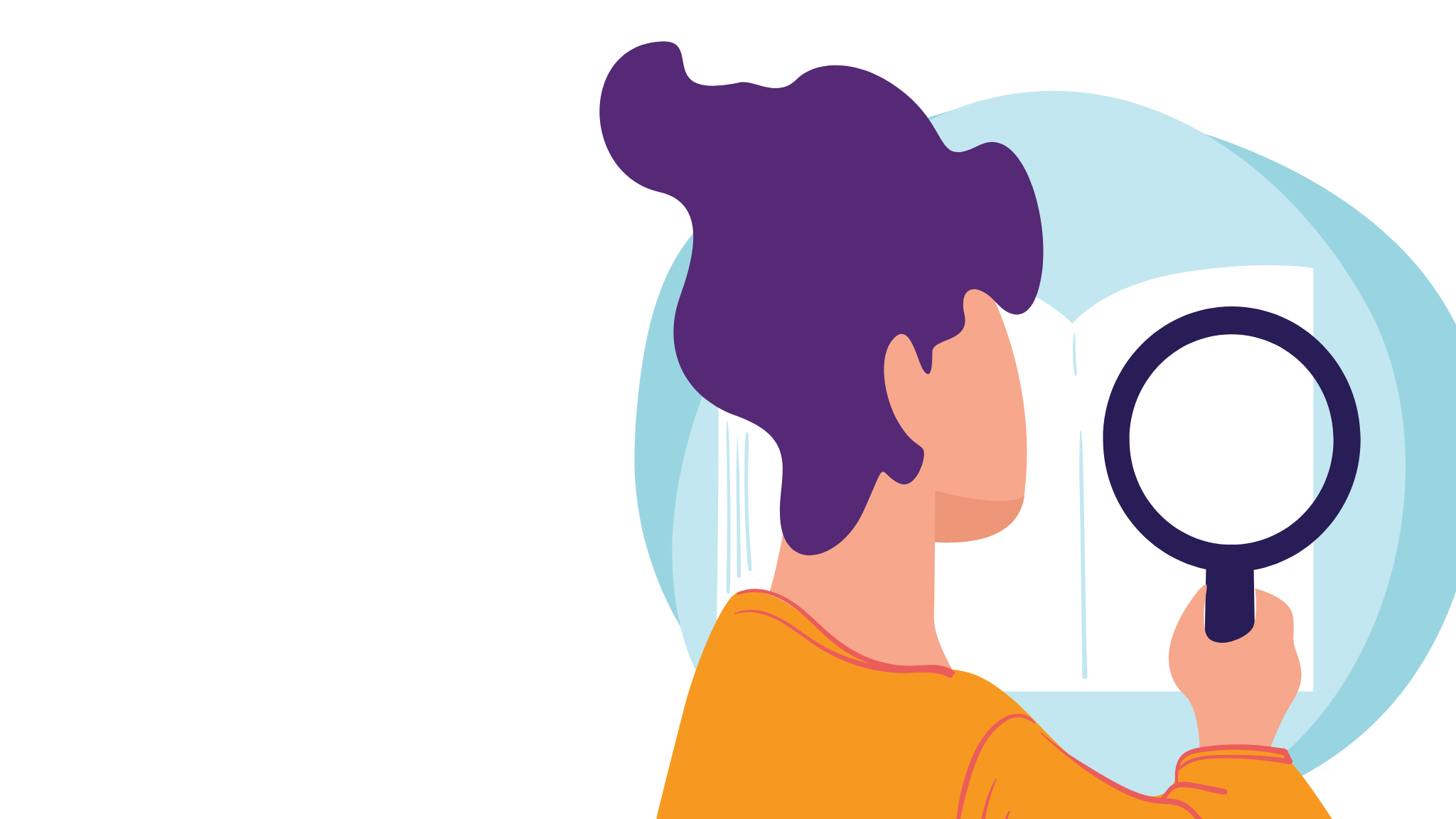 Porównanie z grupą kontrolną
Pytania
Obejrzenie spotu
56
SPOTY
Metoda Kozła Ofiarnego
Zastraszanie
57
WYNIKI
CO SIĘ UDAŁO?
58
38 mln
wyświetleń spotów w YouTube
59
8%
wzrost zdolności odbiorców do rozpoznawania manipulacji
60
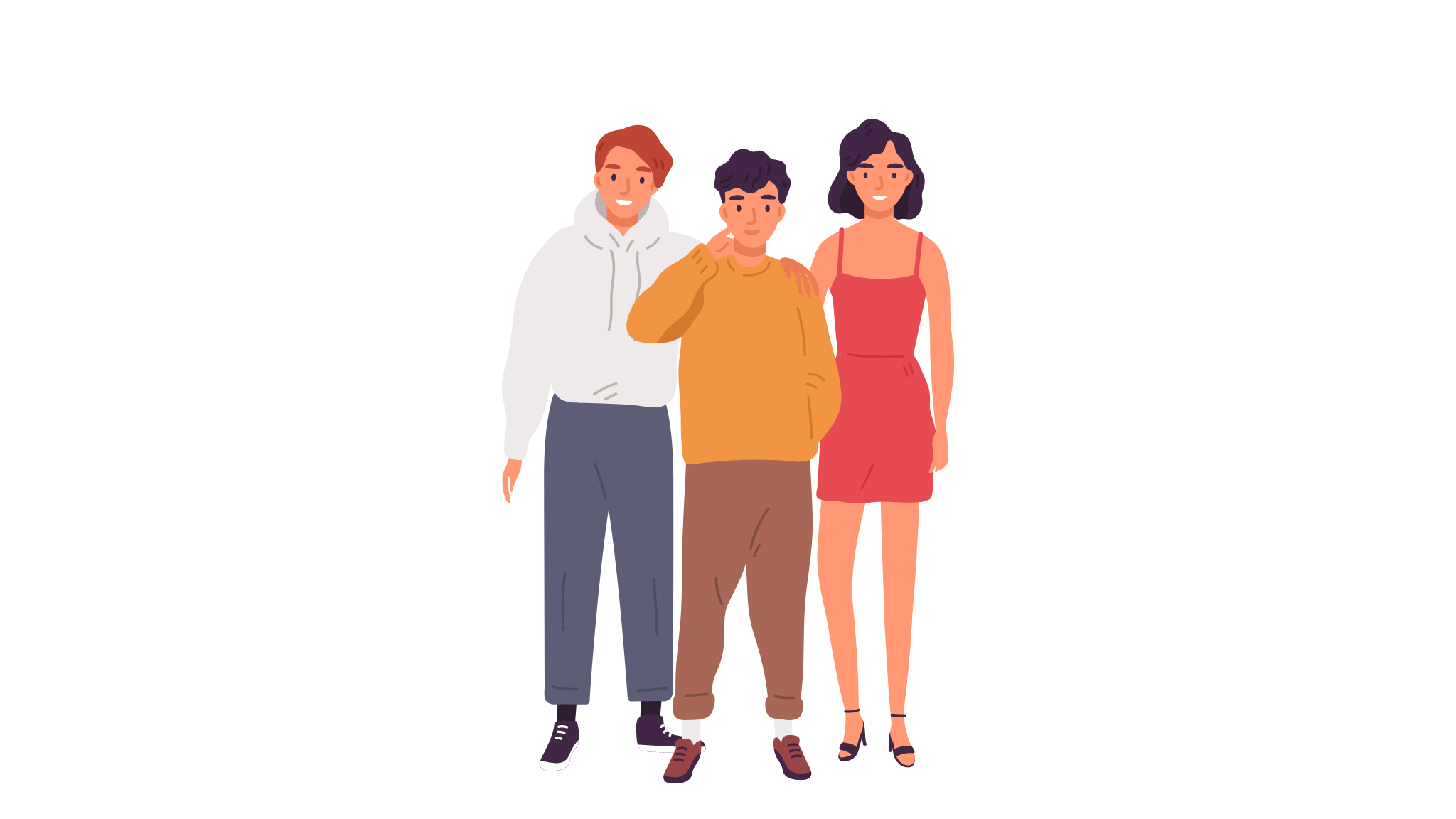 Najlepsze rezultaty kampania przyniosła w Polsce - wśród Polaków w wieku 18-24 lata.
61
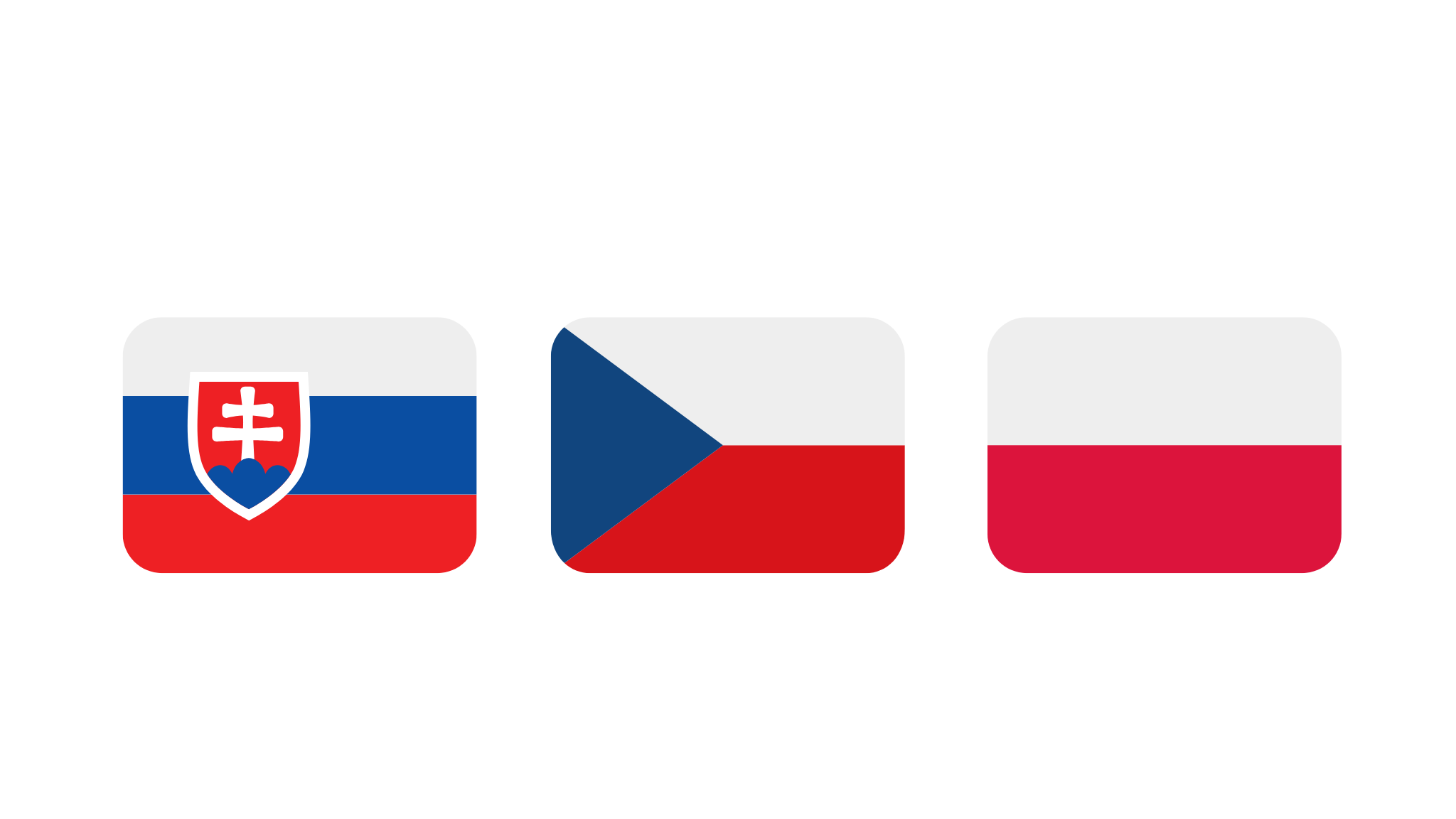 Spoty dotarły odpowiednio do 80, 69 i 62 proc. użytkowników Facebooka w Czechach, Słowacji i Polsce.
62
PROSTA I SKUTECZNA
CECHY DOBREJ KAMPANII
63
METODA KISS
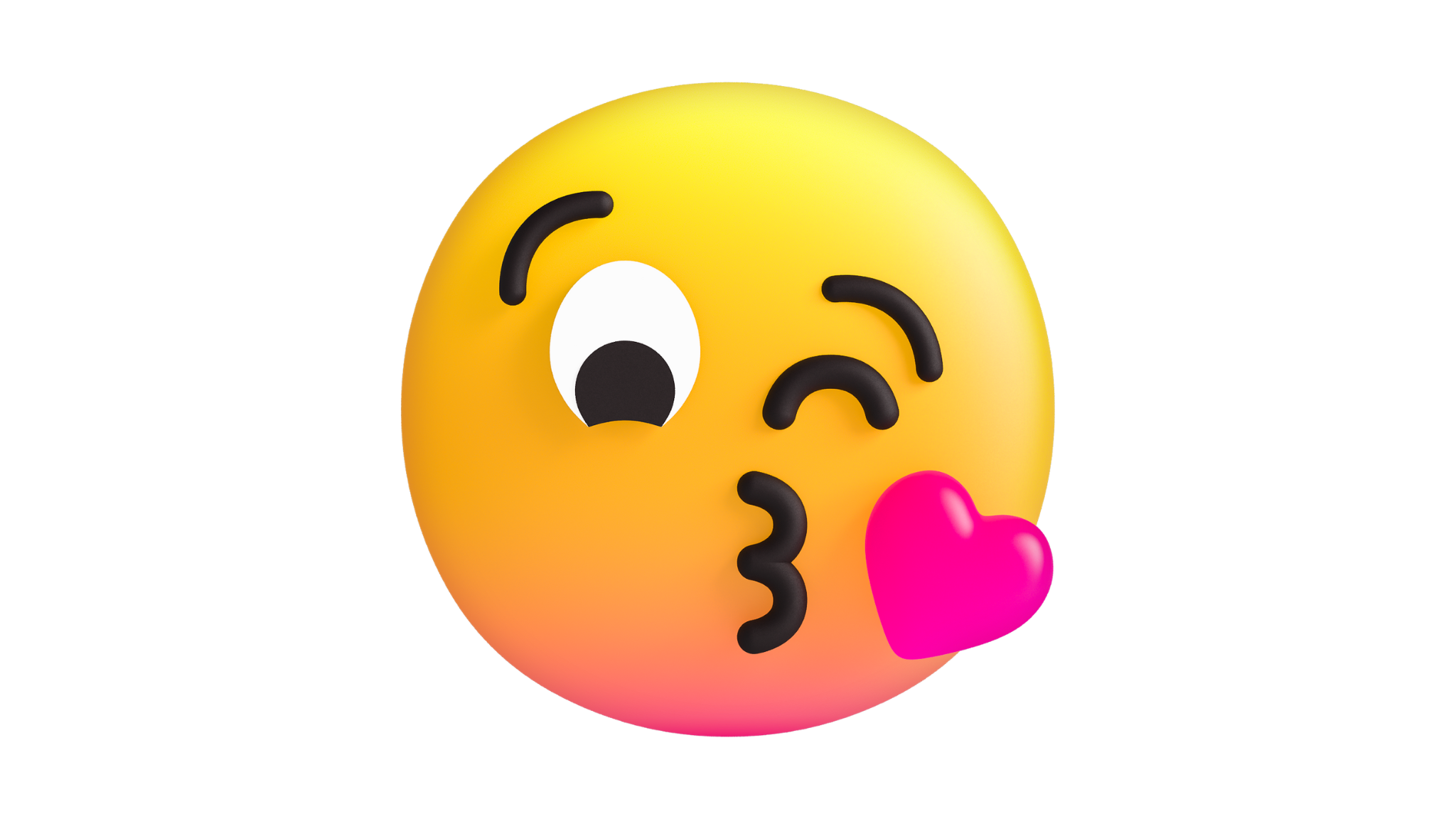 KEEP IT 
SHORT &
SIMPLE
64
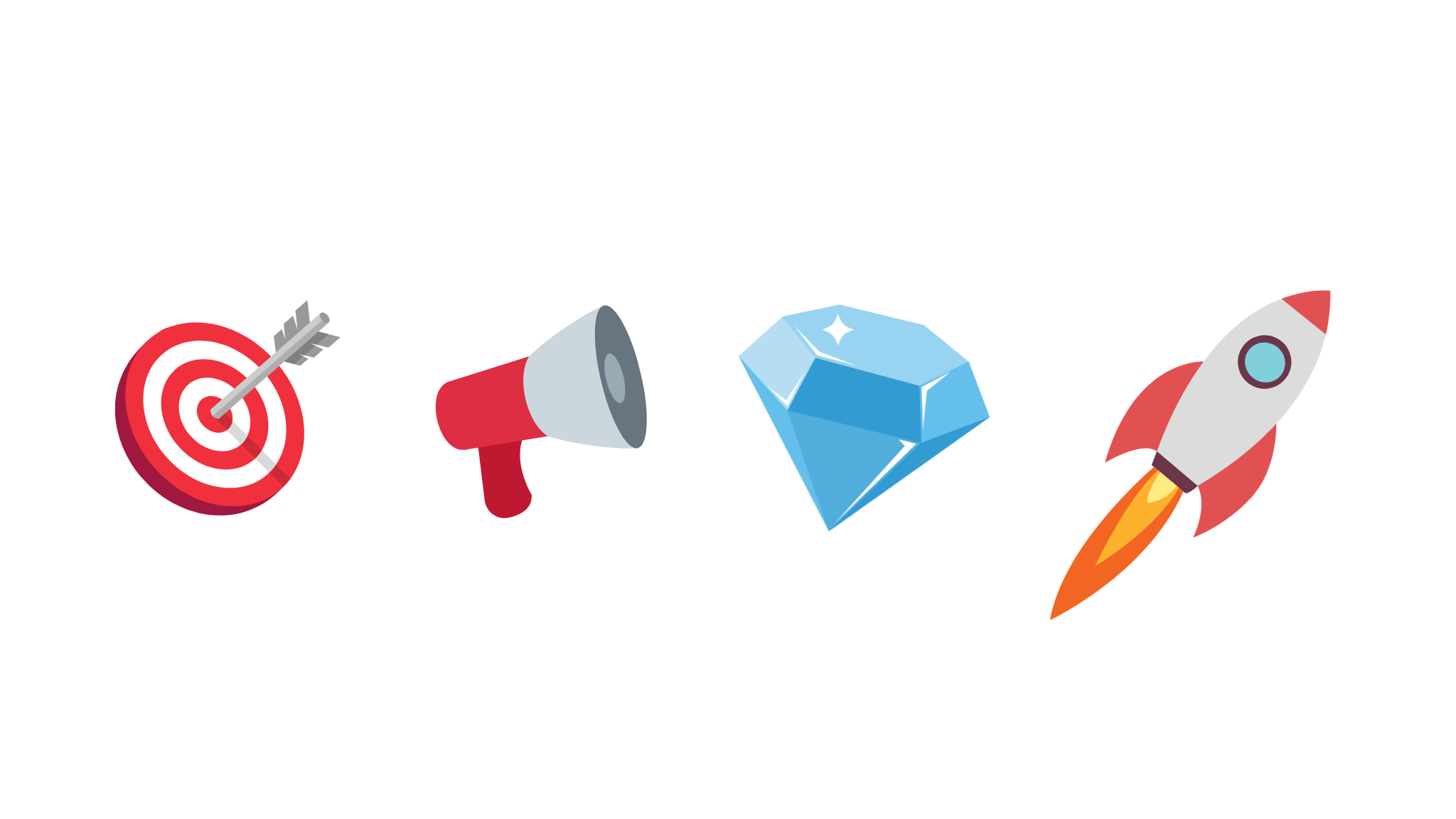 CECHY DOBREJ KAMPANII
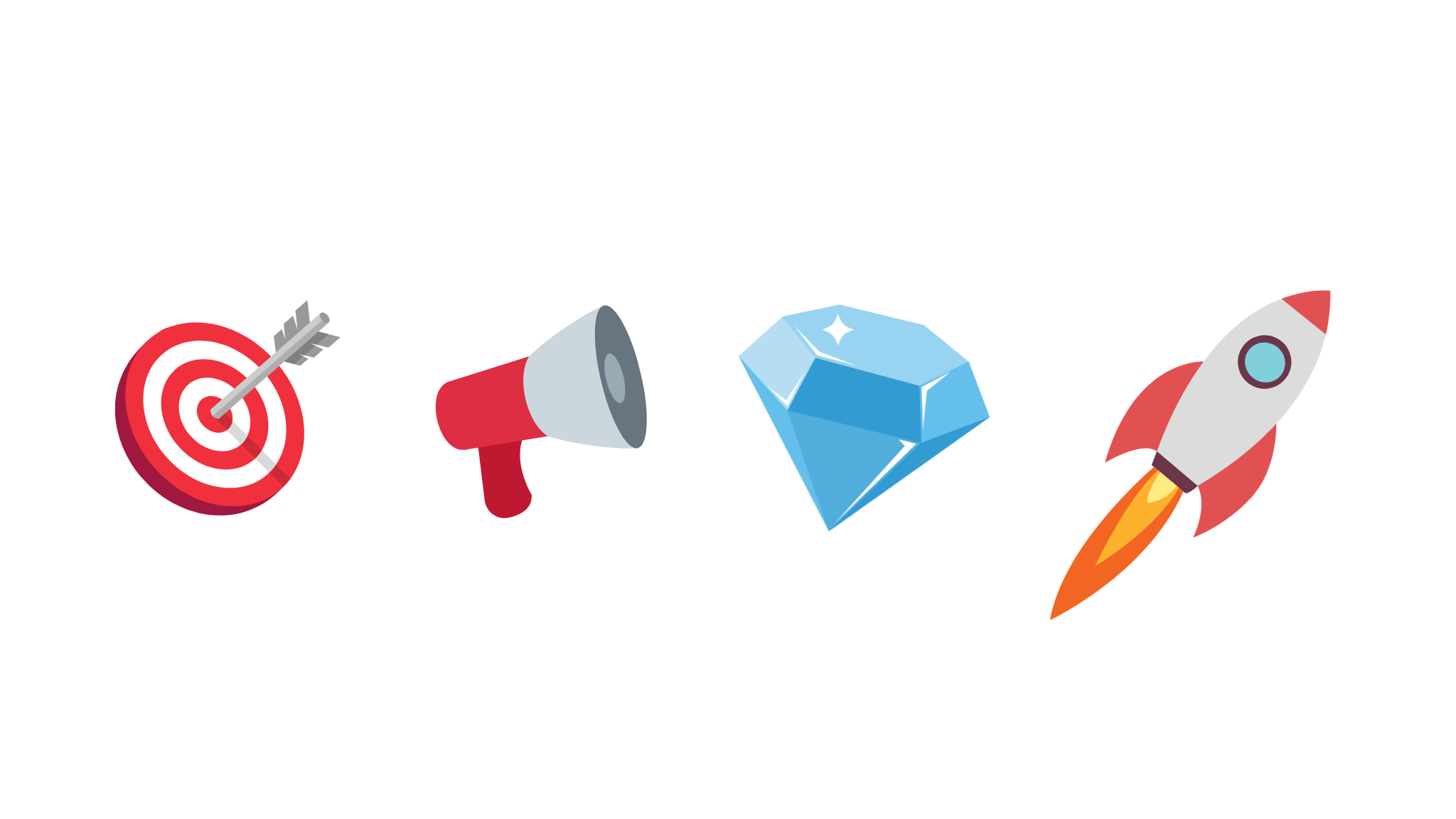 DOBRZE SPROFILOWANA
JASNY PRZEKAZ
ATRAKCYJNA 
FORMA
MIERZALNE
KRYTERIA SUKCESU
65
WASZA KOLEJ
ZAPLANUJ WŁASNĄ KAMPANIĘ
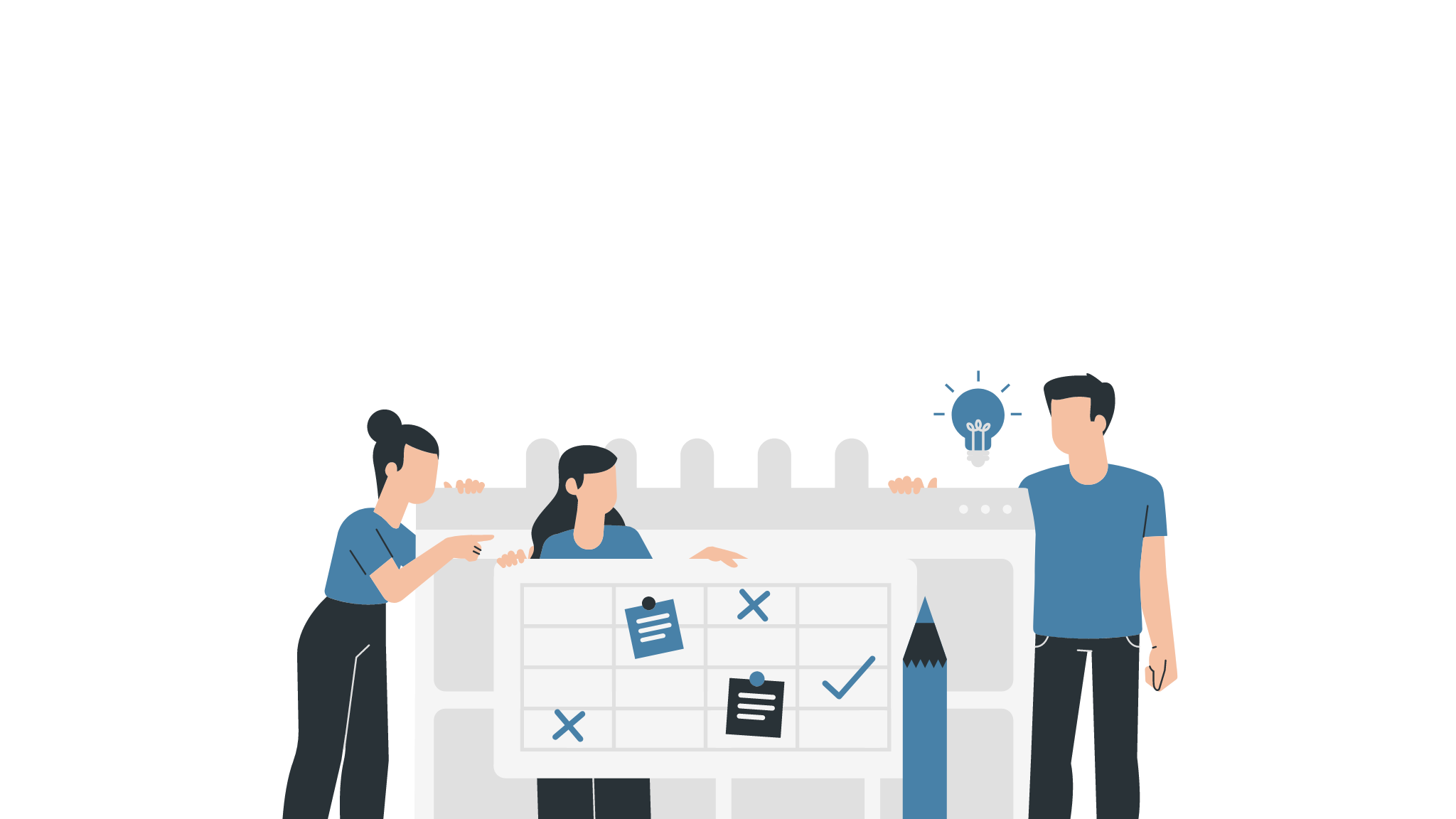 66
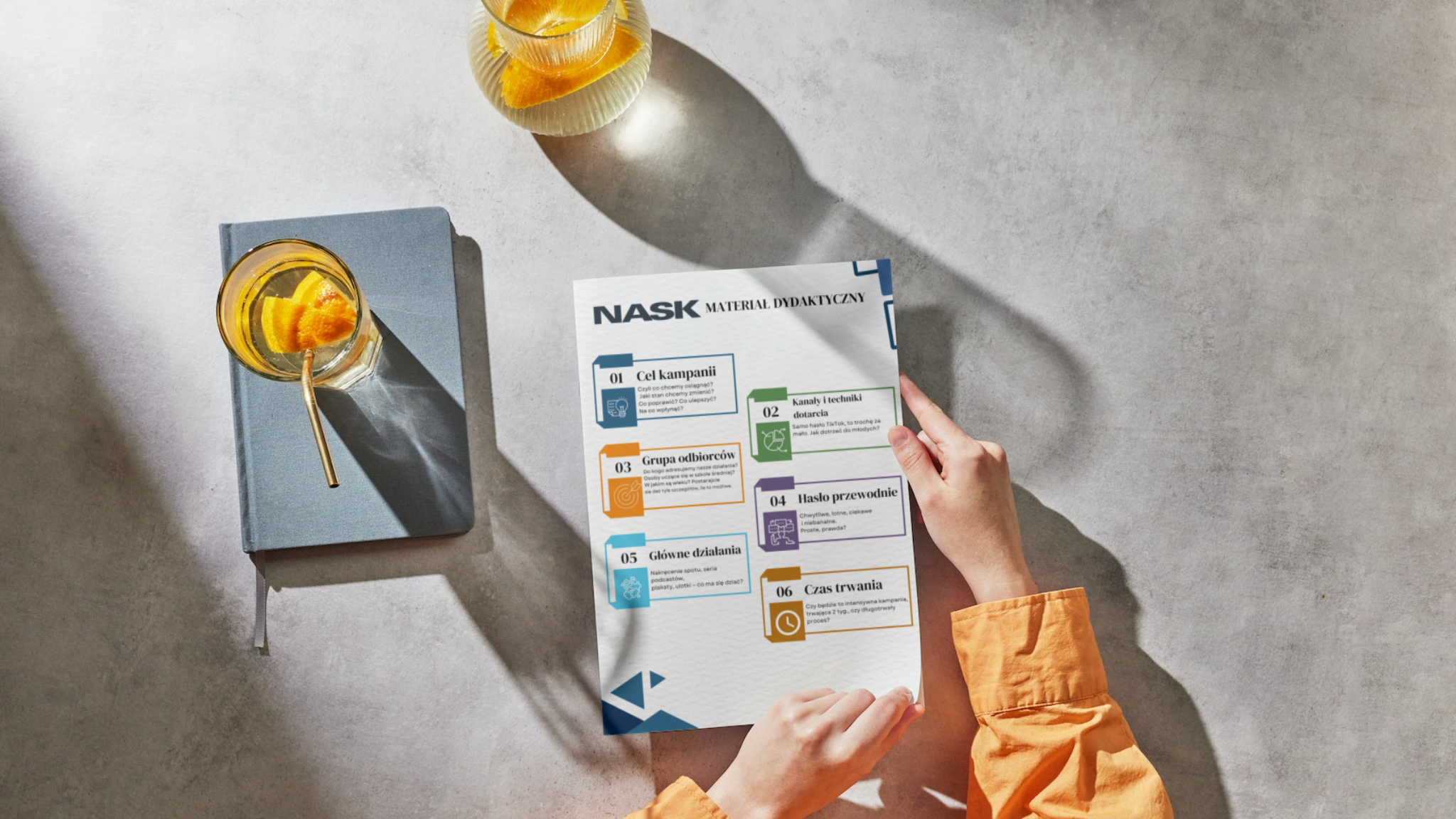 SKORZYSTAJCIE ZE SCHEMATU
67
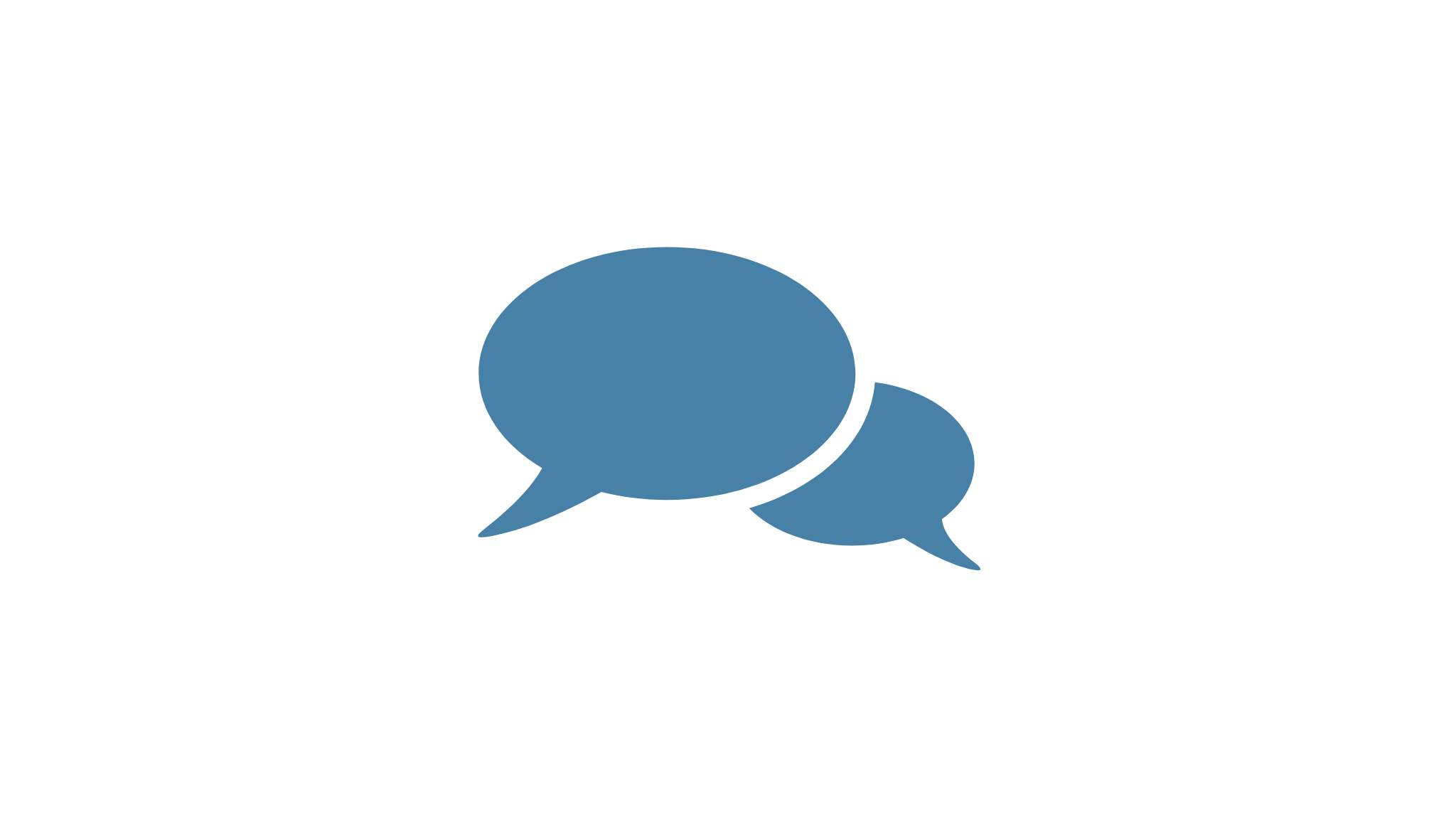 CO NAM WYSZŁO?
OMÓWIENIE
68
Pytania?
Dziękuję za uwagę